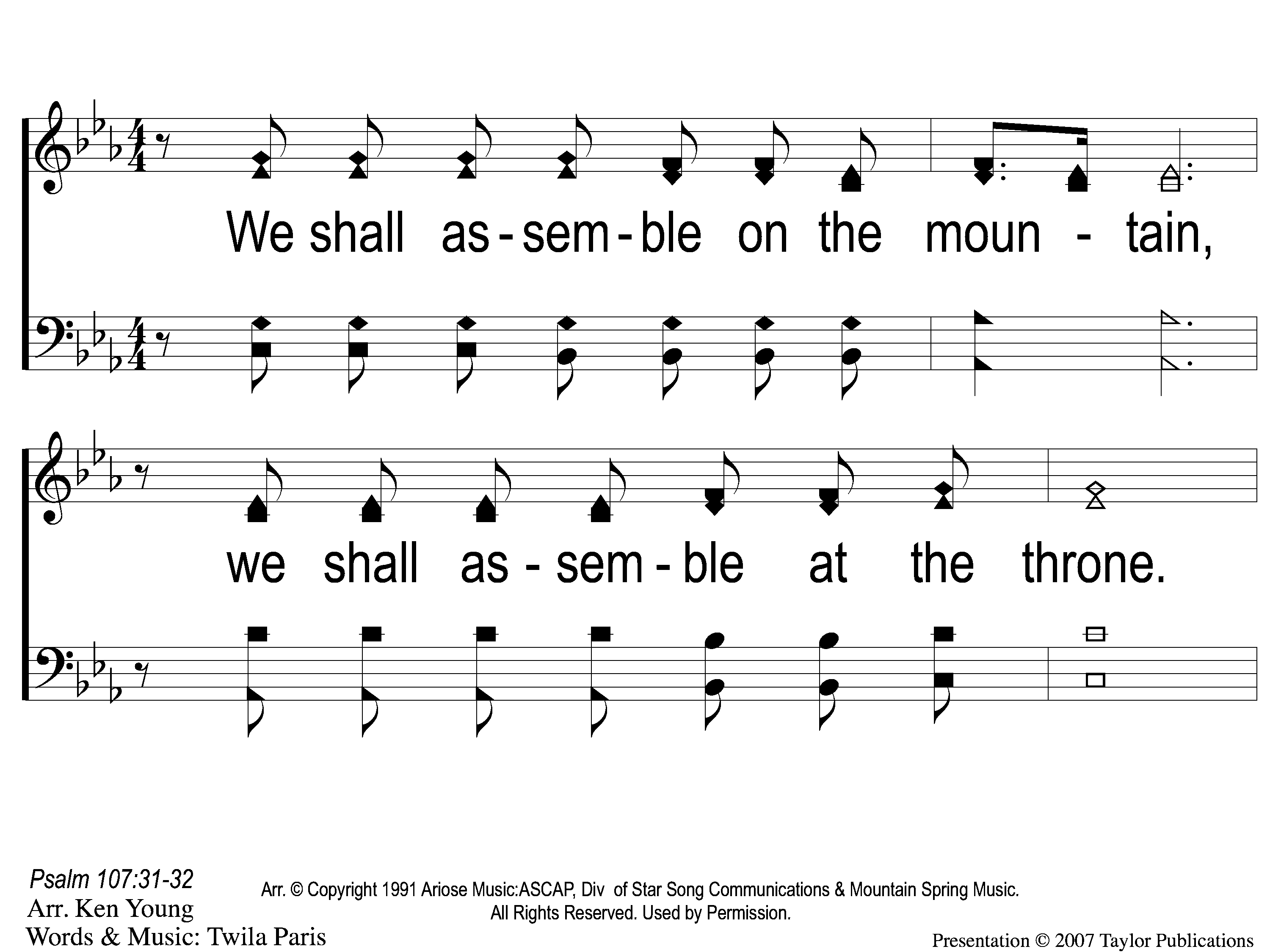 We Shall Assemble
718
1 We Shall Assemble
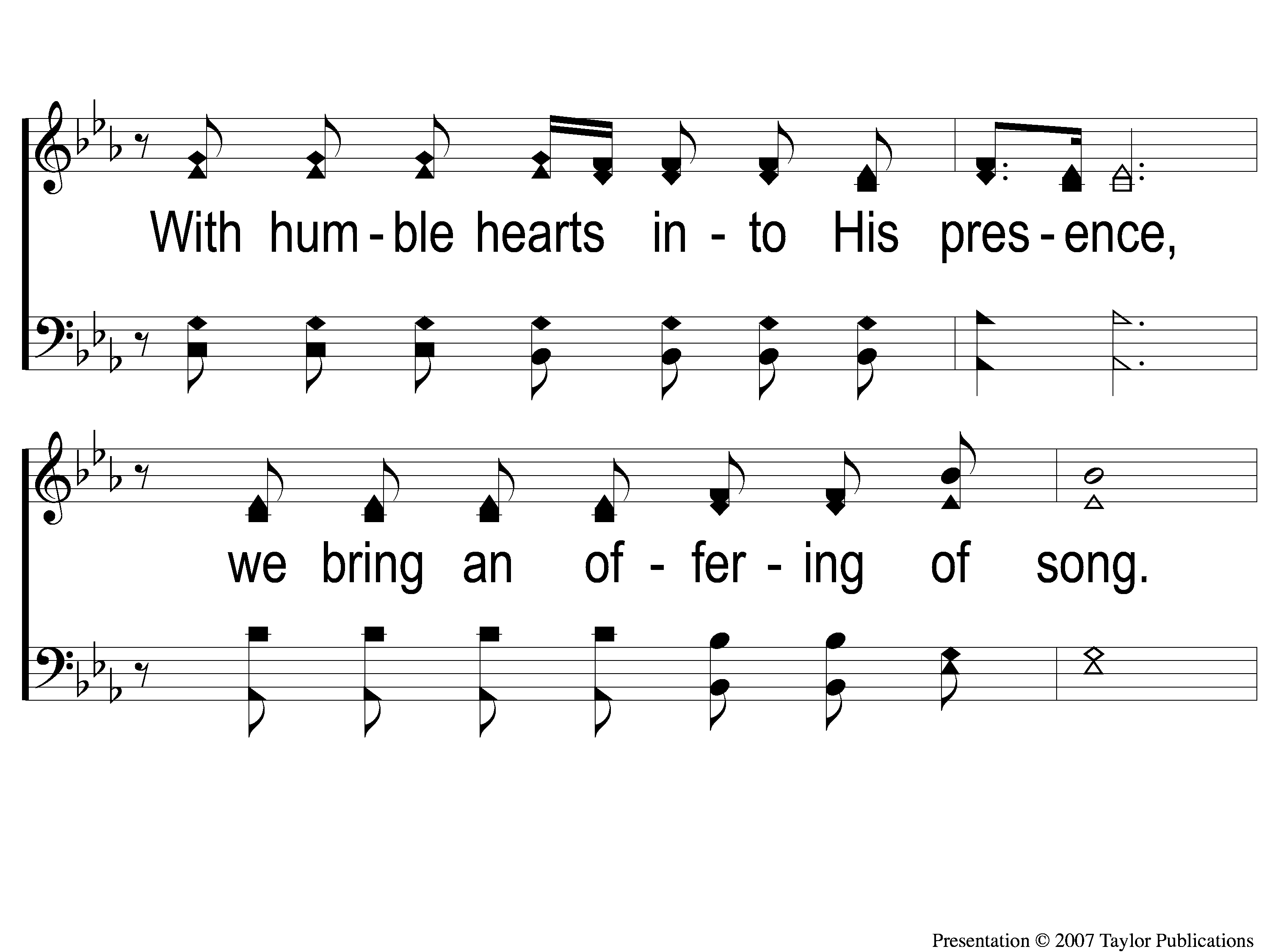 We Shall Assemble
718
2 We Shall Assemble
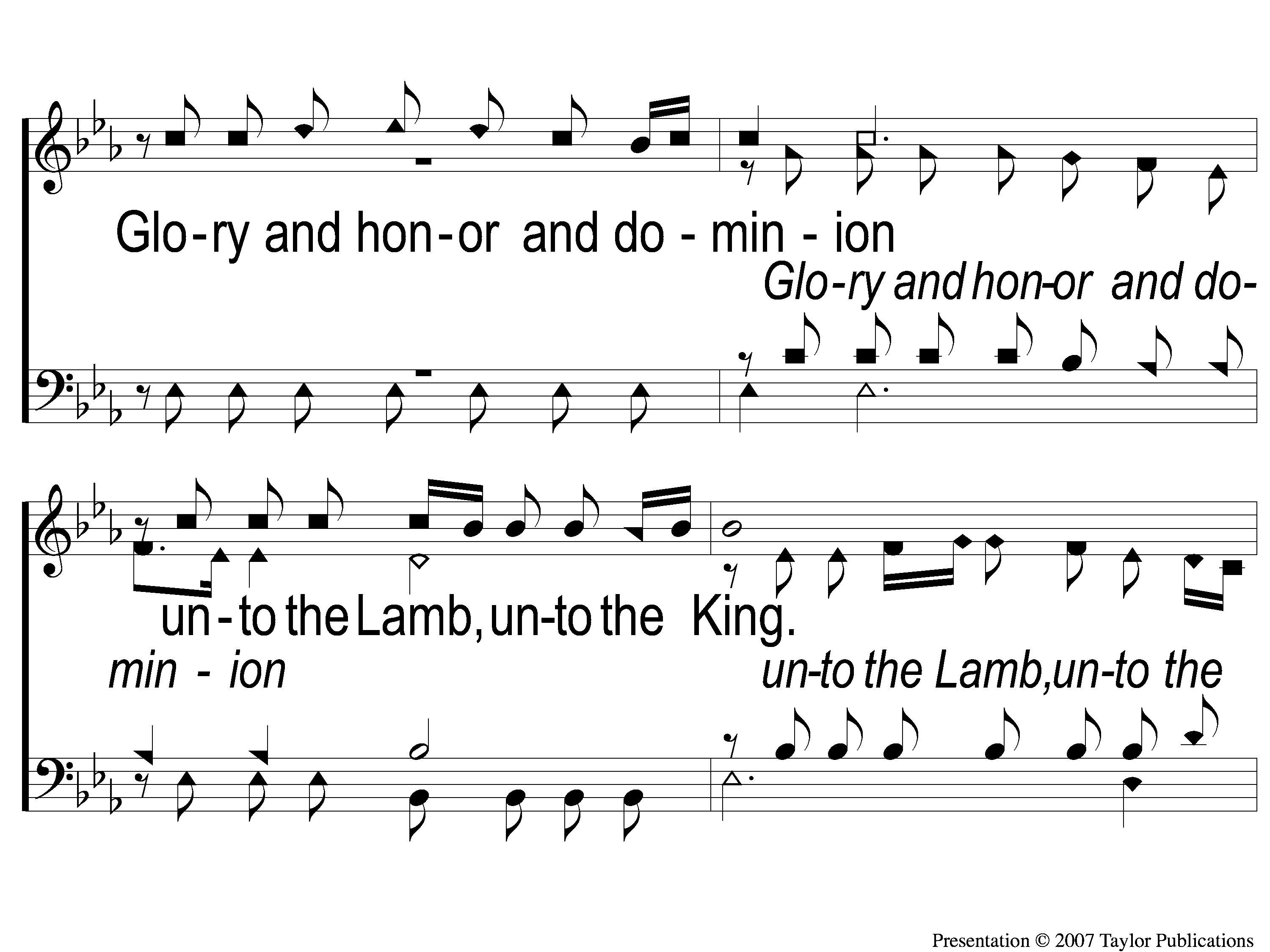 We Shall Assemble
718
3 We Shall Assemble
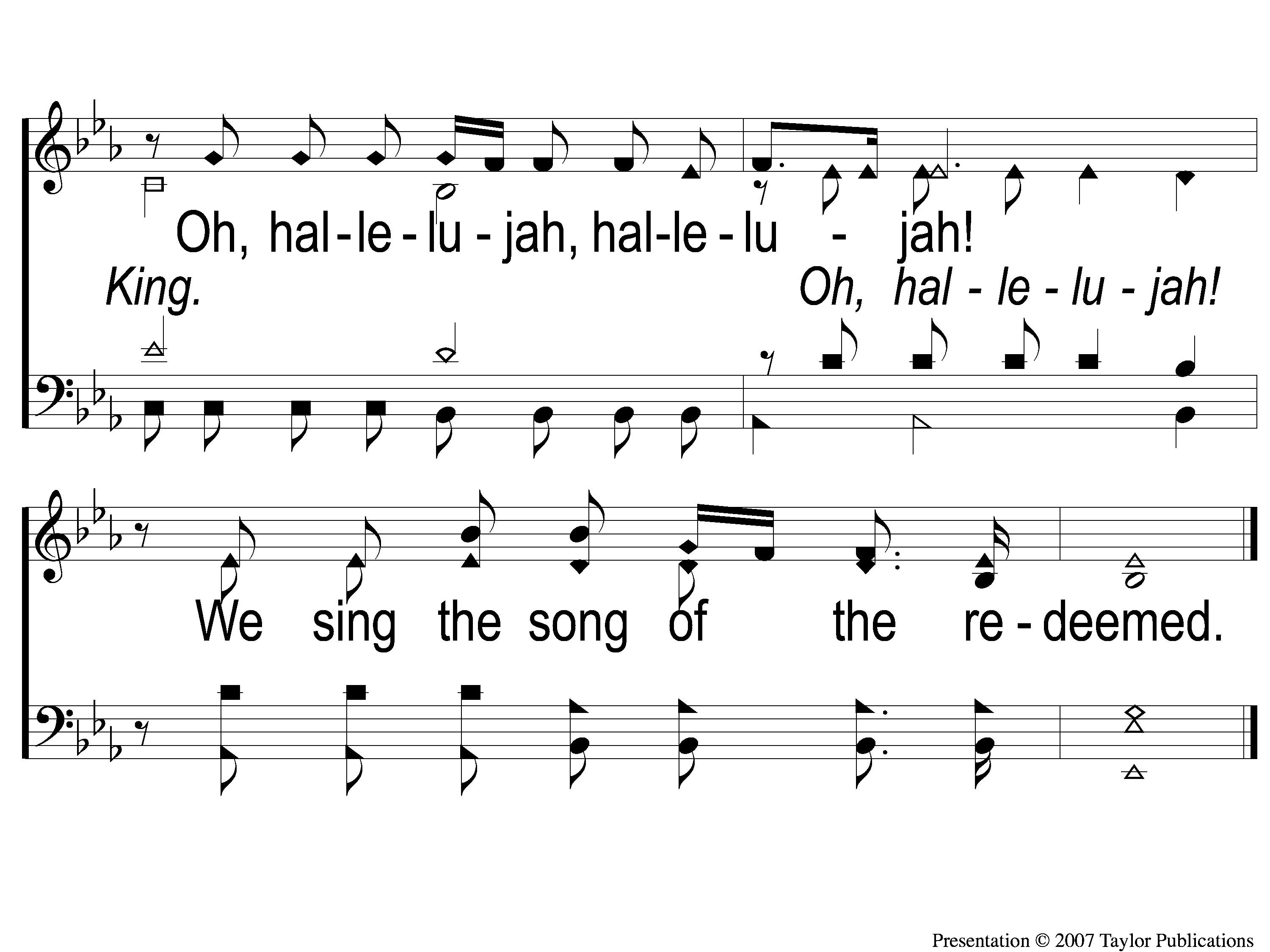 We Shall Assemble
718
4 We Shall Assemble
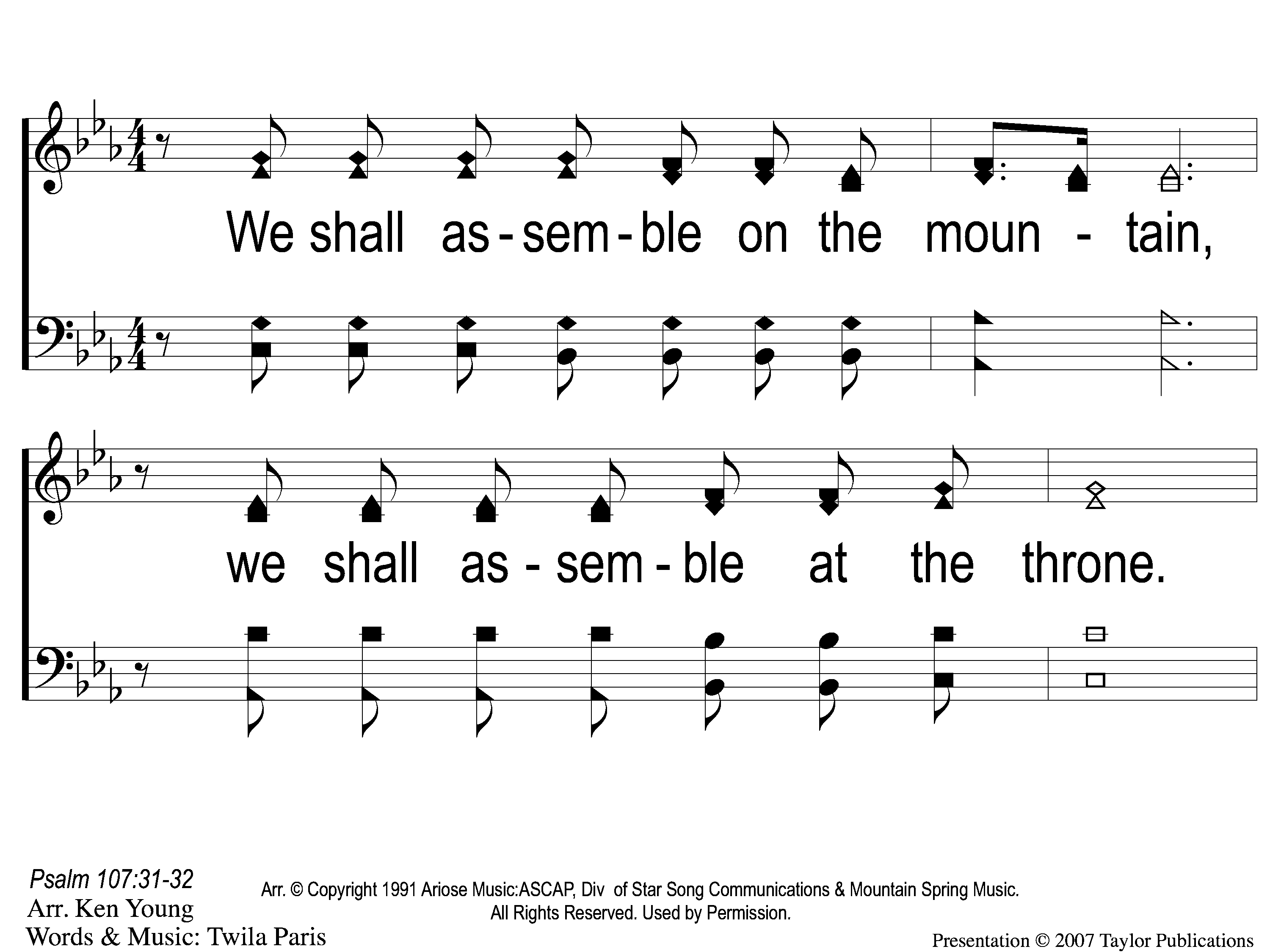 We Shall Assemble
718
1 We Shall Assemble
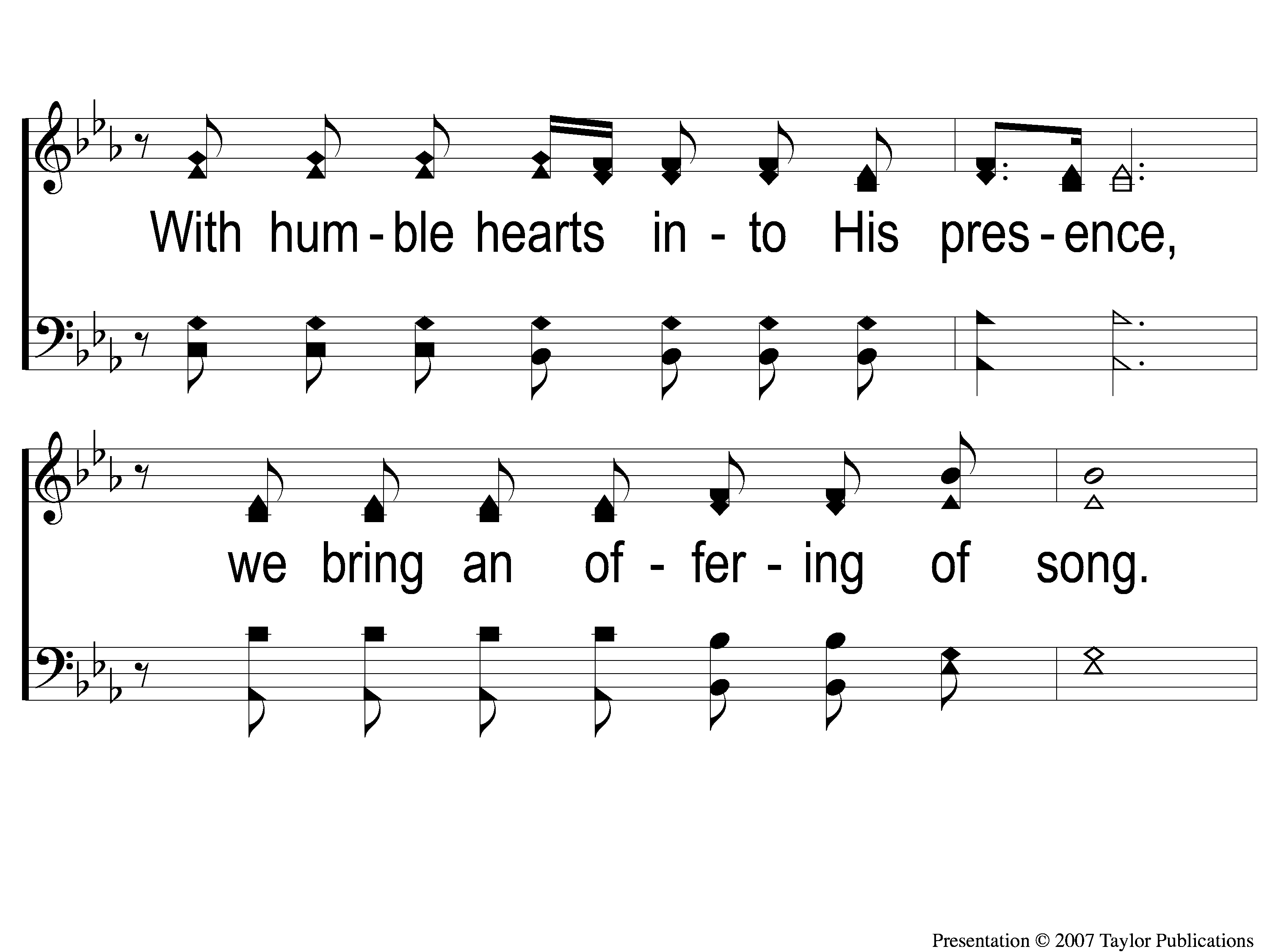 We Shall Assemble
718
2 We Shall Assemble
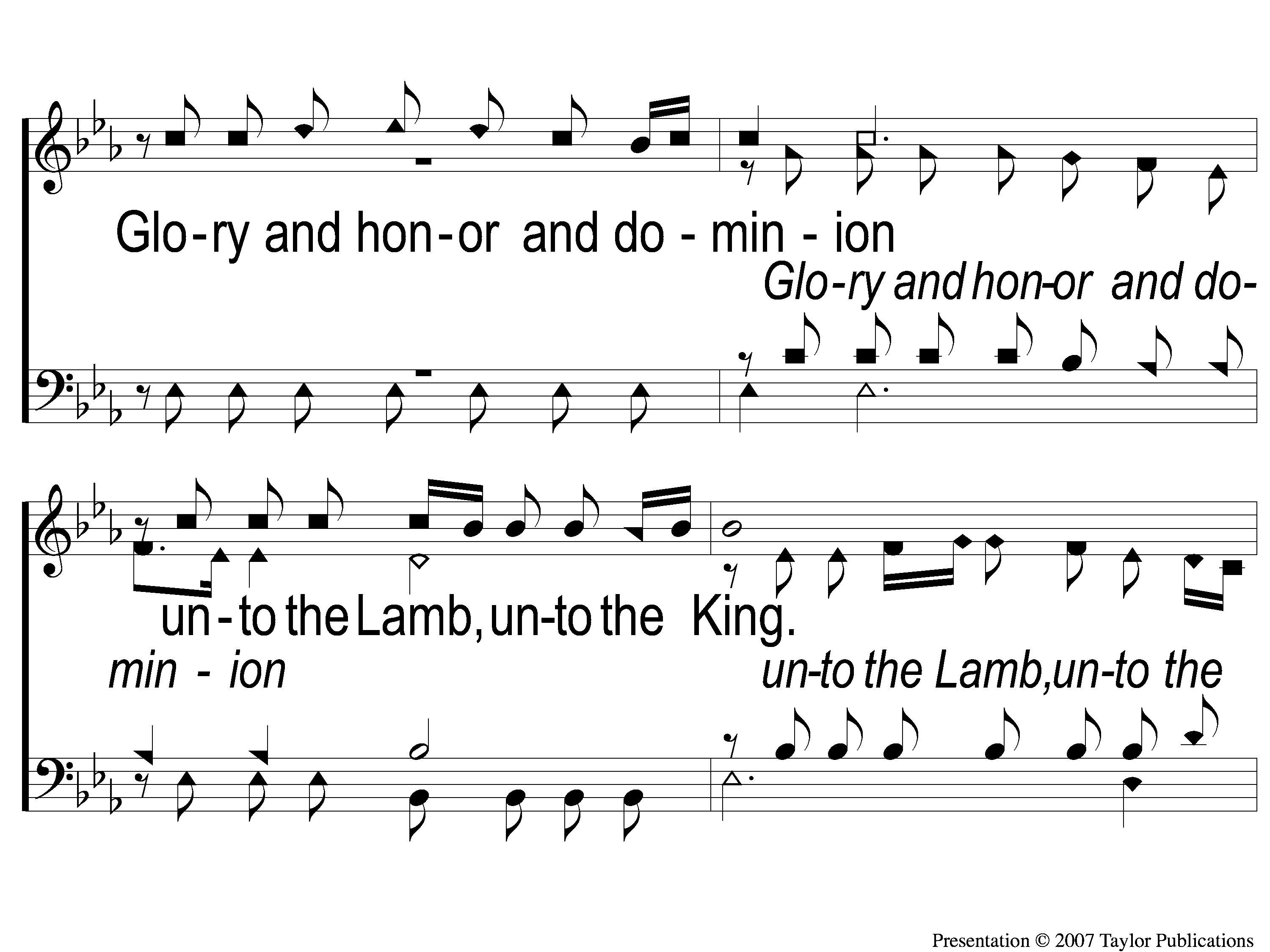 We Shall Assemble
718
3 We Shall Assemble
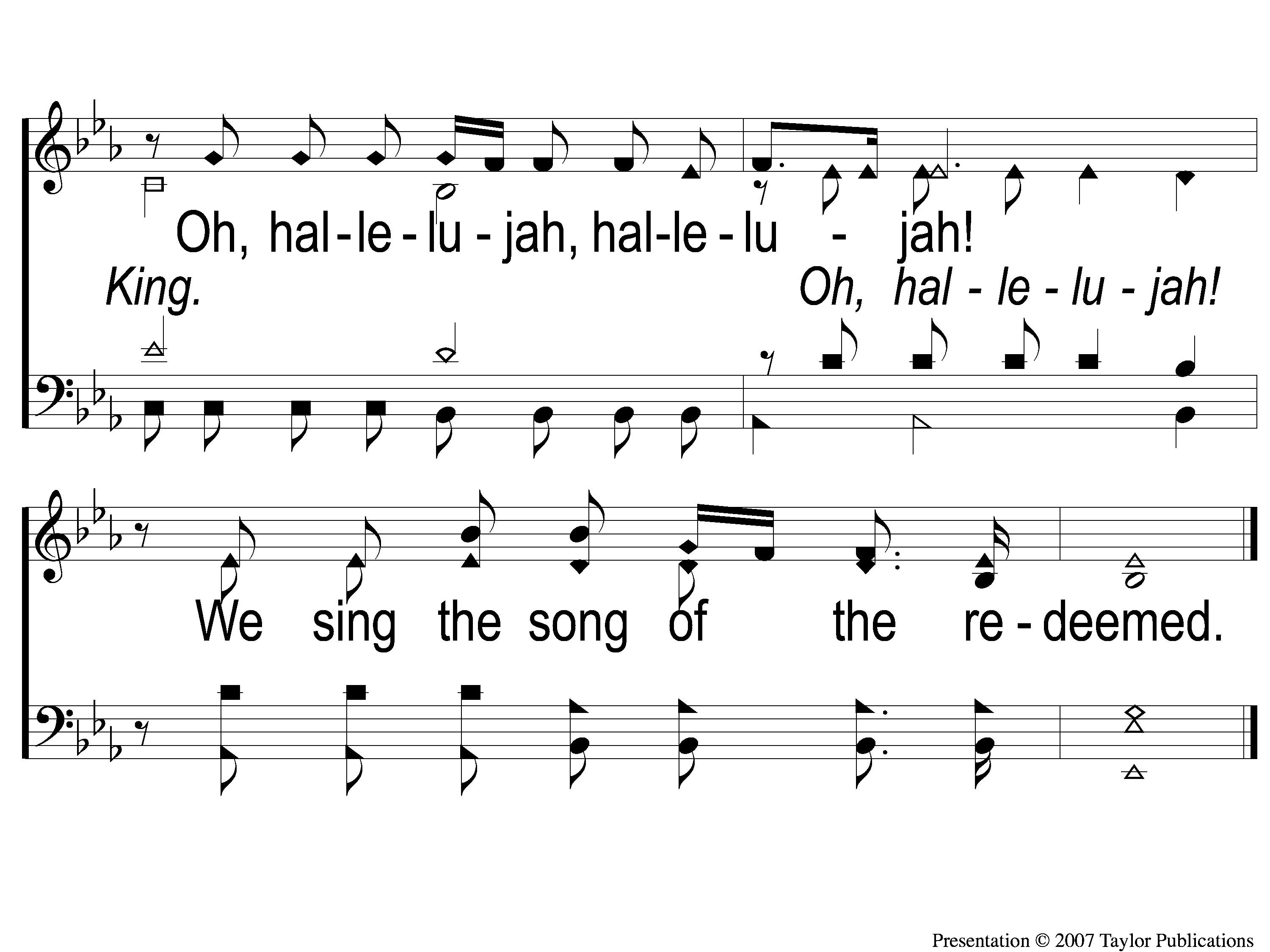 We Shall Assemble
718
4 We Shall Assemble
RESTOREREBUILDRENEW
welcome
we are glad to
Have you with us
IN 2022
WHEELER
CHURCH
OF
CHRIST
Song:
He’s My King
#166
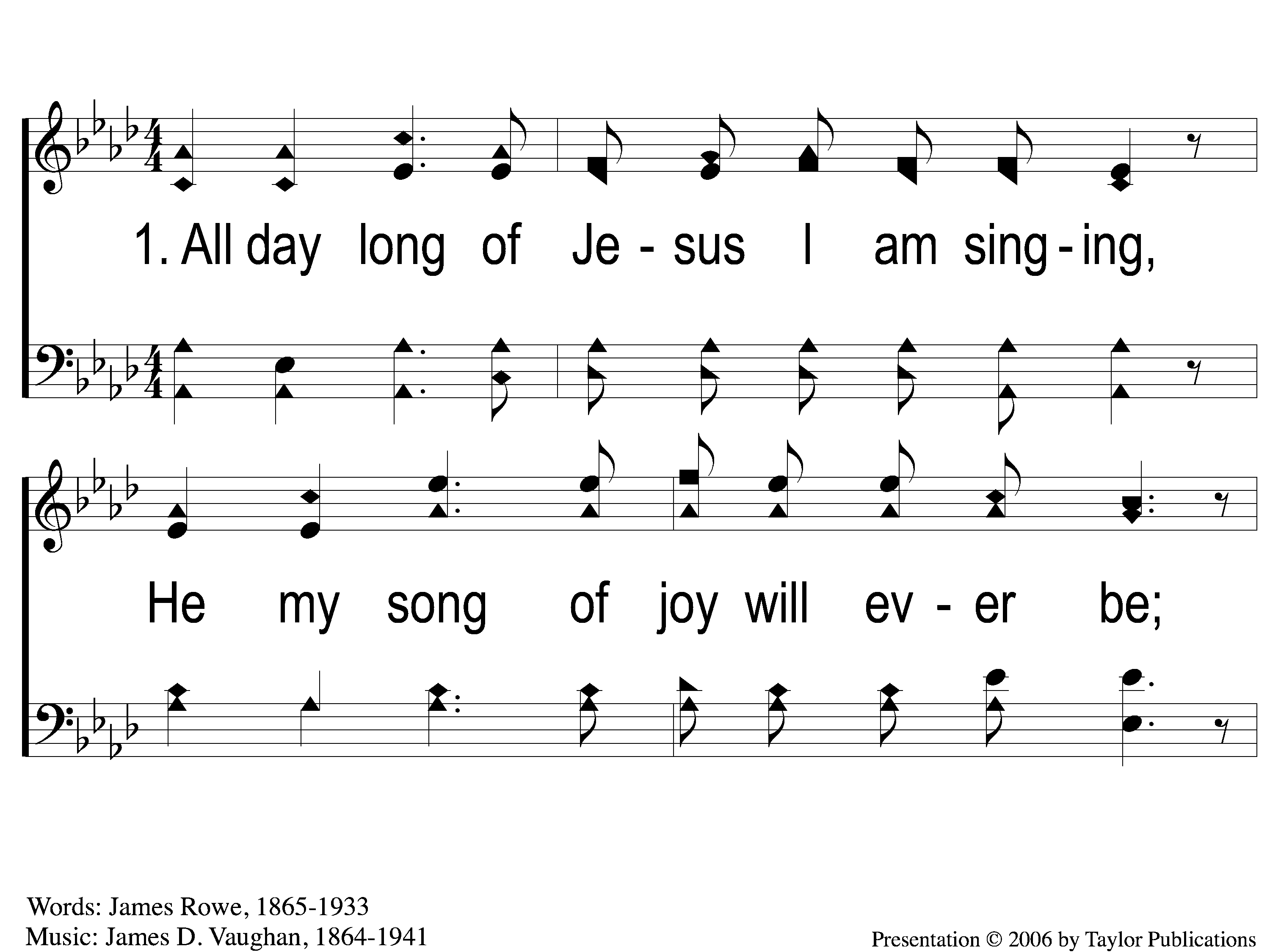 He’s My King
166
1-1 He’s My King
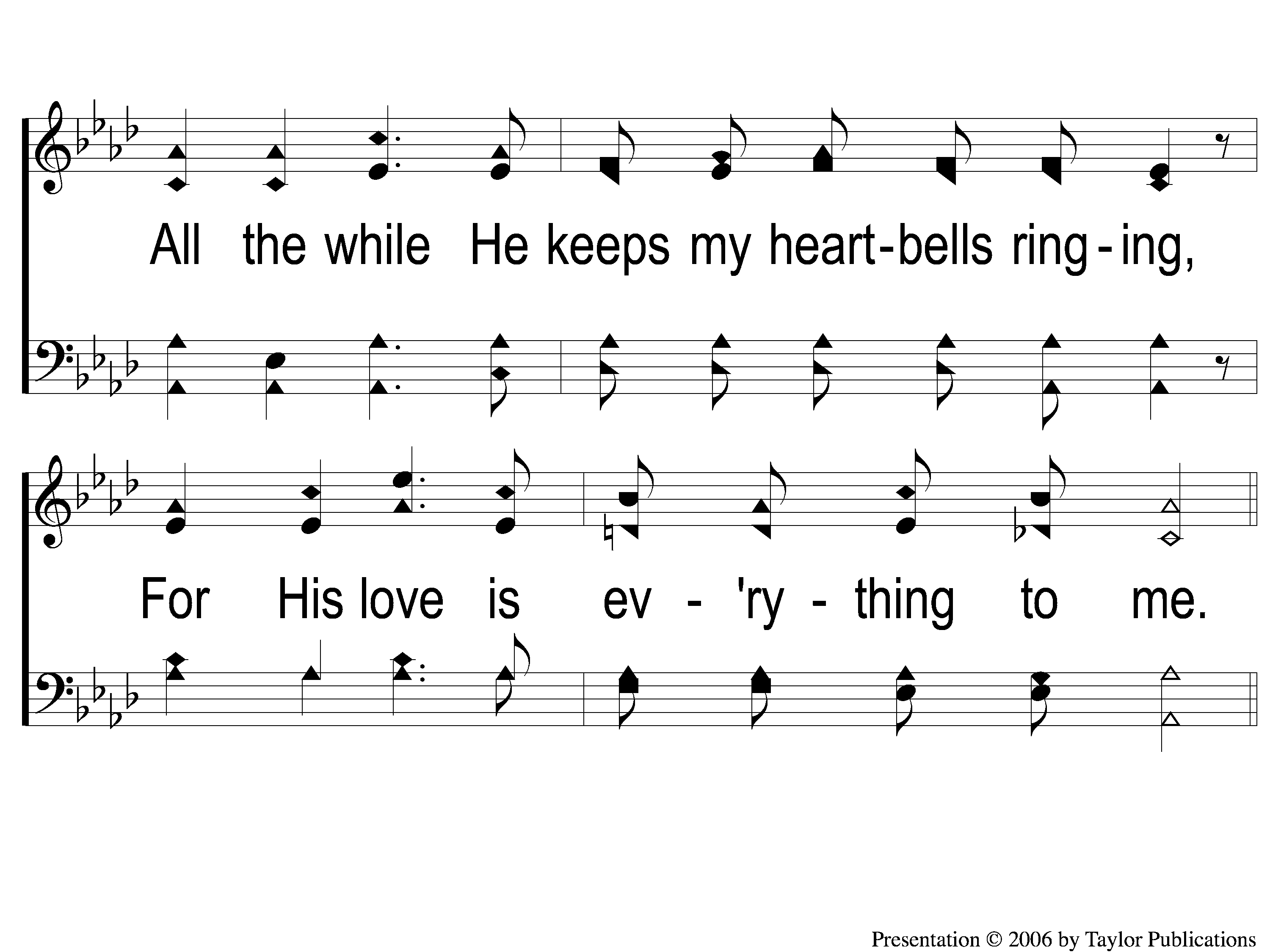 He’s My King
166
1-2 He’s My King
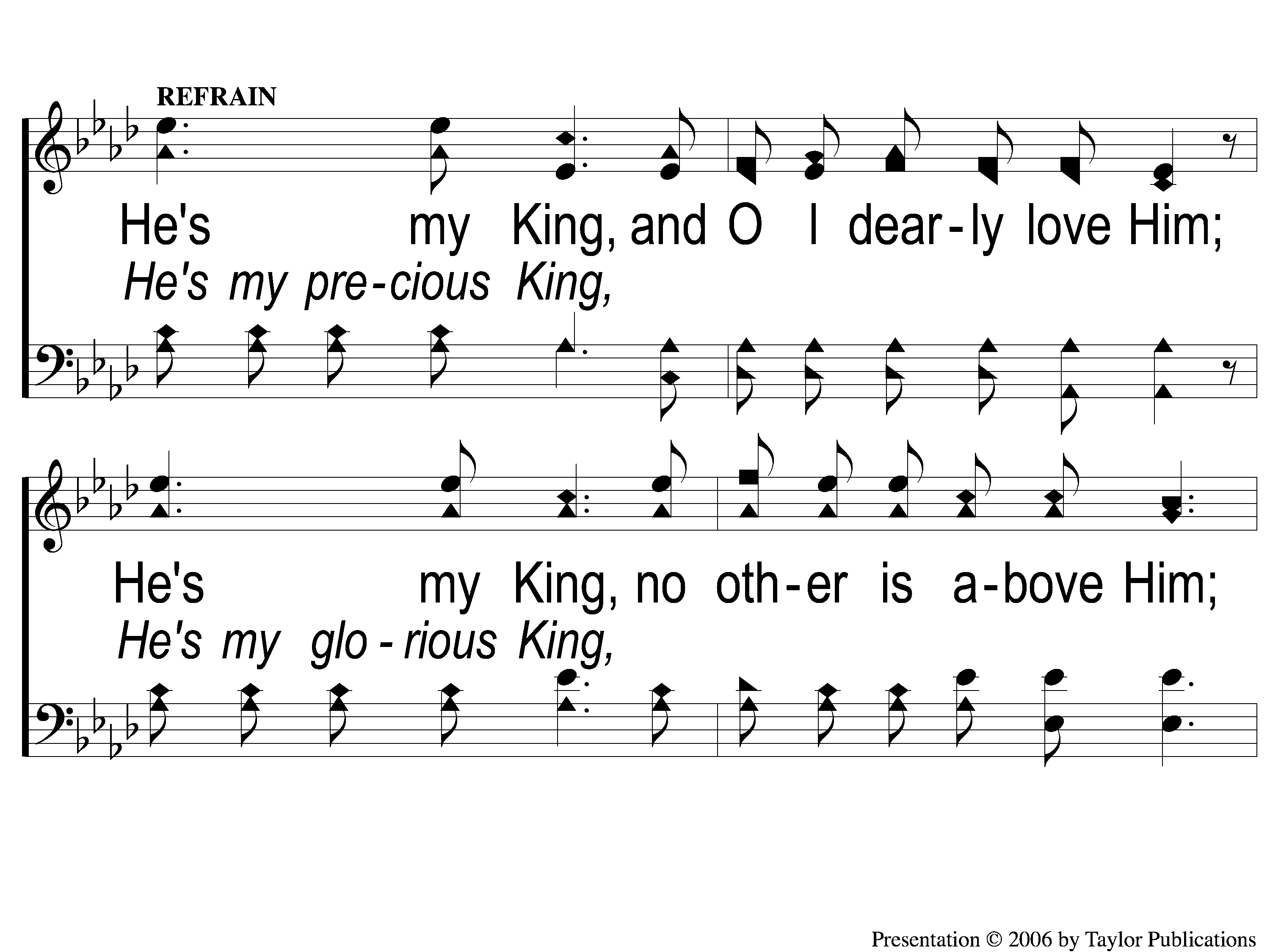 He’s My King
166
C-1 He’s My King
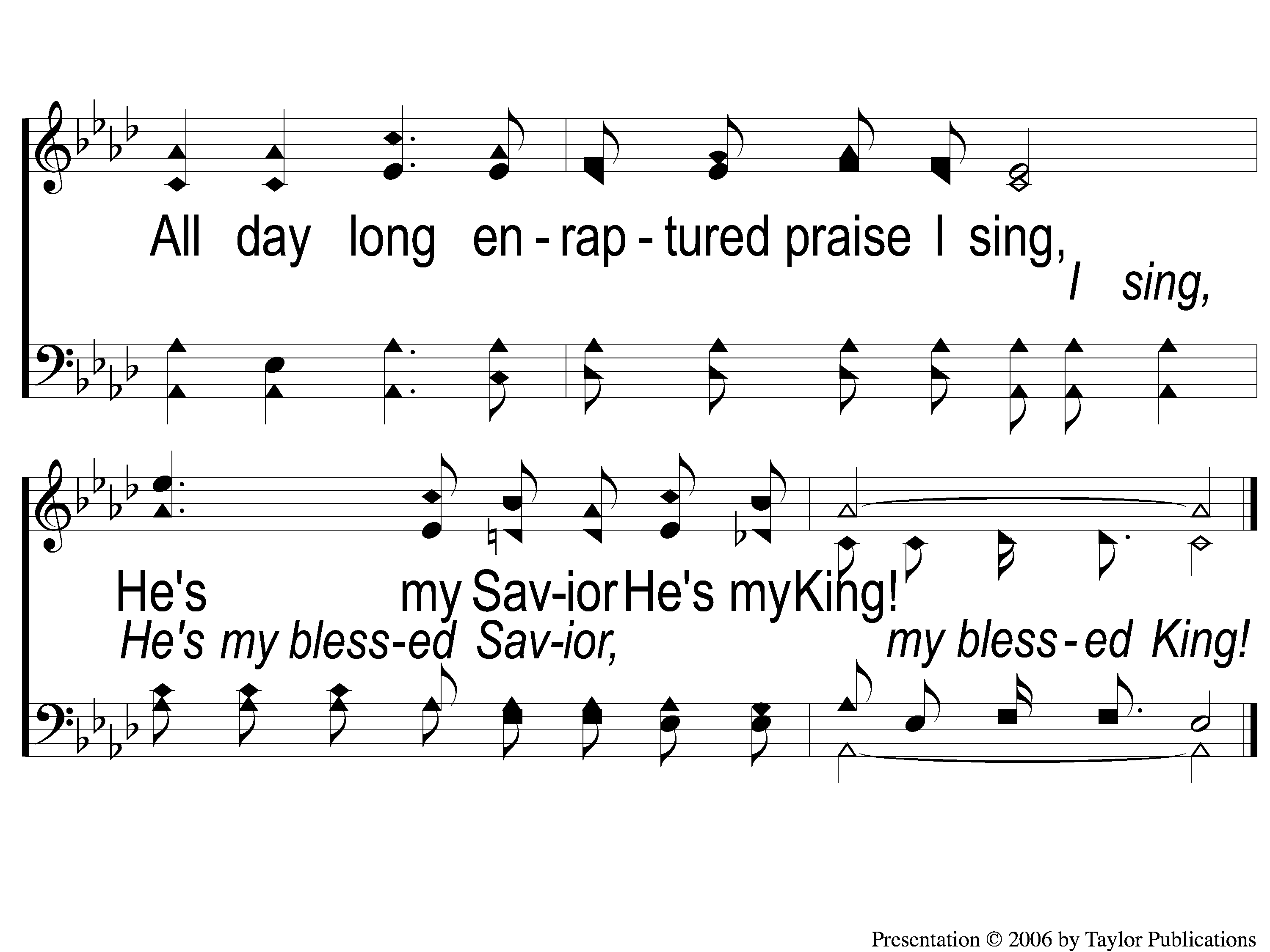 He’s My King
166
C-2 He’s My King
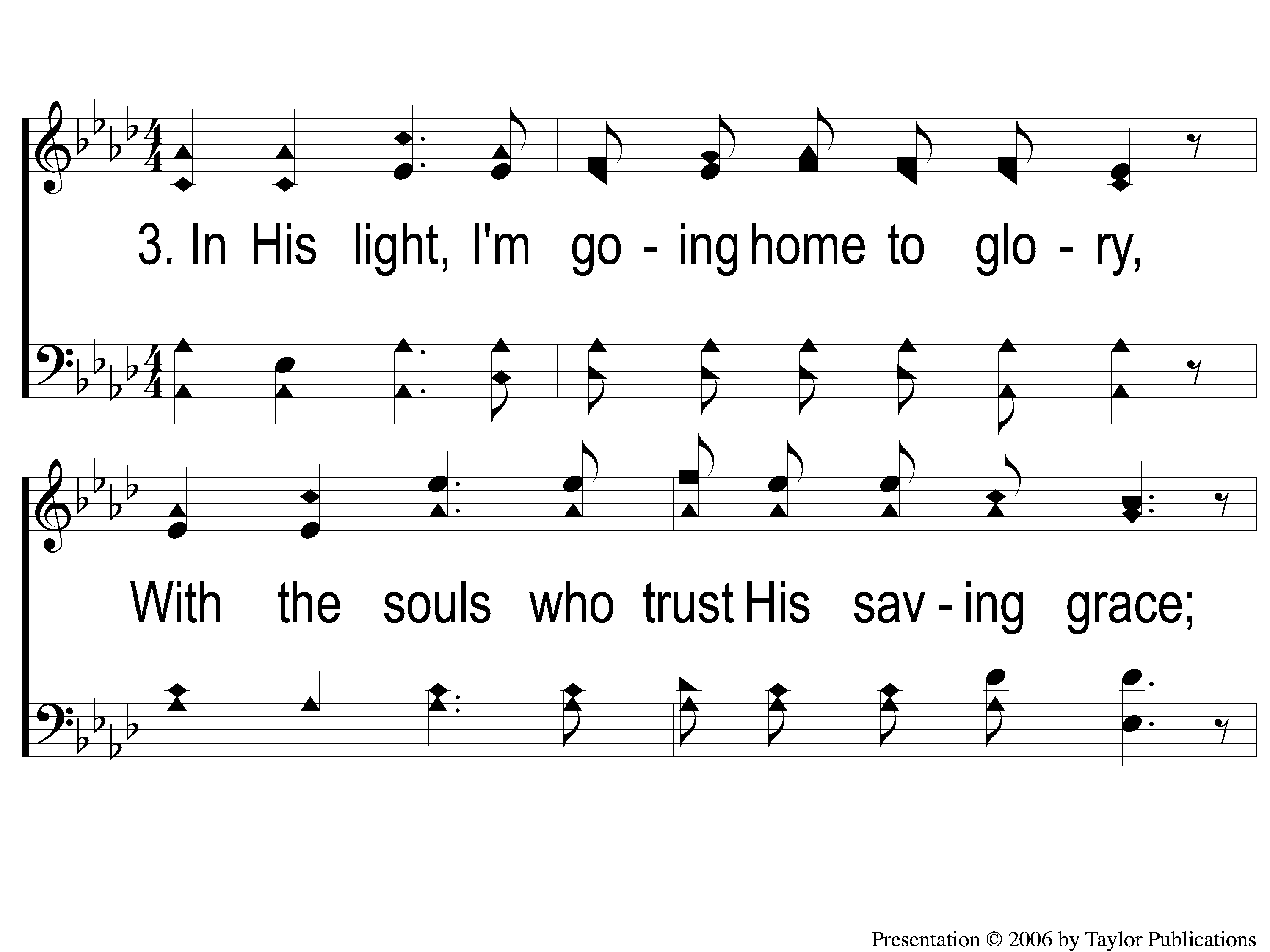 He’s My King
166
3-1 He’s My King
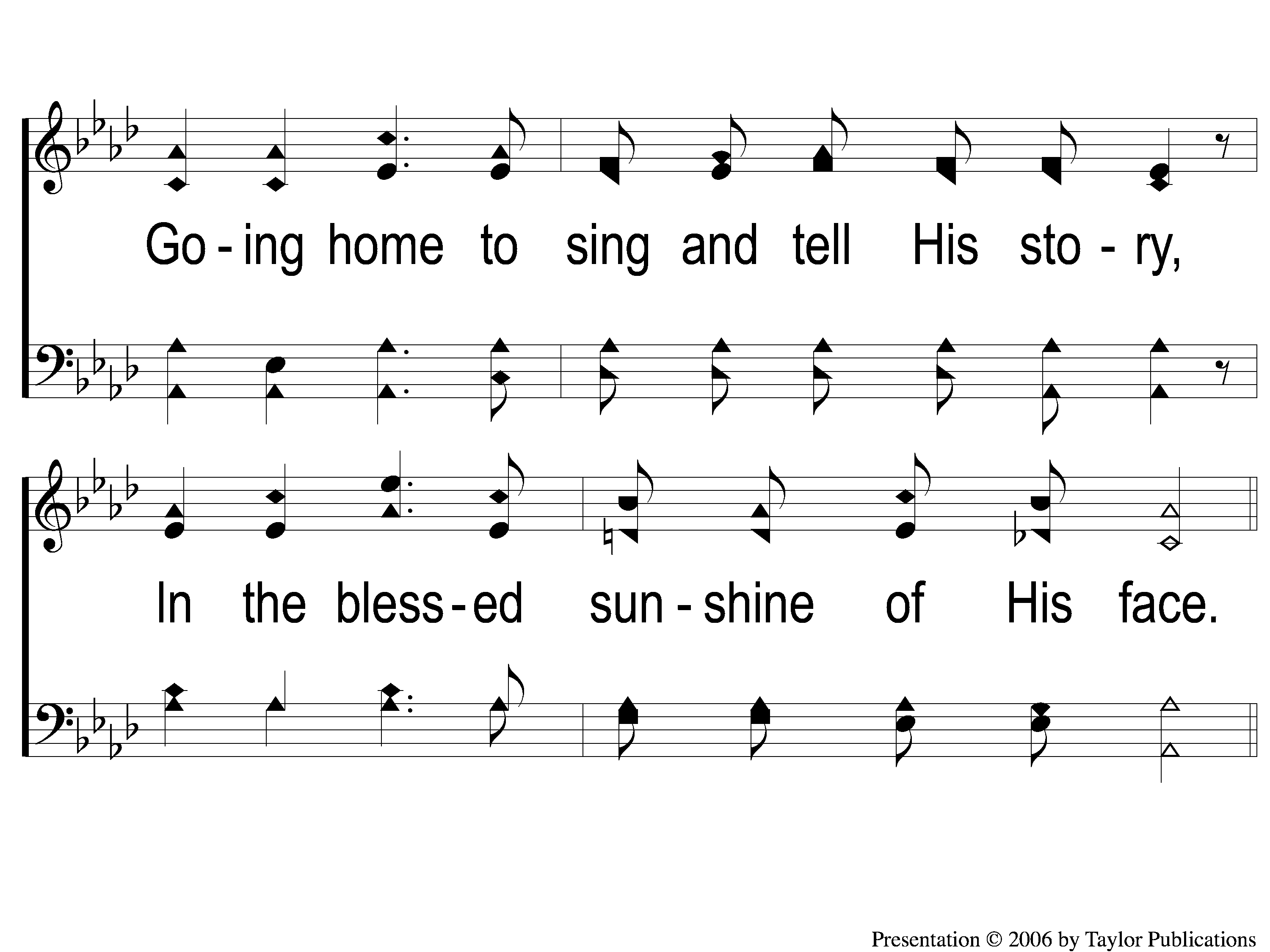 He’s My King
166
3-2 He’s My King
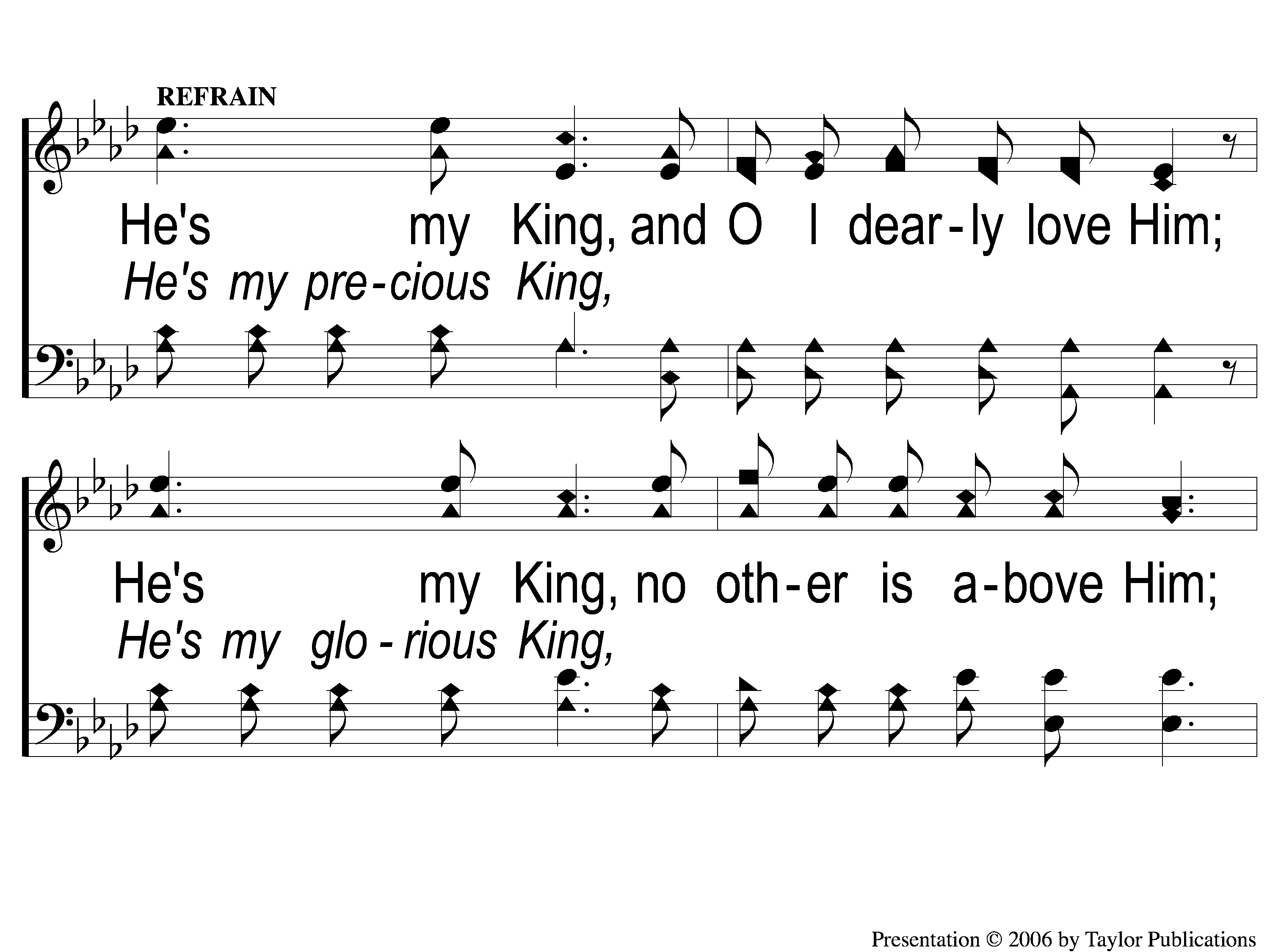 He’s My King
166
C-1 He’s My King
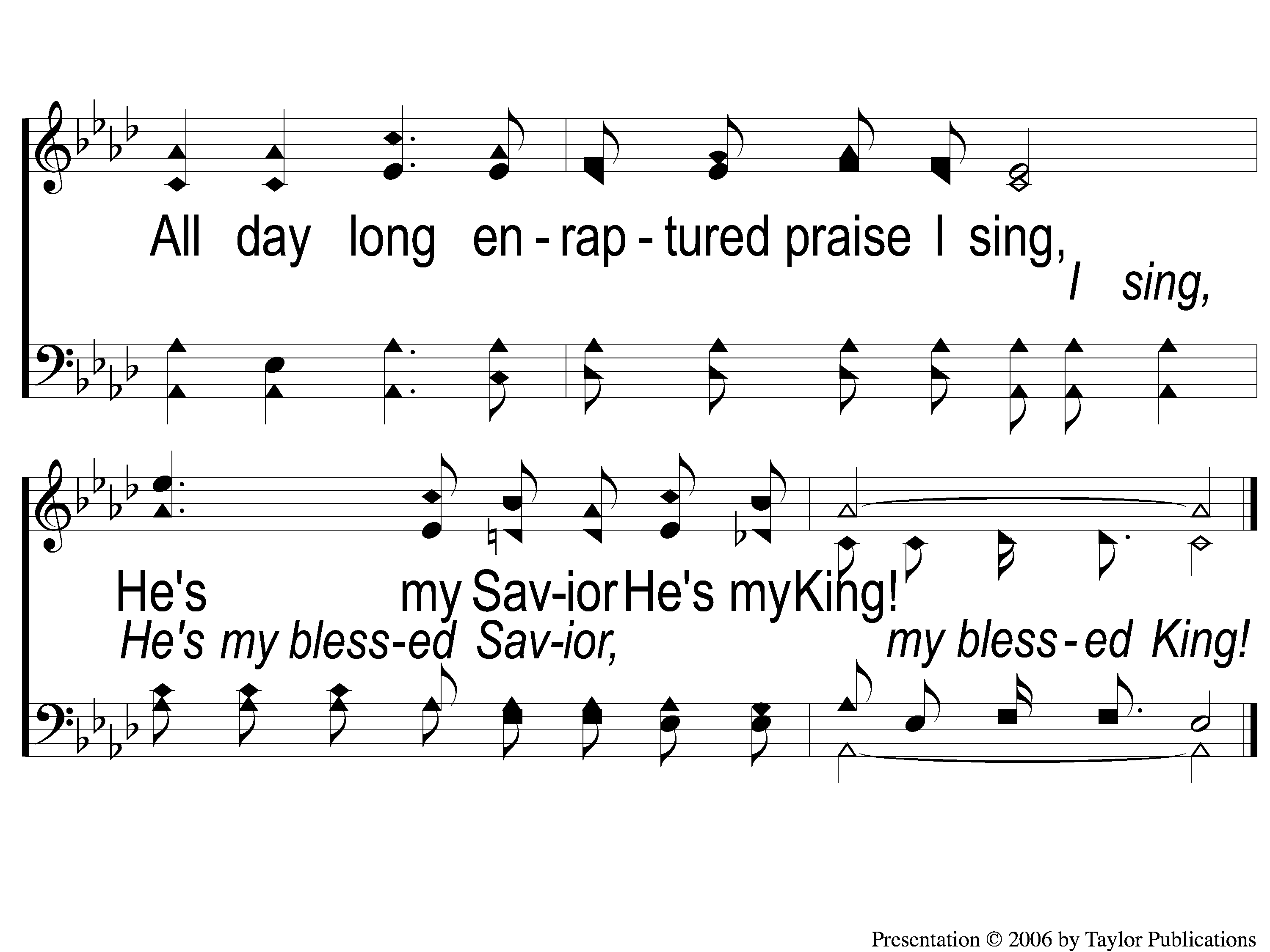 He’s My King
166
C-2 He’s My King
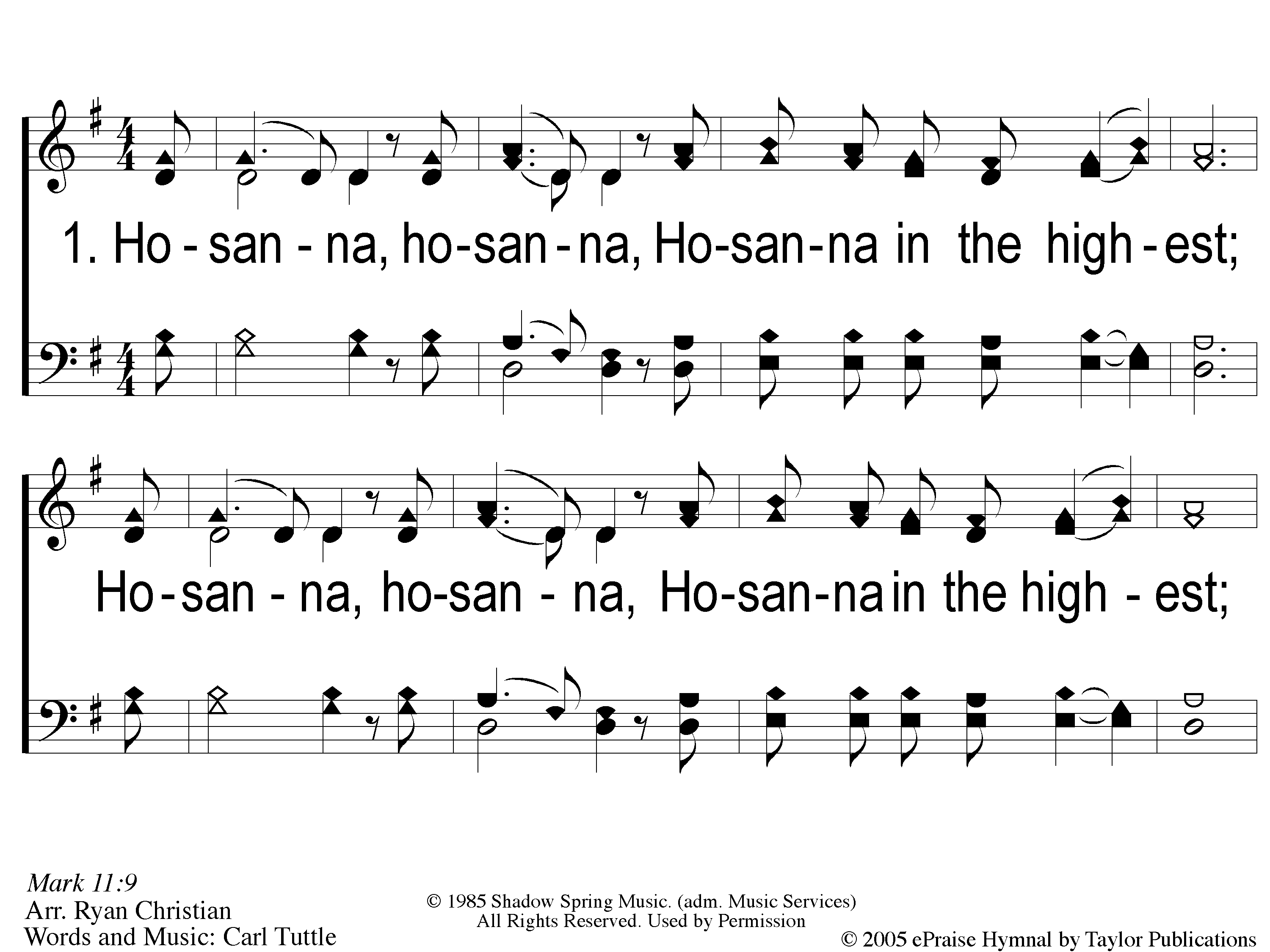 Hosanna
167
1 Hosanna
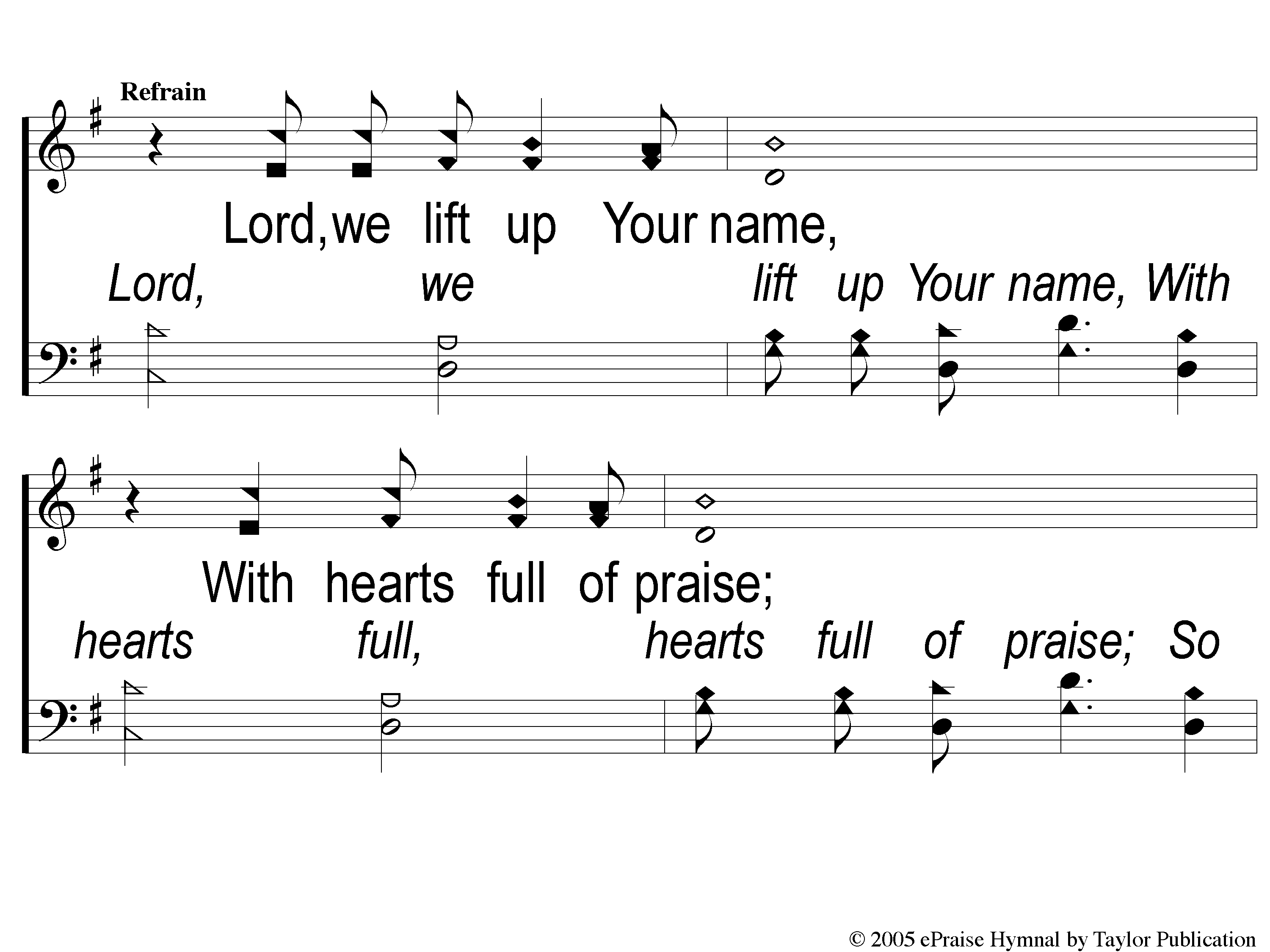 Hosanna
167
C-1 Hosanna
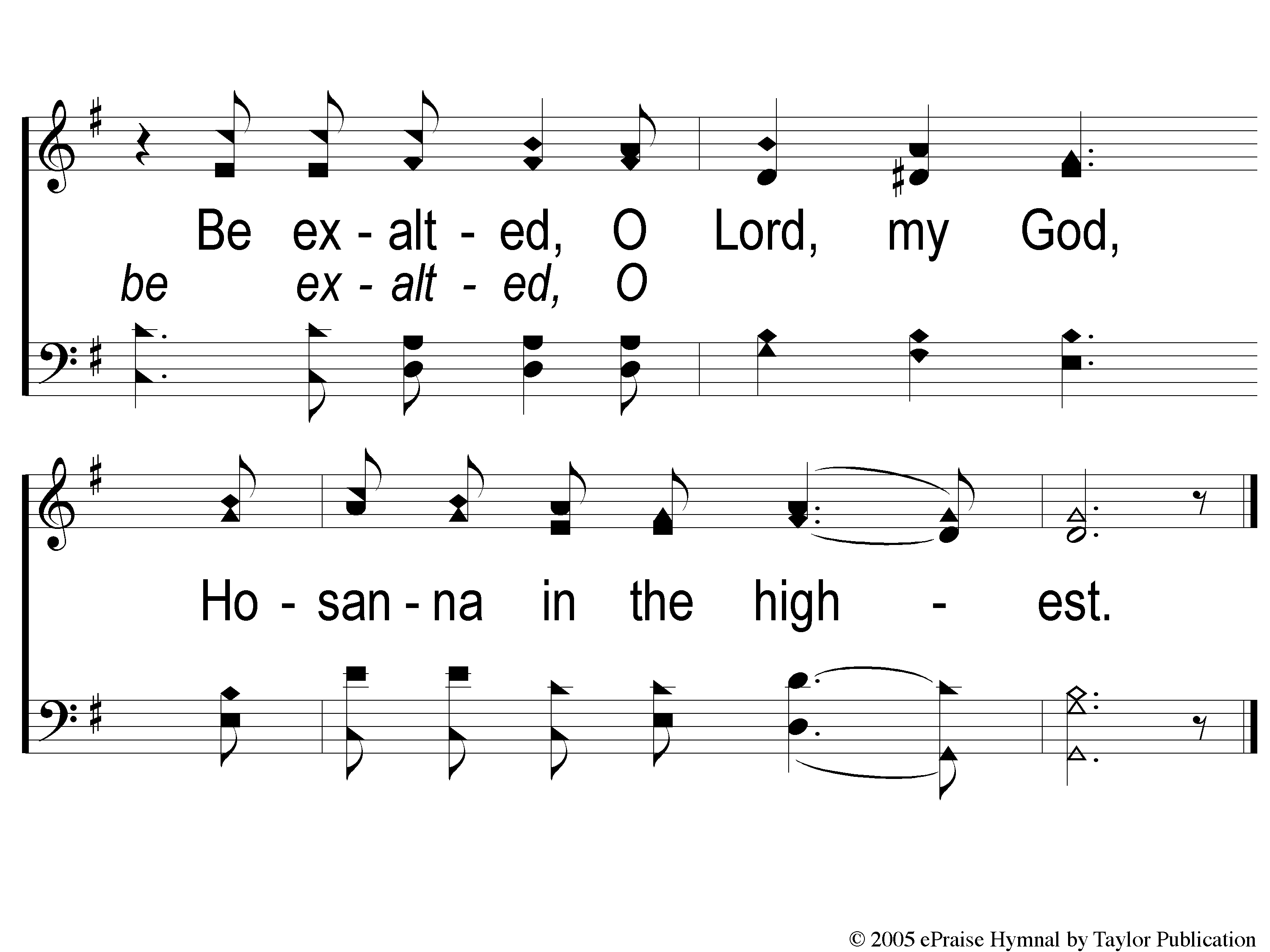 Hosanna
167
C-2 Hosanna
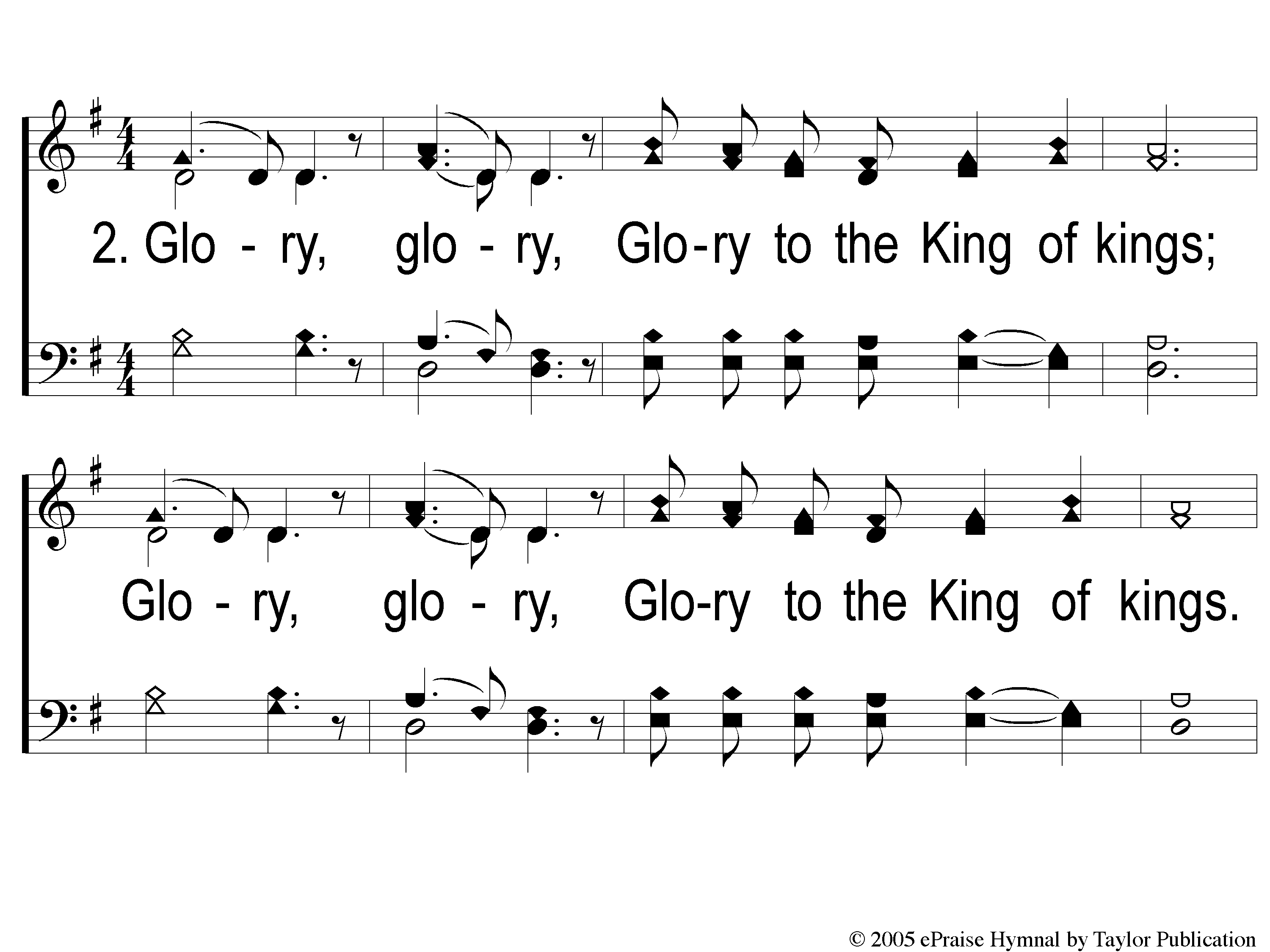 Hosanna
167
2 Hosanna
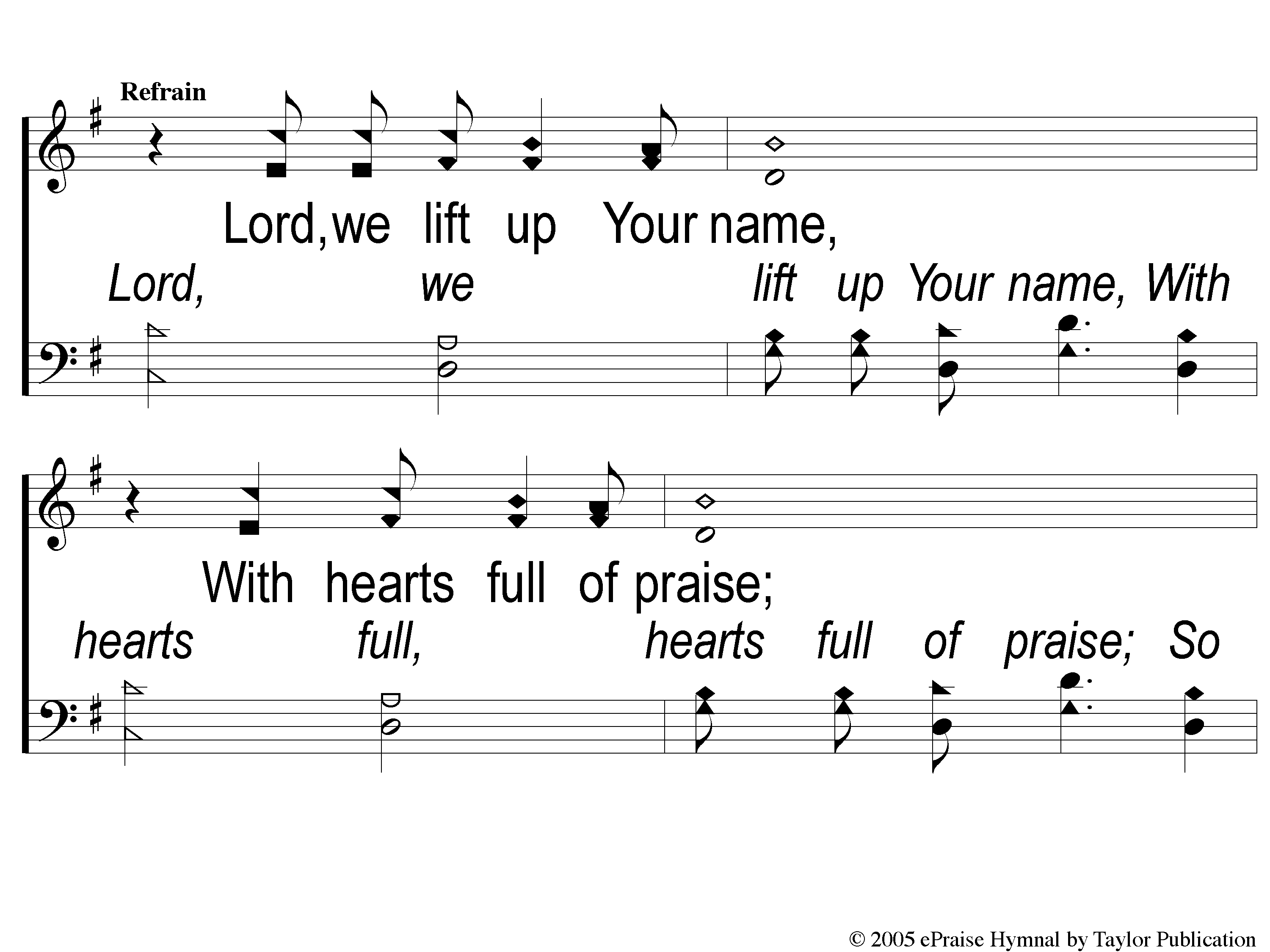 Hosanna
167
C-1 Hosanna
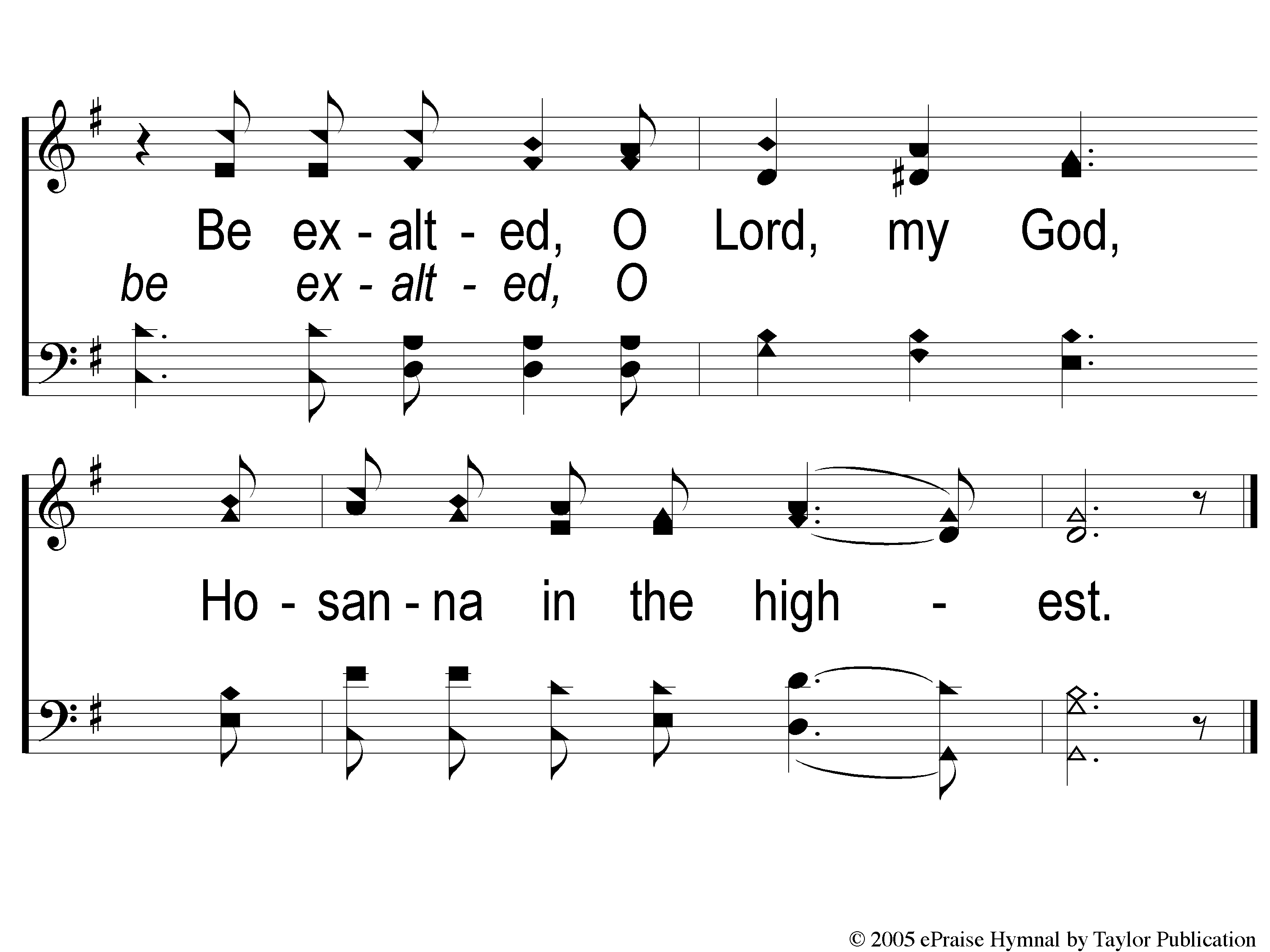 Hosanna
167
C-2 Hosanna
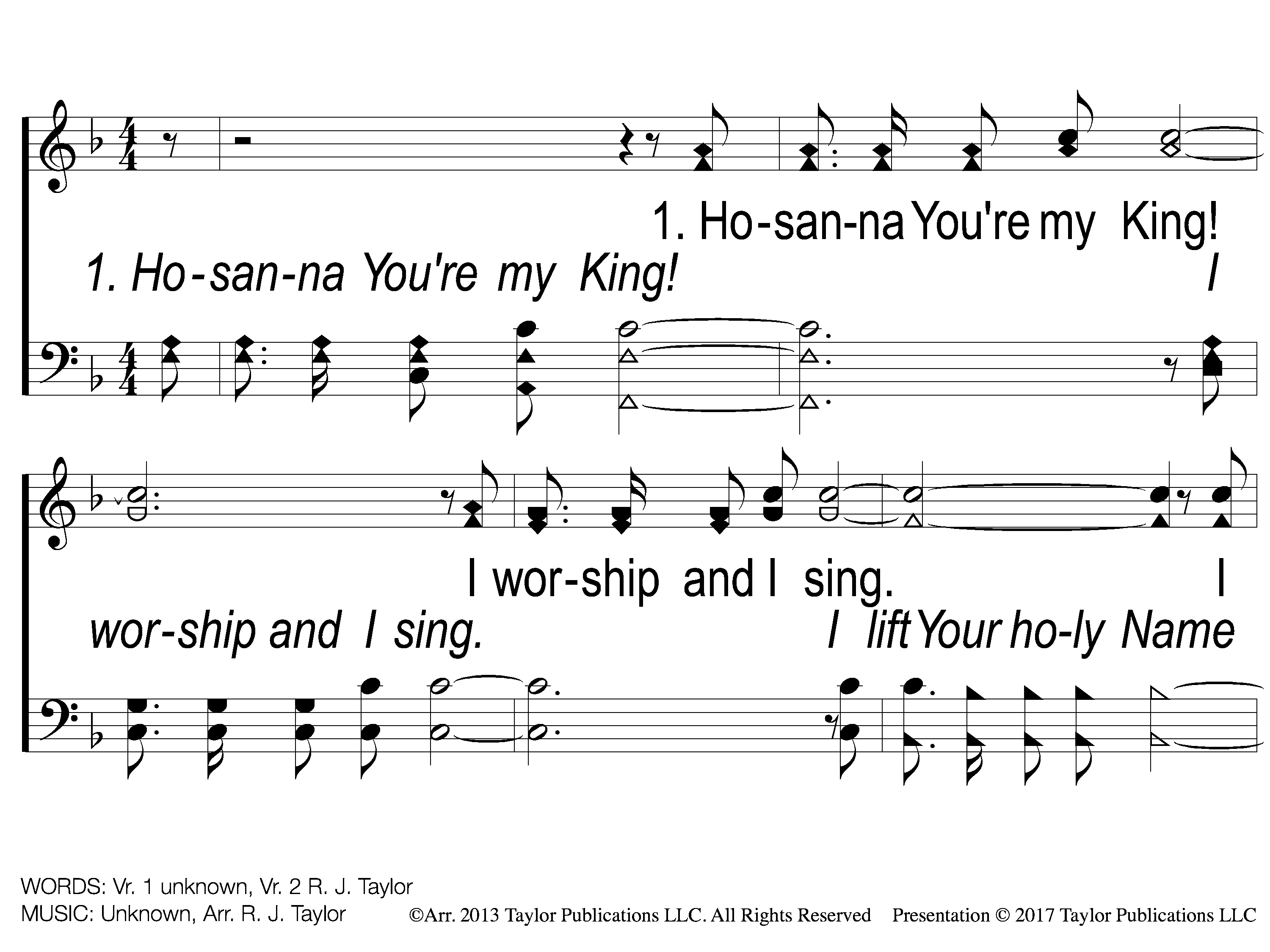 Hosanna, You’re My King
1-1 Hosanna you’re my King
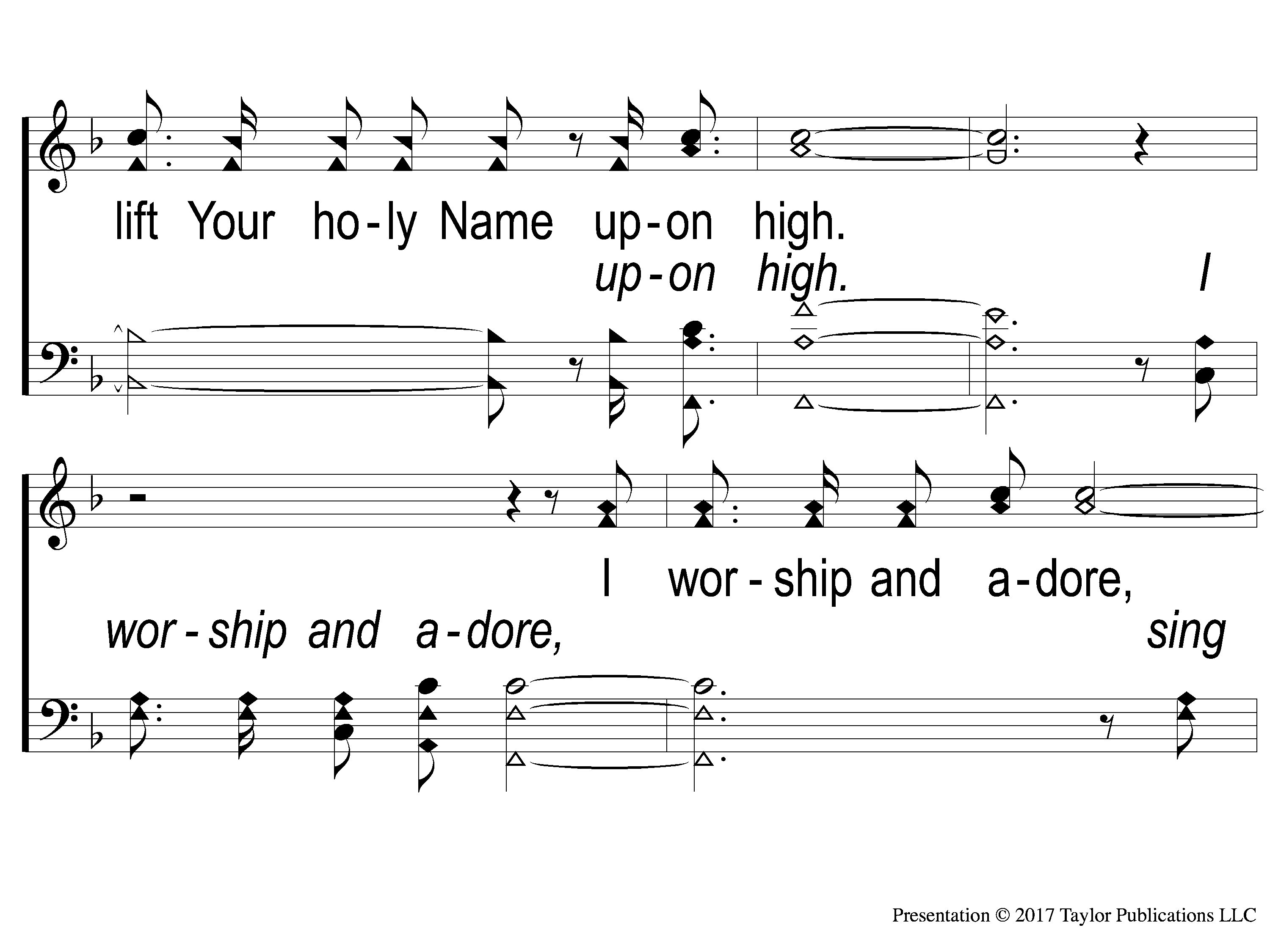 Hosanna, You’re My King
1-2 Hosanna you’re my King
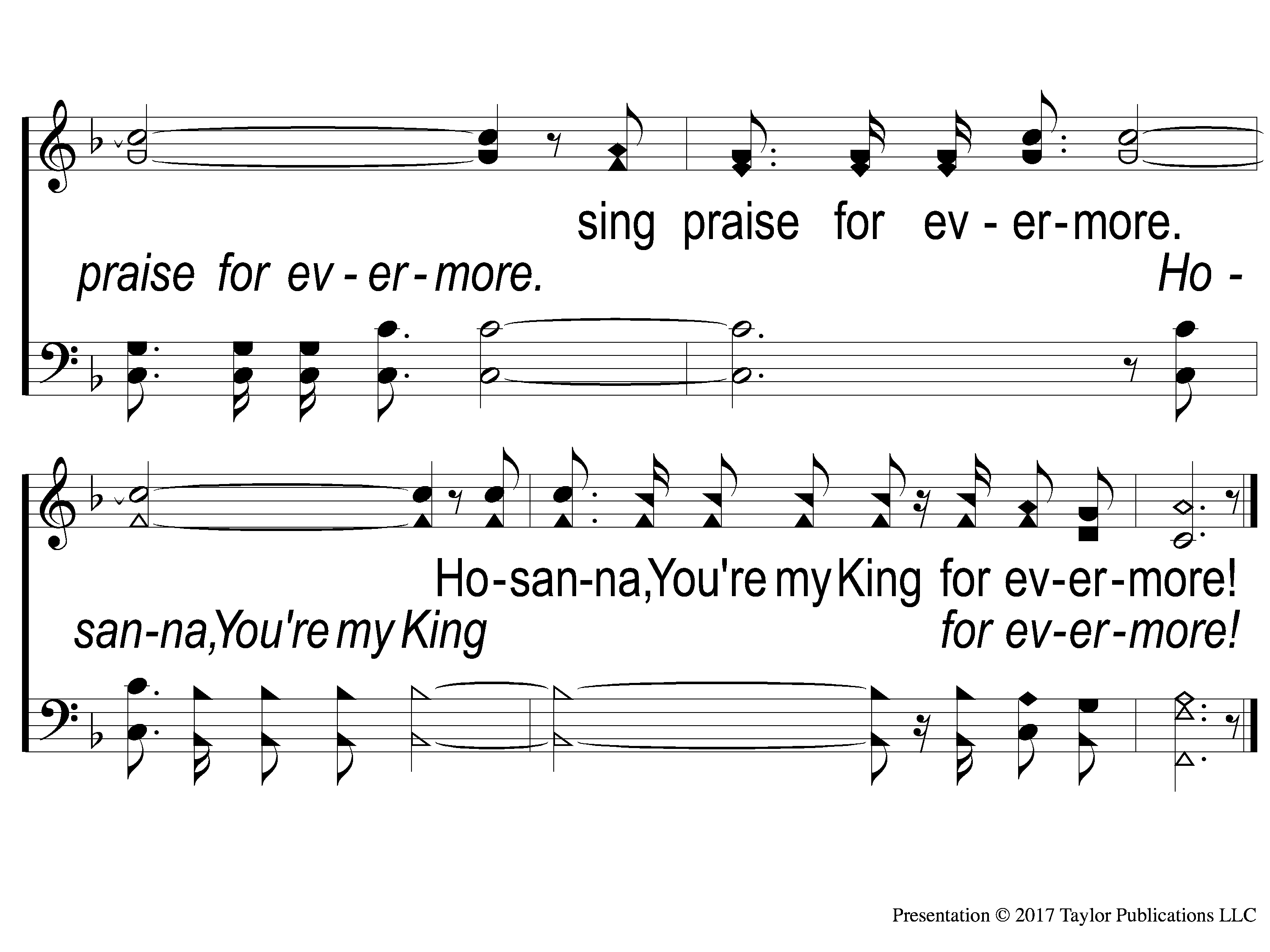 Hosanna, You’re My King
1-3 Hosanna you’re my King
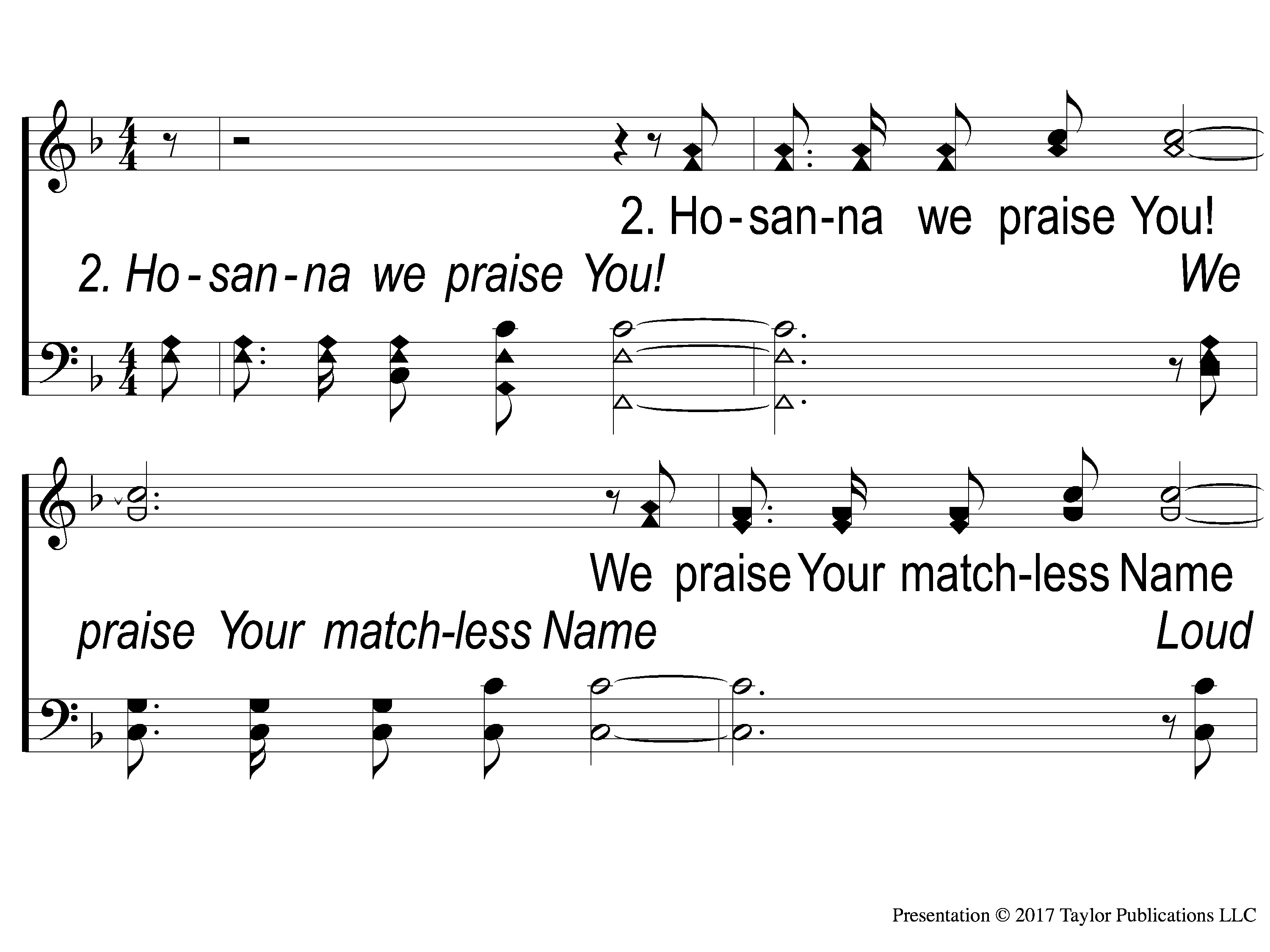 Hosanna, You’re My King
2-1 Hosanna you’re my King
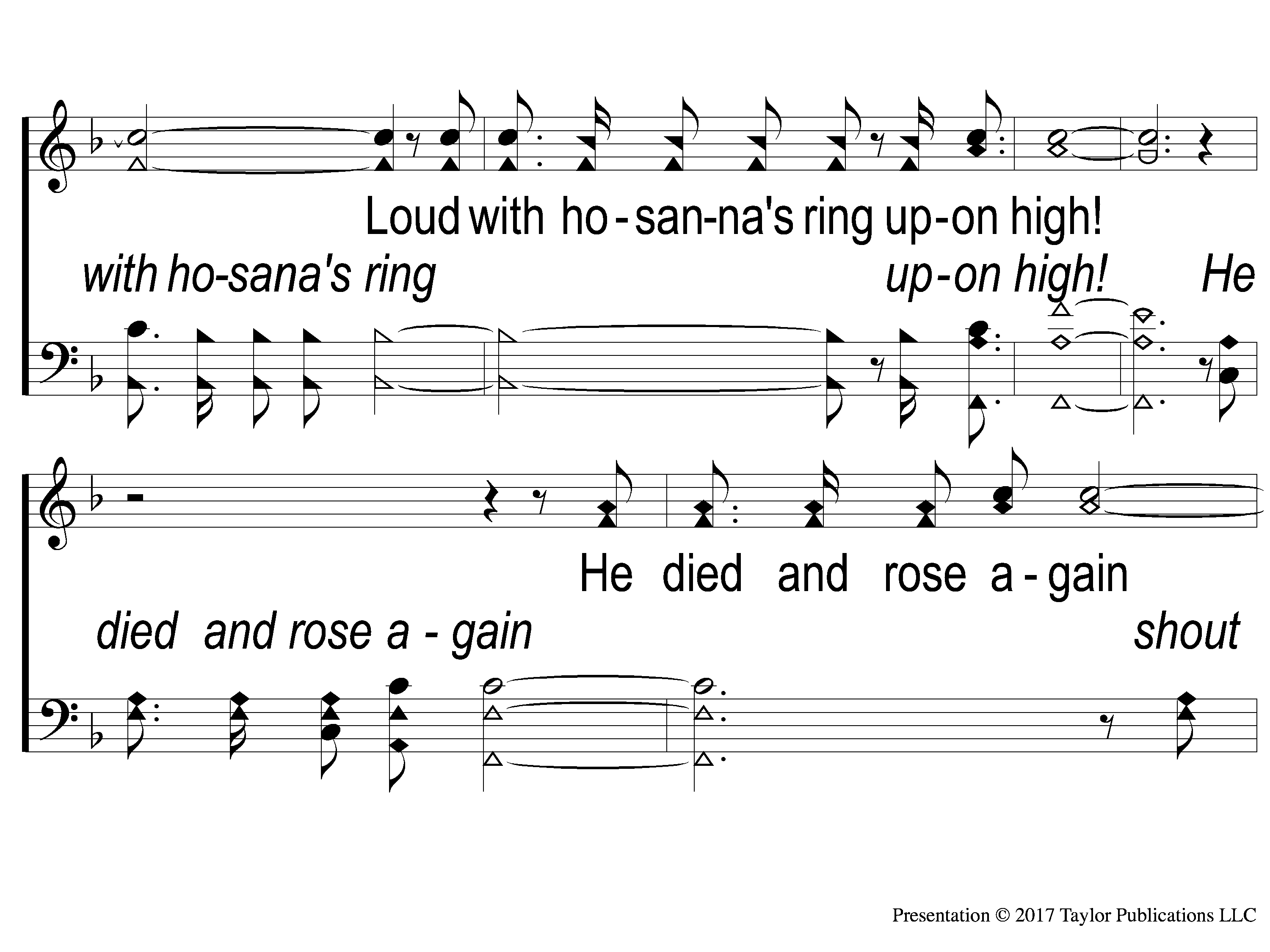 Hosanna, You’re My King
2-2 Hosanna you’re my King
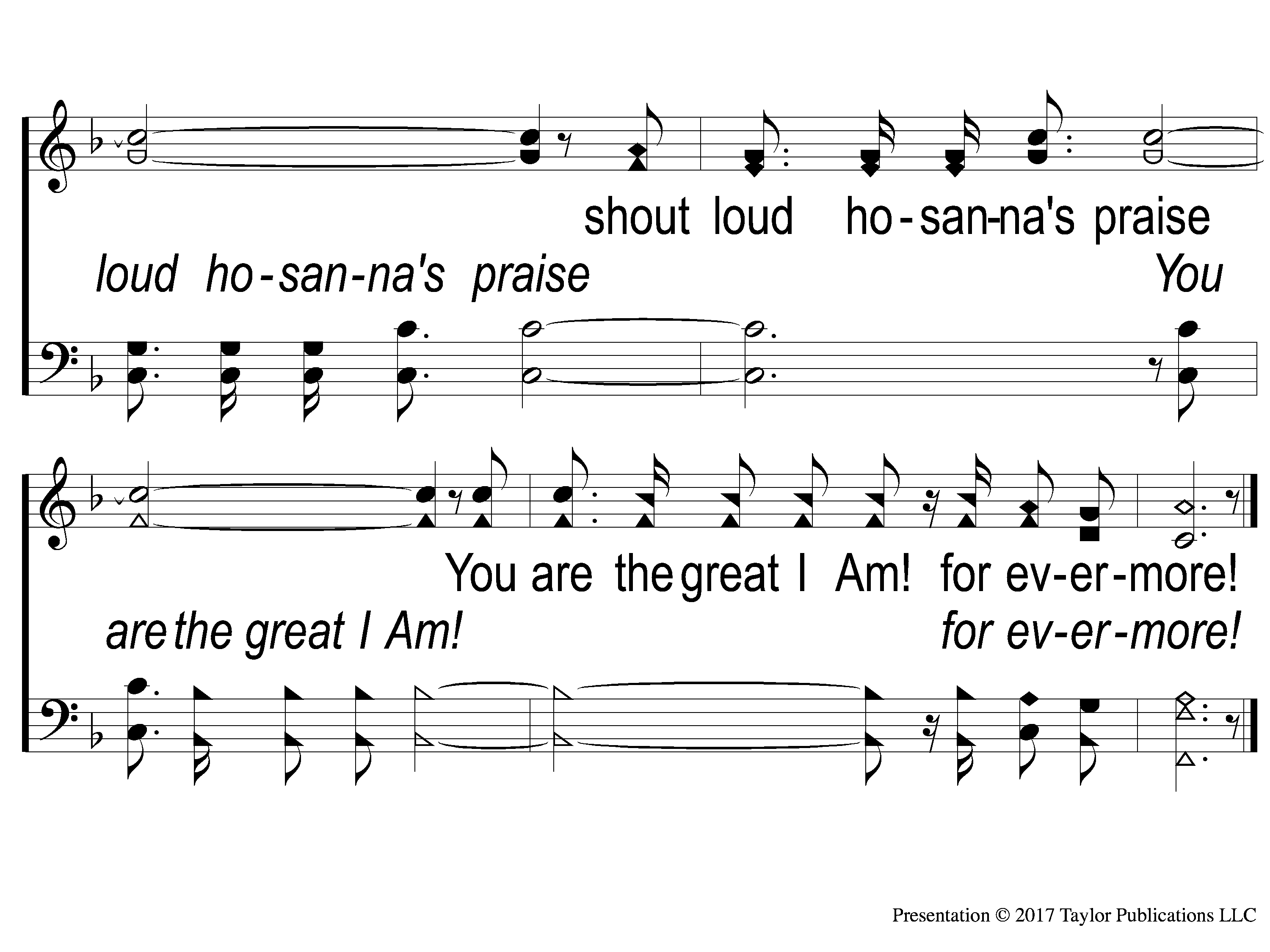 Hosanna, You’re My King
2-3 Hosanna you’re my King
Song:
We Will Glorify
#578
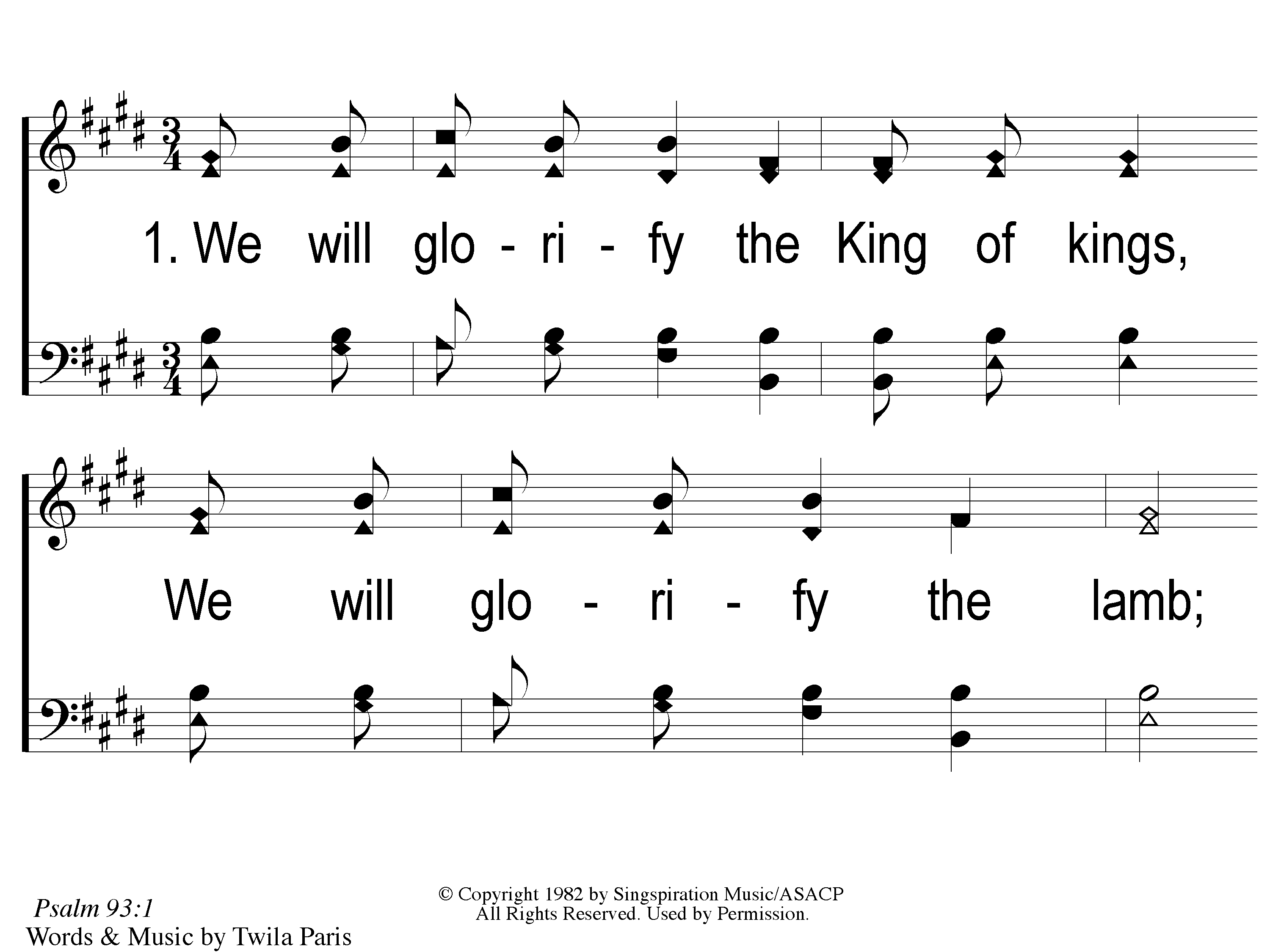 We Will Glorify
578
1-1 We Will Glorify
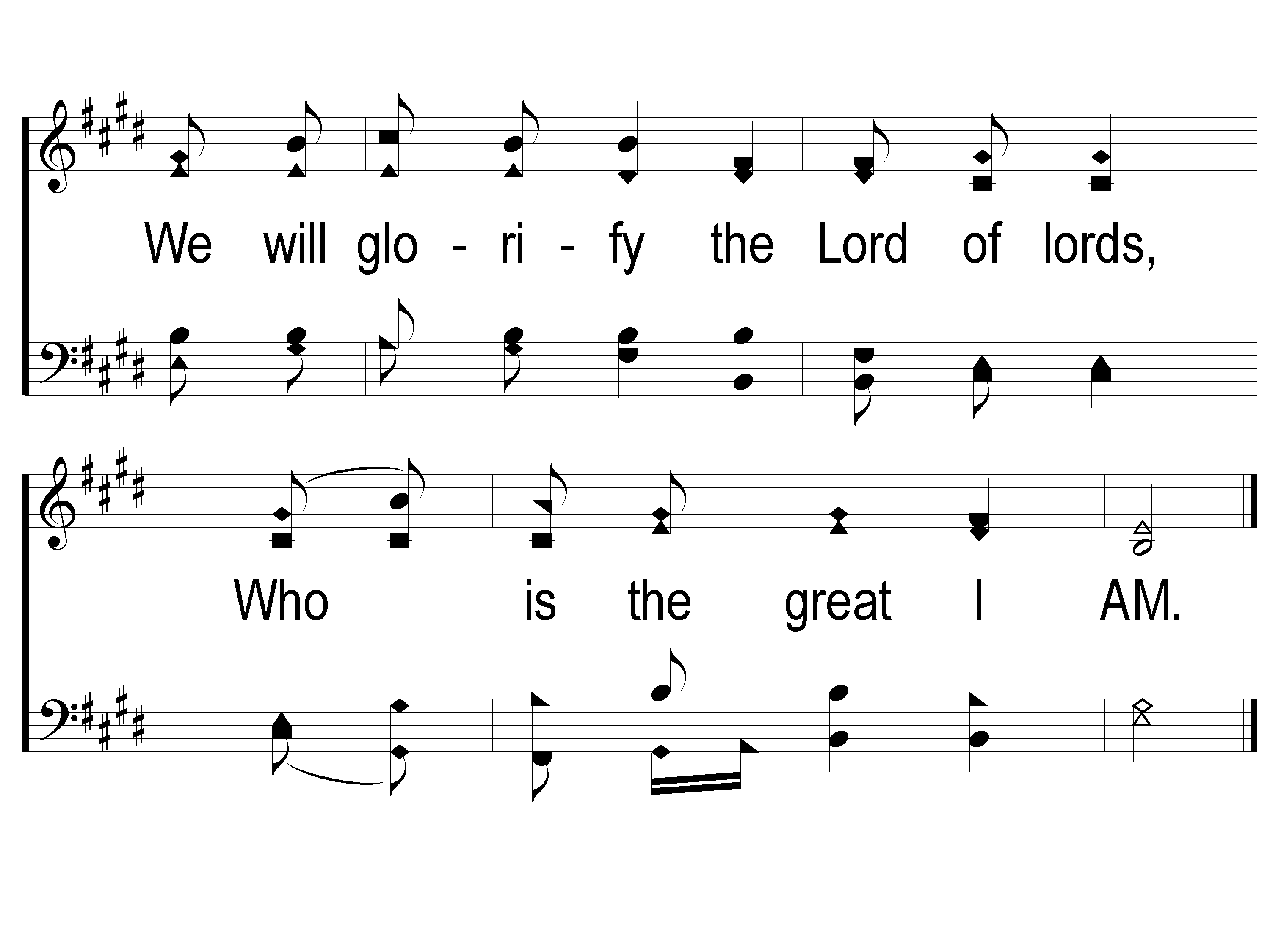 We Will Glorify
578
1-2 We Will Glorify
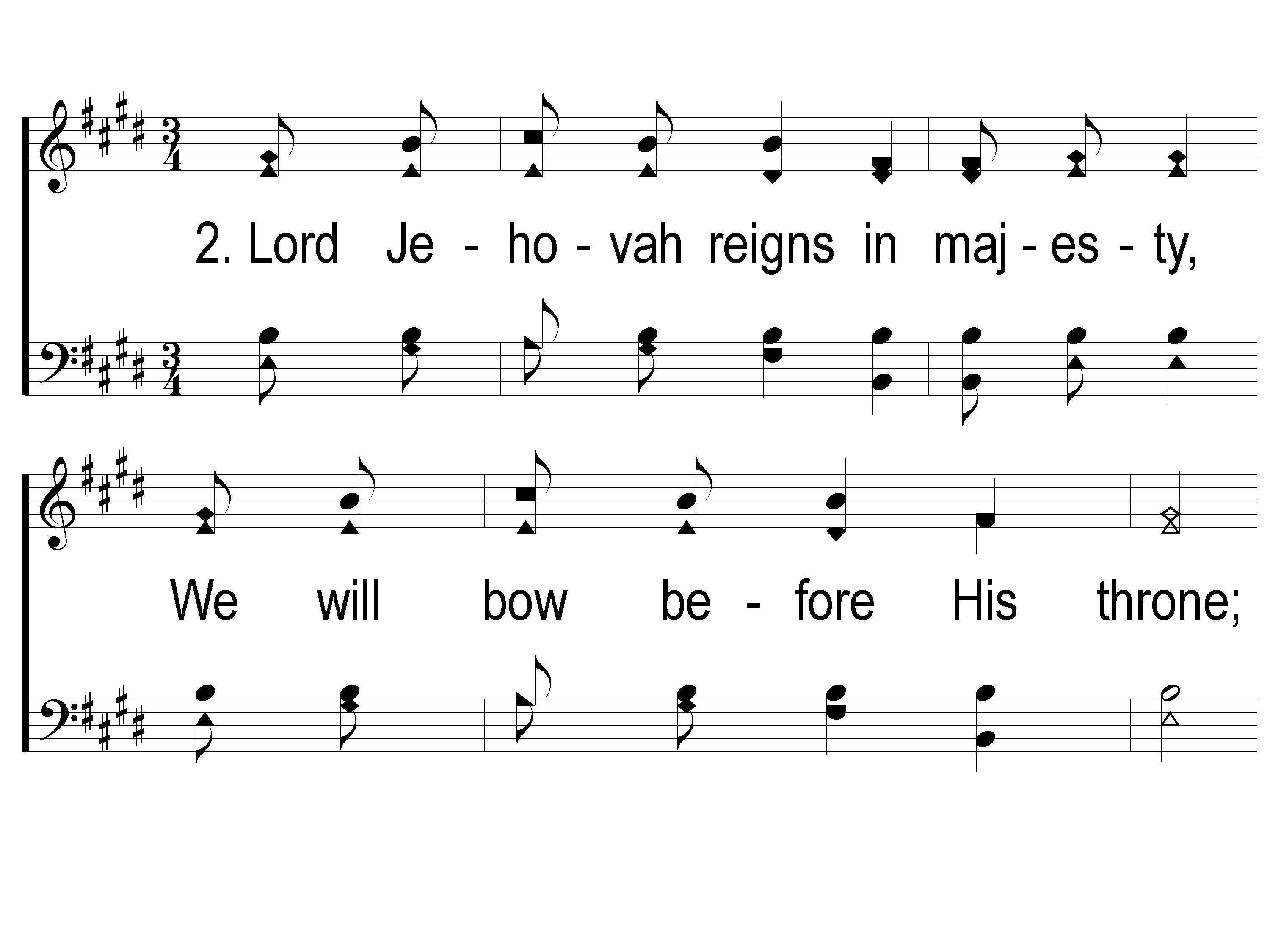 We Will Glorify
578
2-1 We Will Glorify
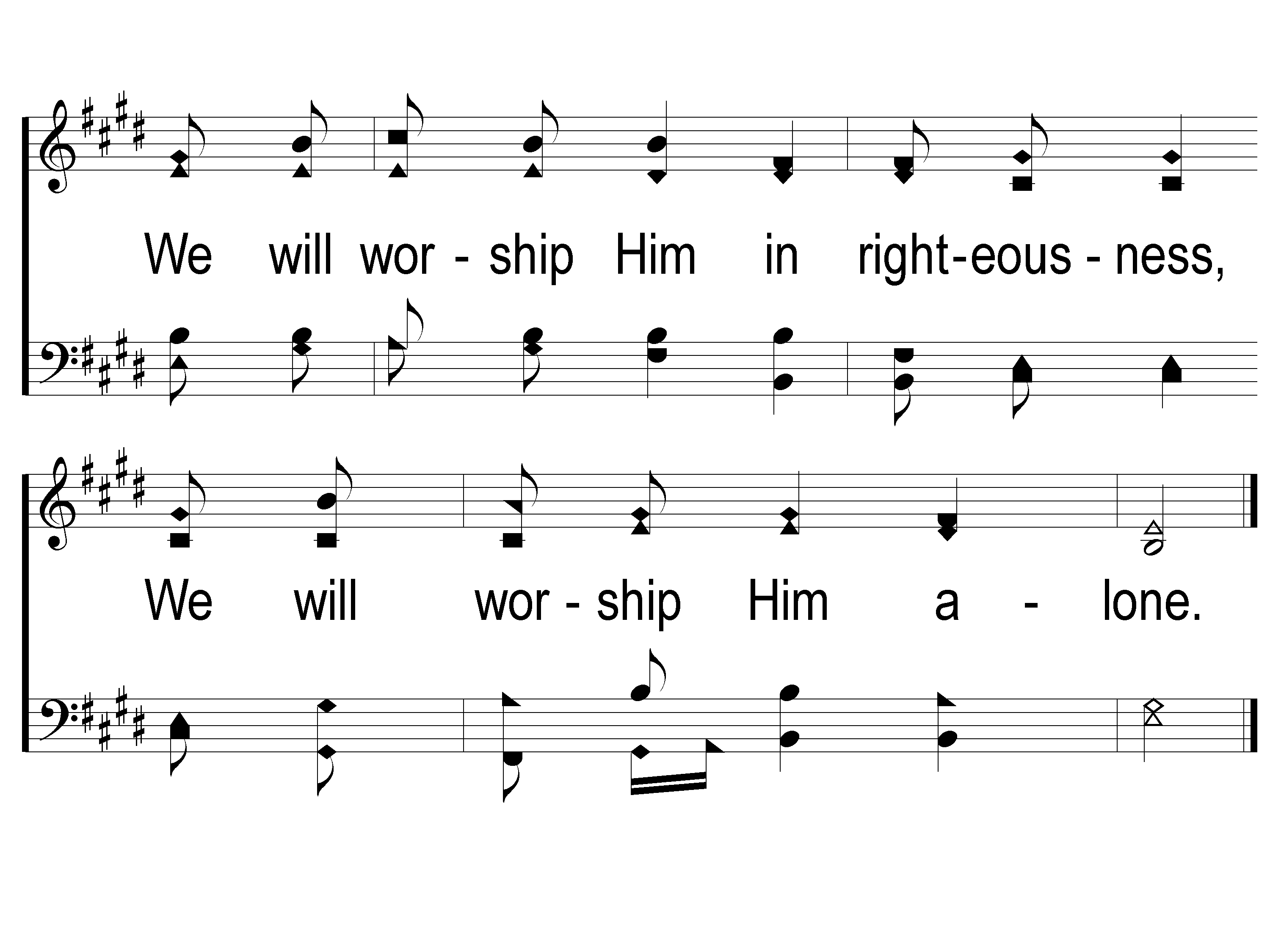 We Will Glorify
578
2-2 We Will Glorify
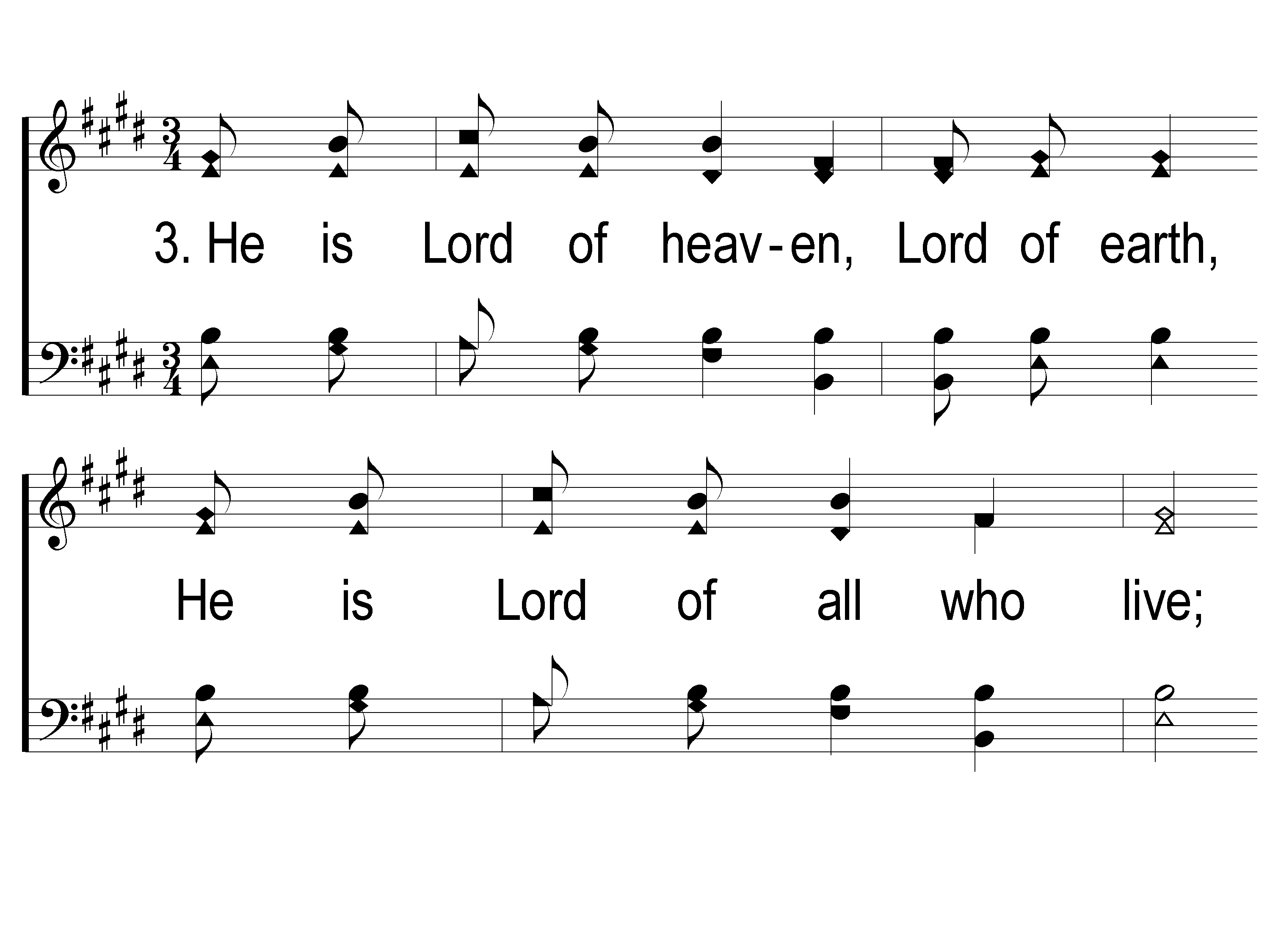 We Will Glorify
578
3-1 We Will Glorify
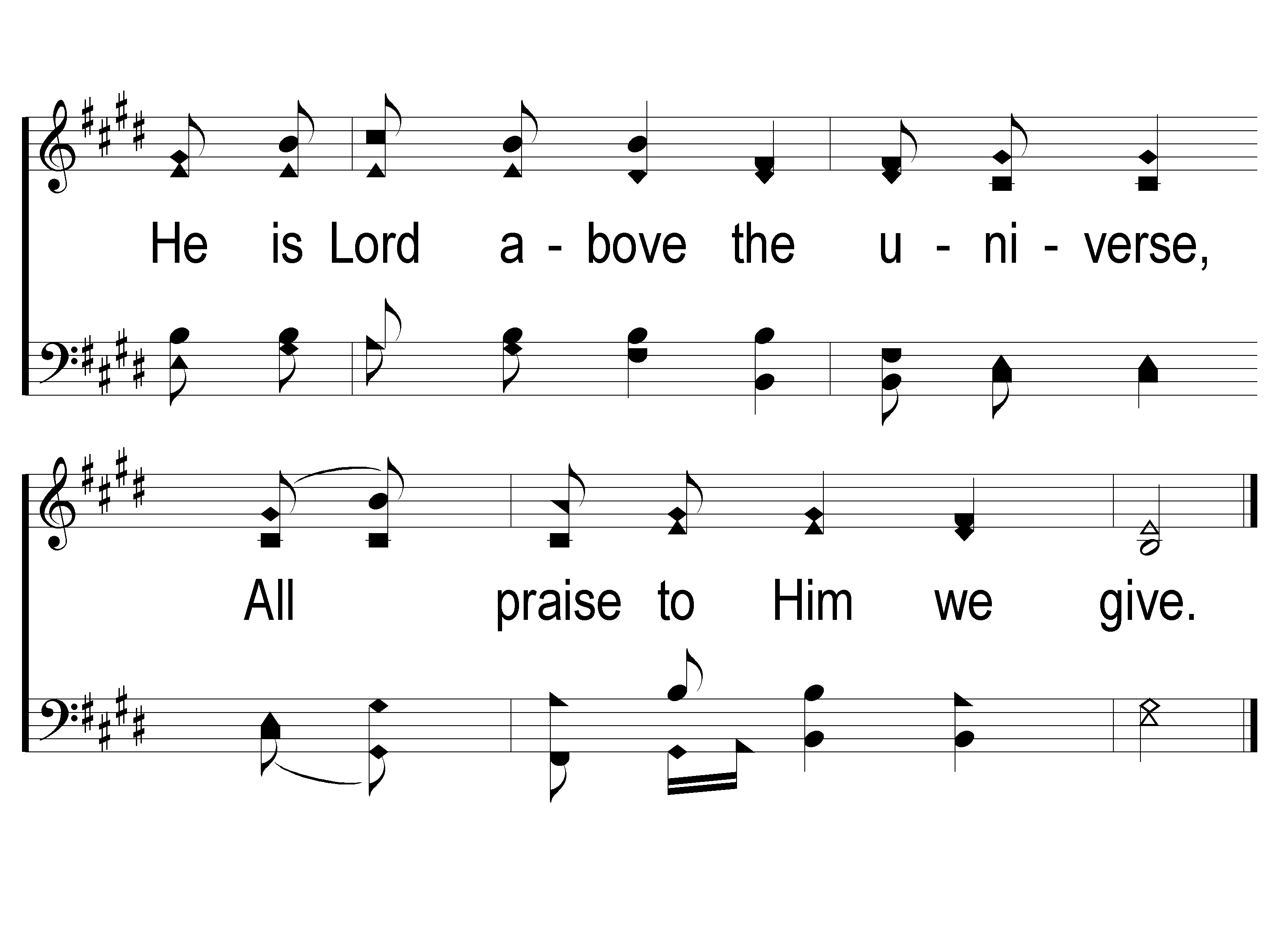 We Will Glorify
578
3-2 We Will Glorify
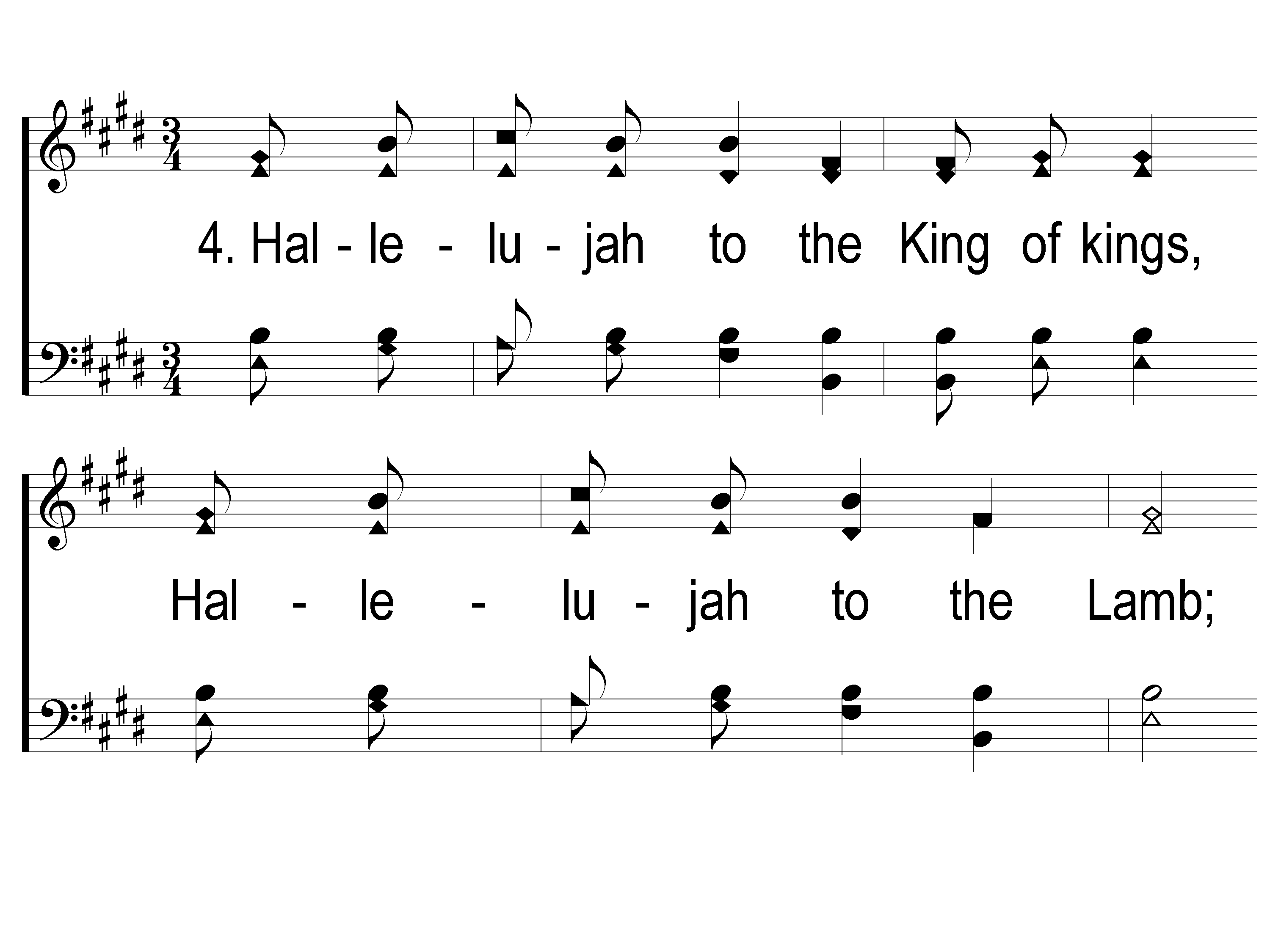 We Will Glorify
578
4-1 We Will Glorify
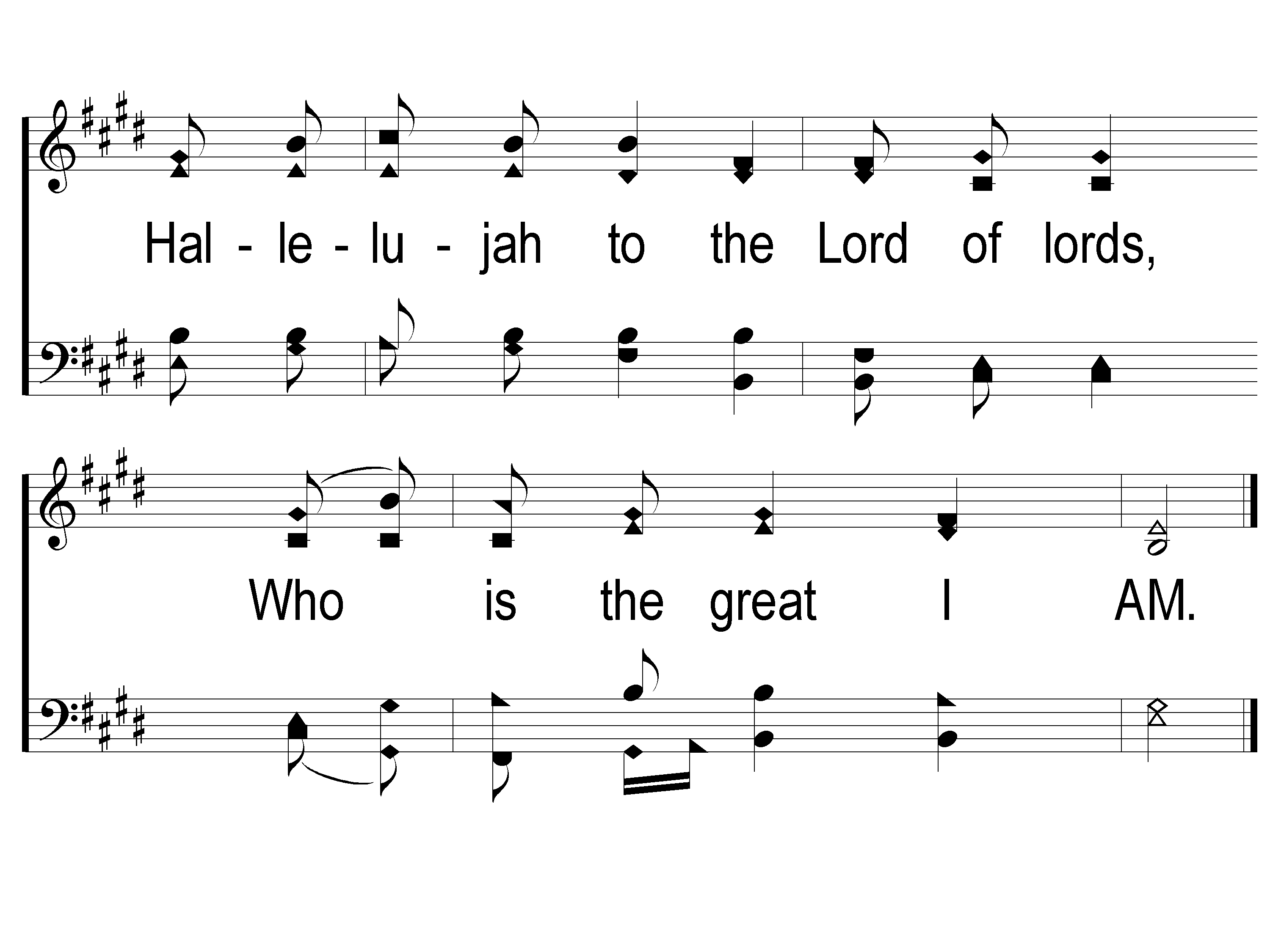 We Will Glorify
578
4-2 We Will Glorify
Opening Prayer
Song:
It Is Well With My Soul
#490
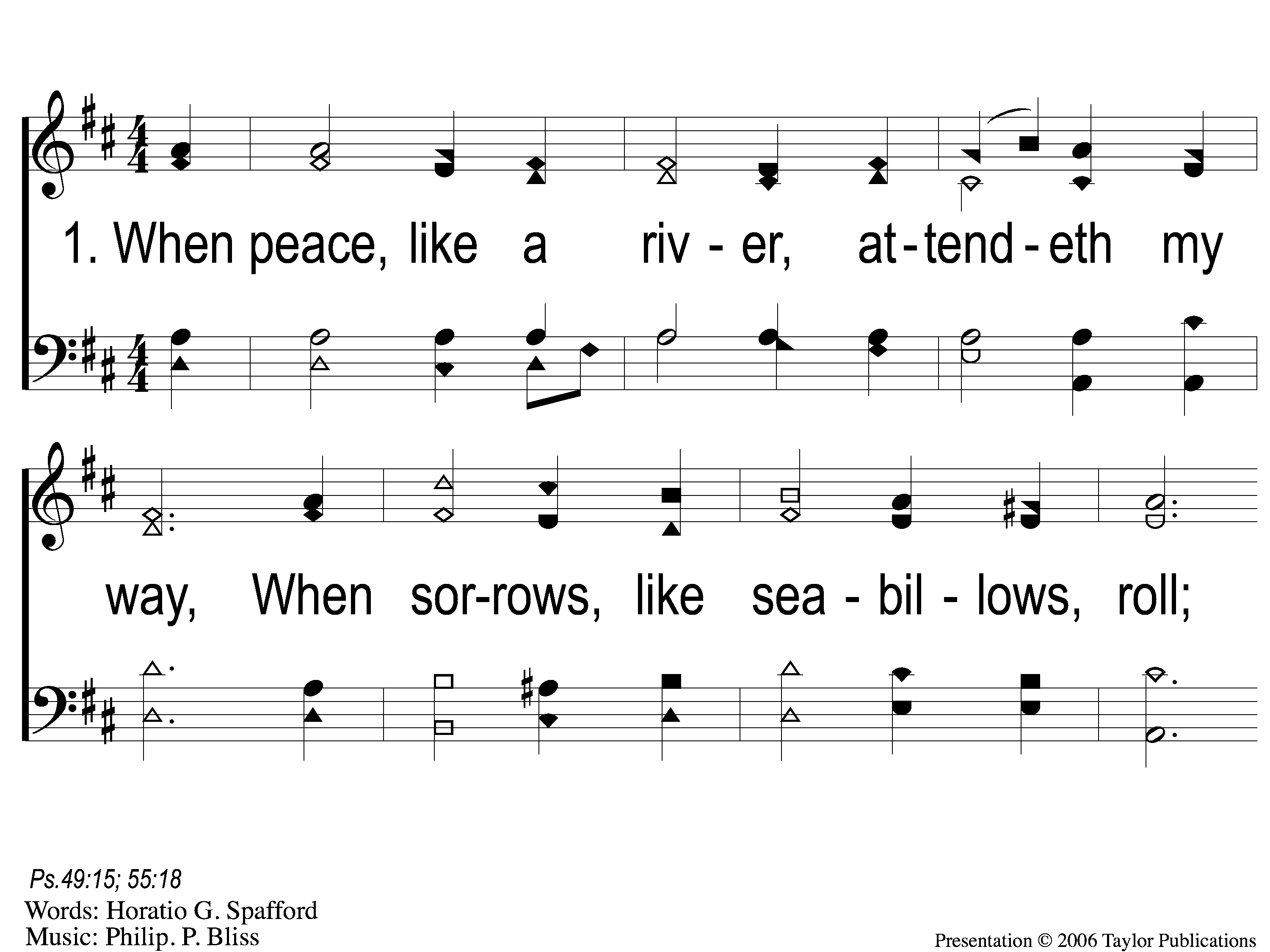 It Is Well With My Soul
490
1-1 It Is Well With My Soul
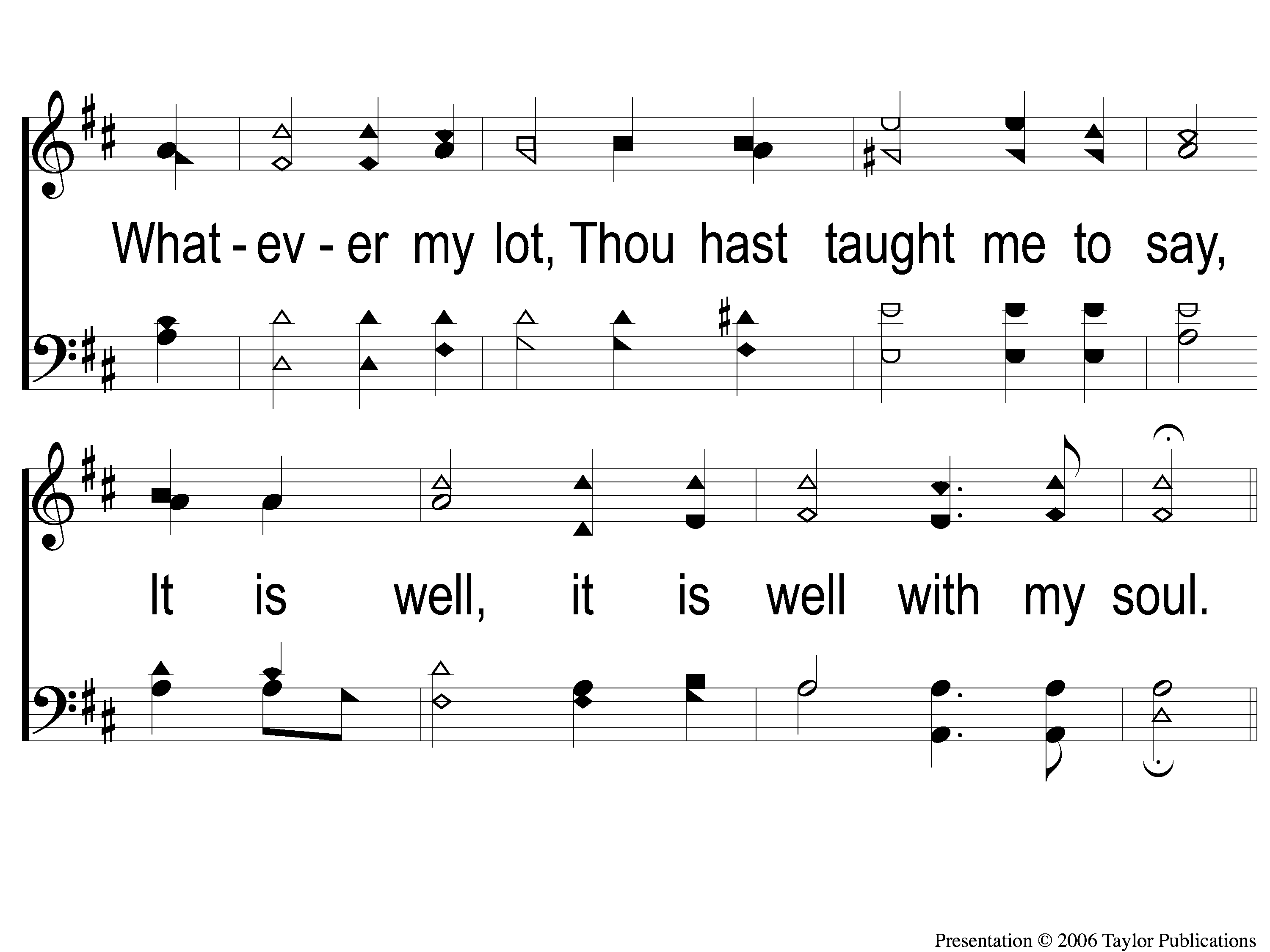 It Is Well With My Soul
490
1-2 It Is Well With My Soul
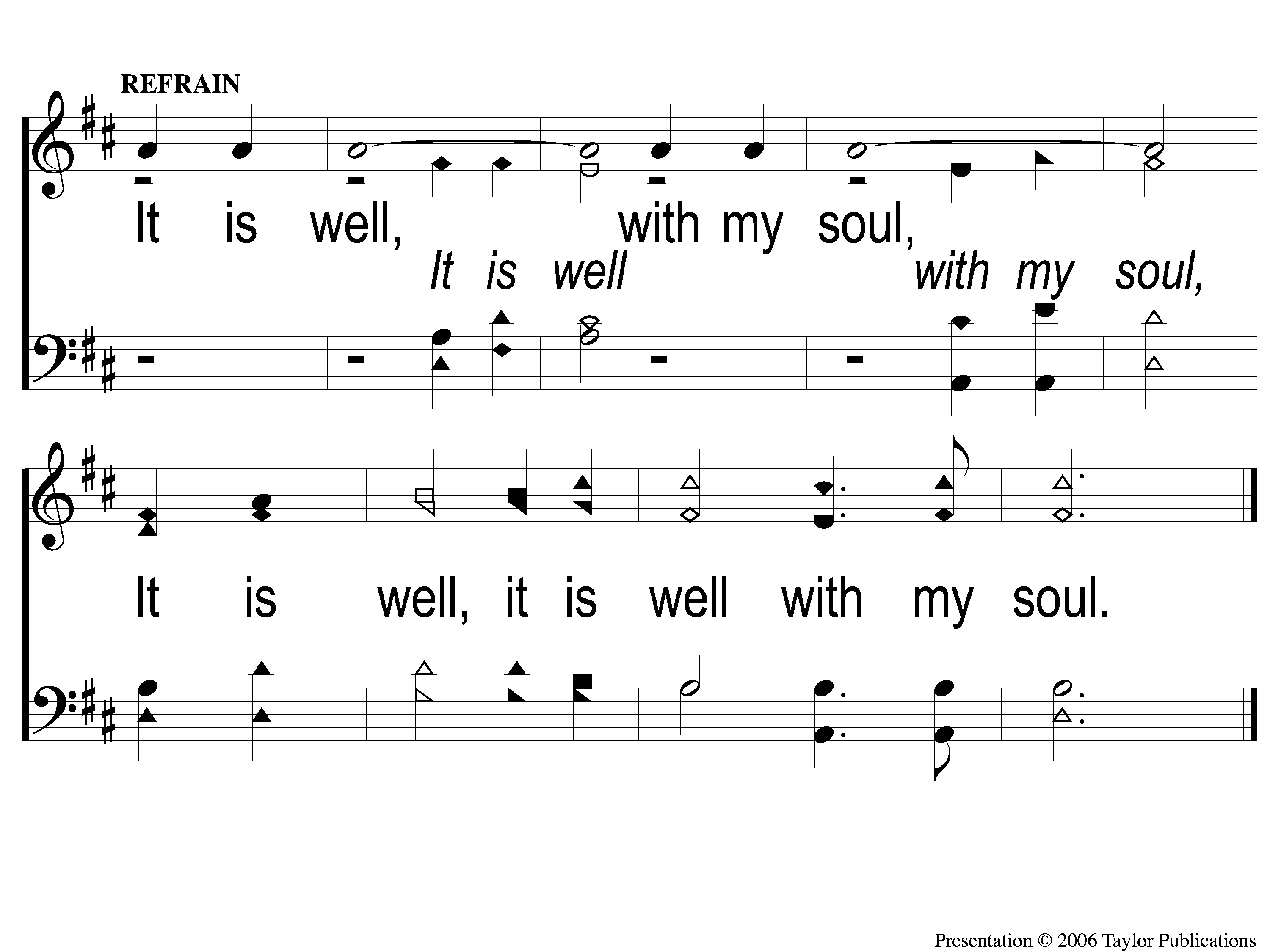 It Is Well With My Soul
490
C-1 It Is Well With My Soul
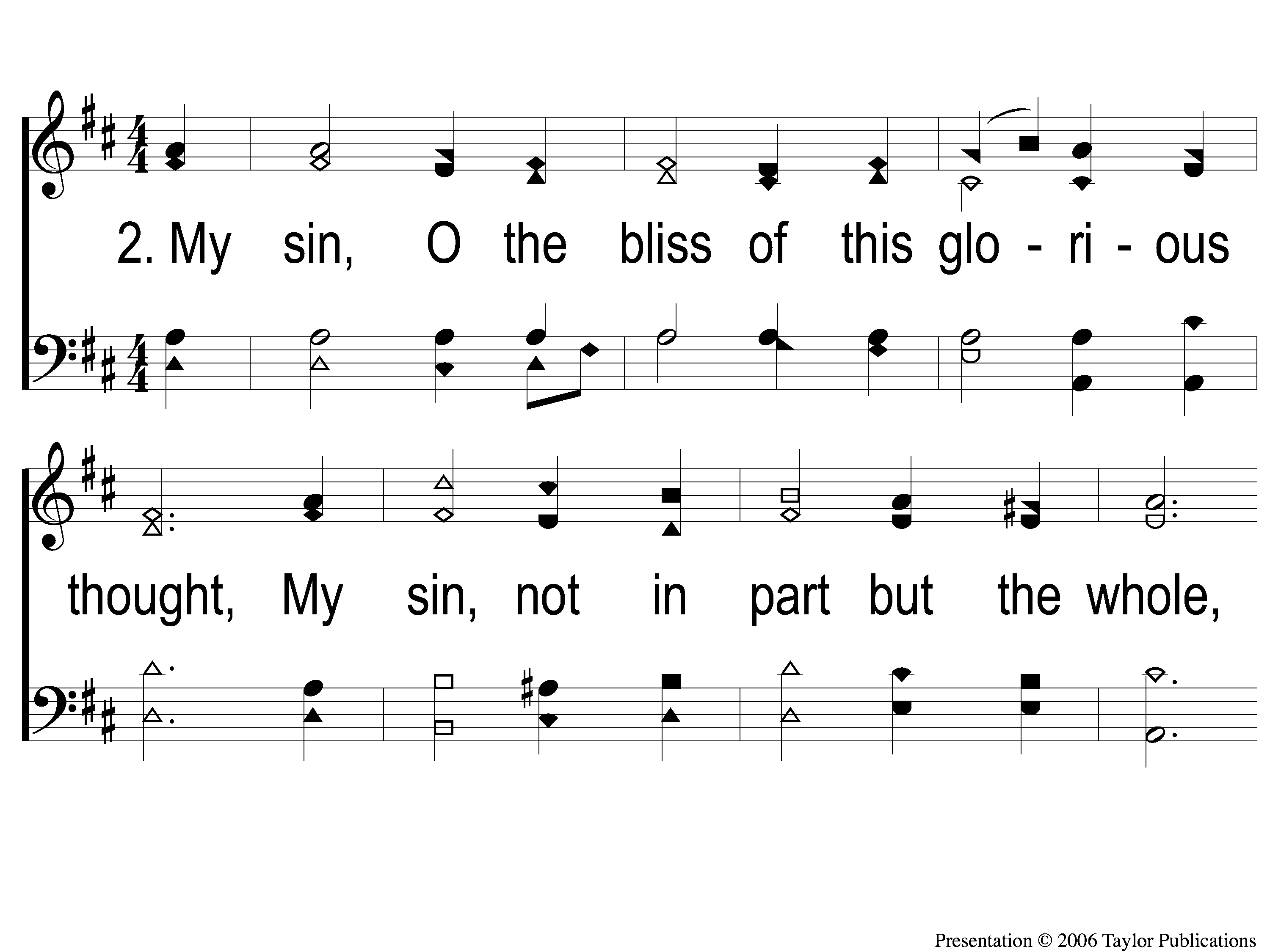 It Is Well With My Soul
490
2-1 It Is Well With My Soul
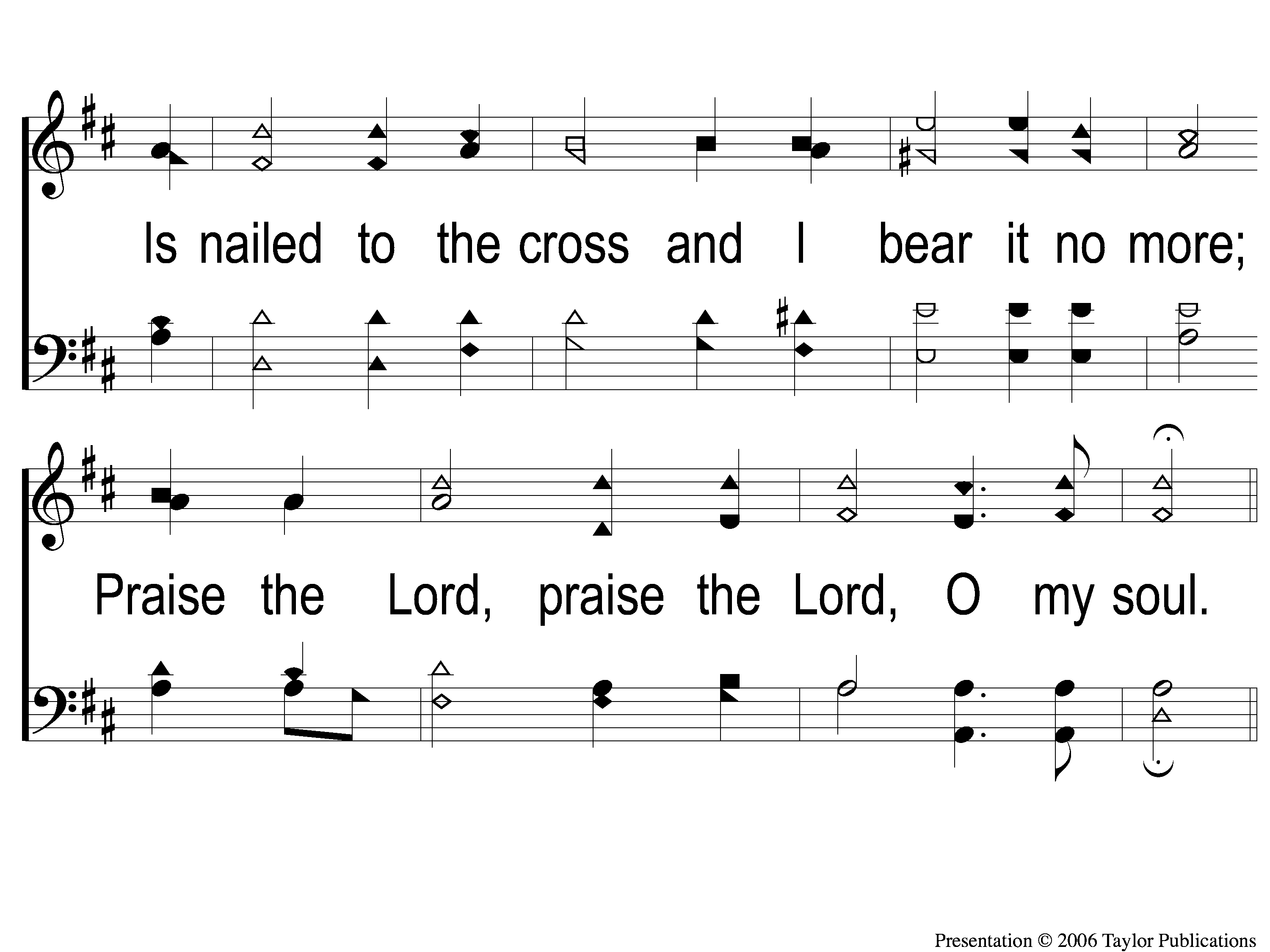 It Is Well With My Soul
490
2-2 It Is Well With My Soul
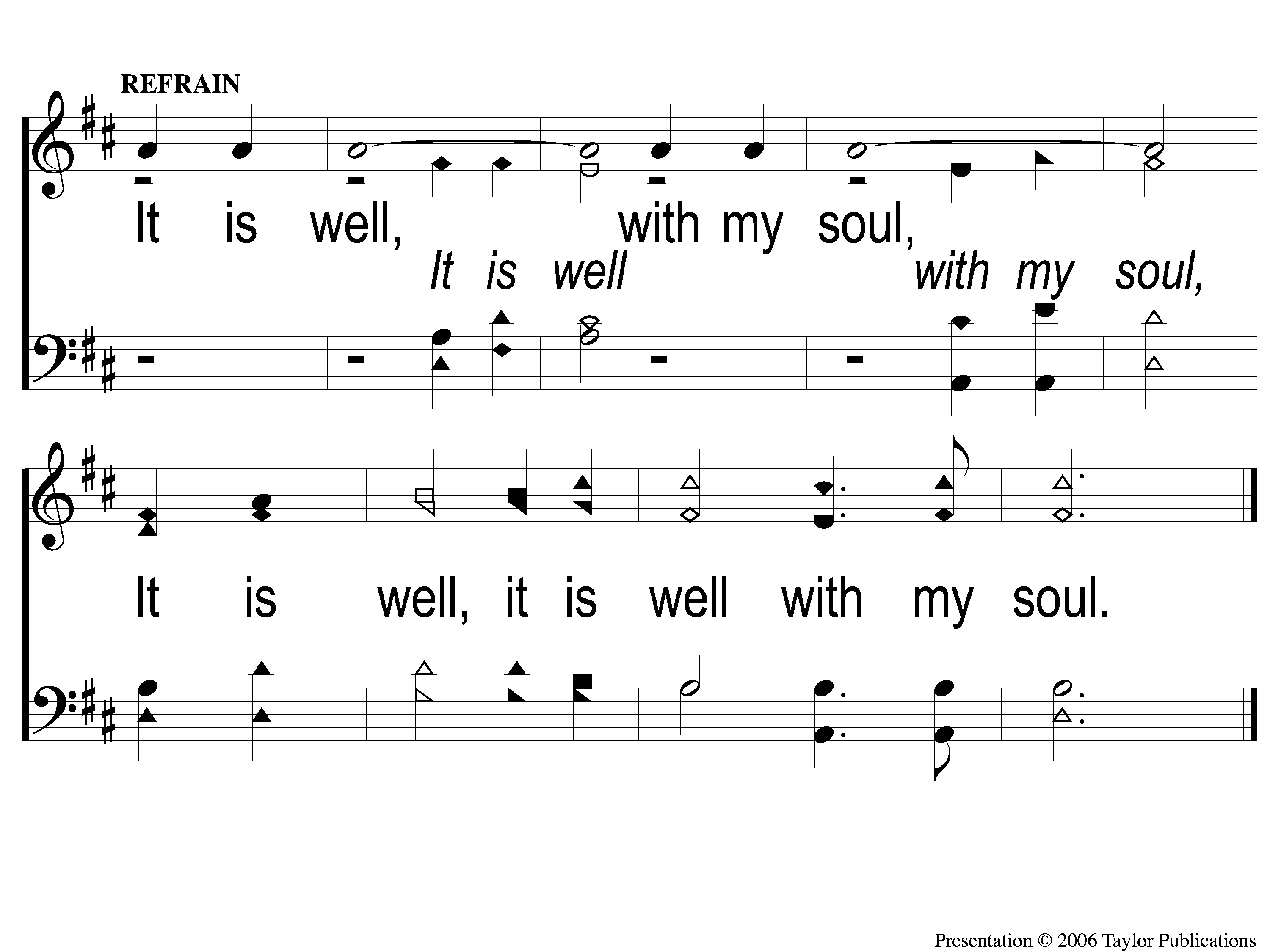 It Is Well With My Soul
490
C-1 It Is Well With My Soul
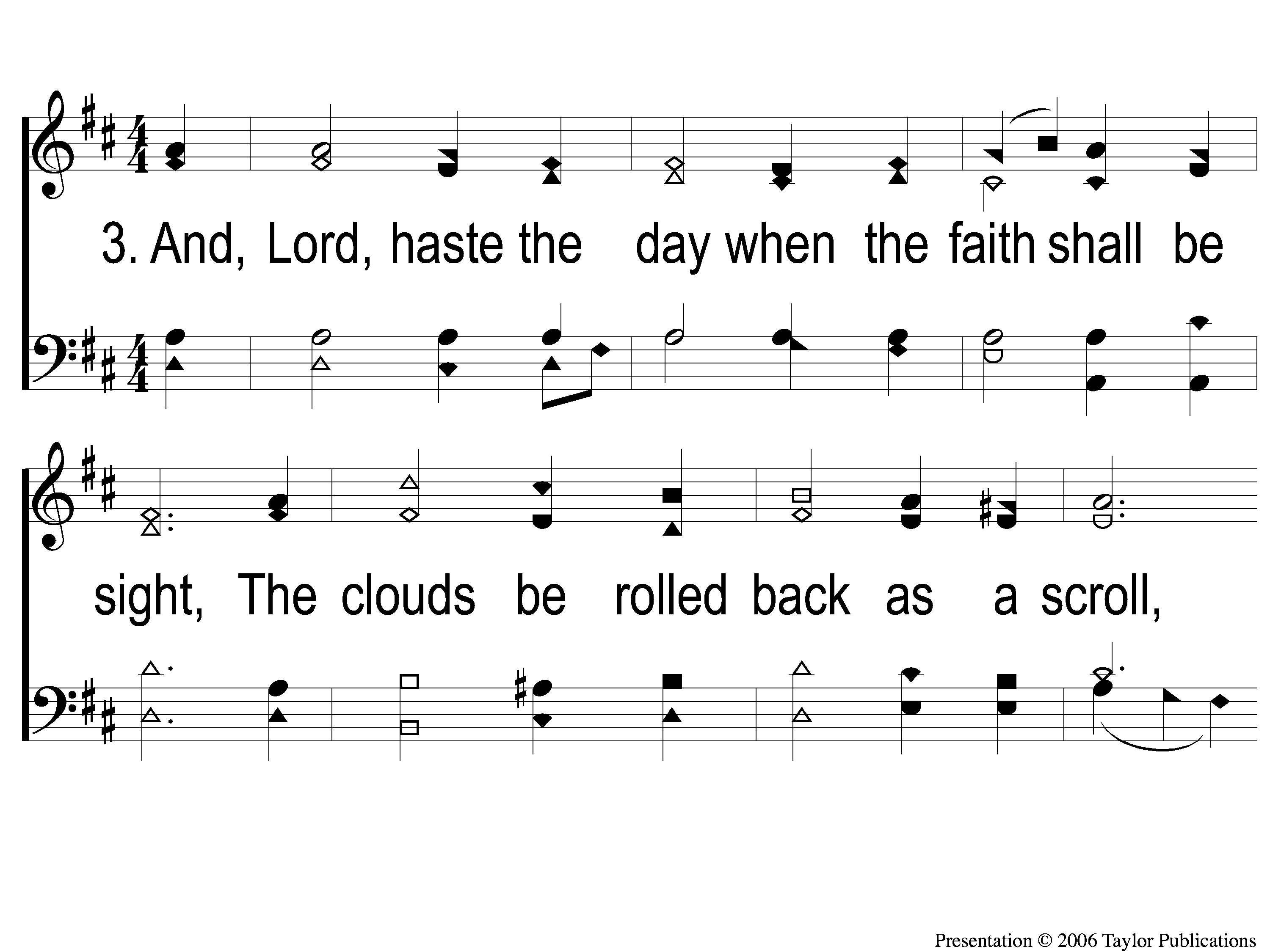 It Is Well With My Soul
490
3-1 It Is Well With My Soul
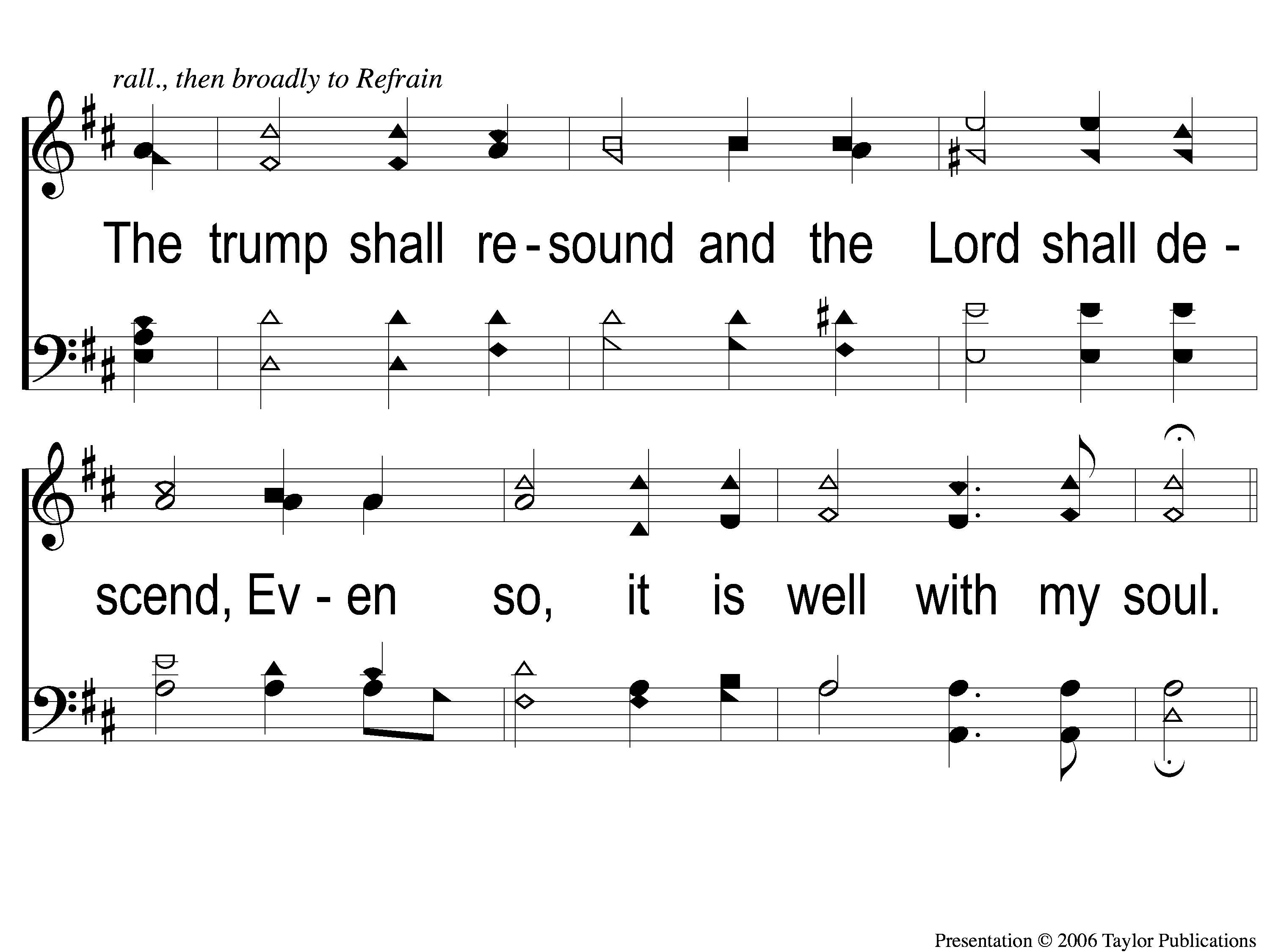 It Is Well With My Soul
490
3-2 It Is Well With My Soul
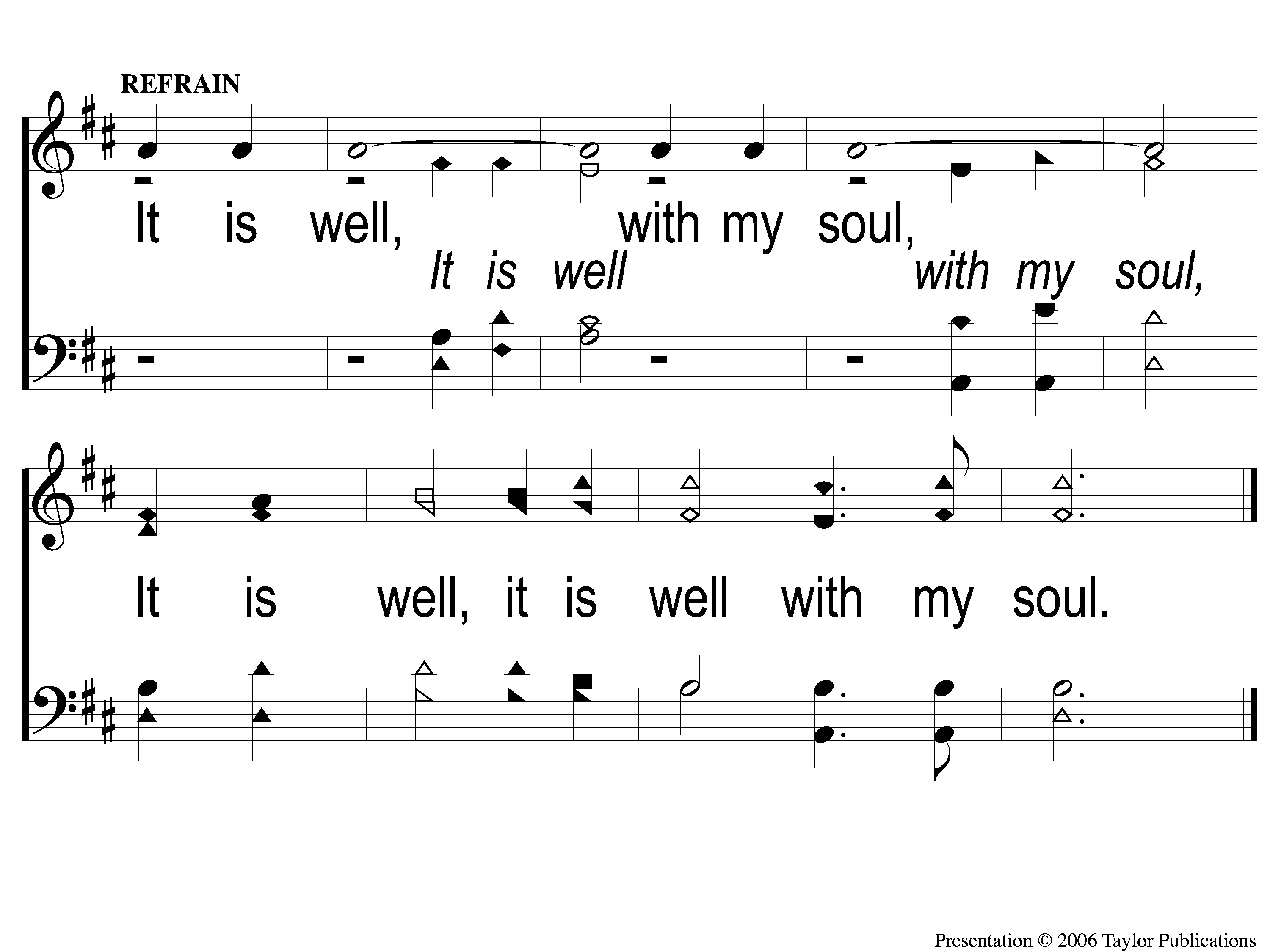 It Is Well With My Soul
490
C-1 It Is Well With My Soul
Song:
Restore My Soul
#567
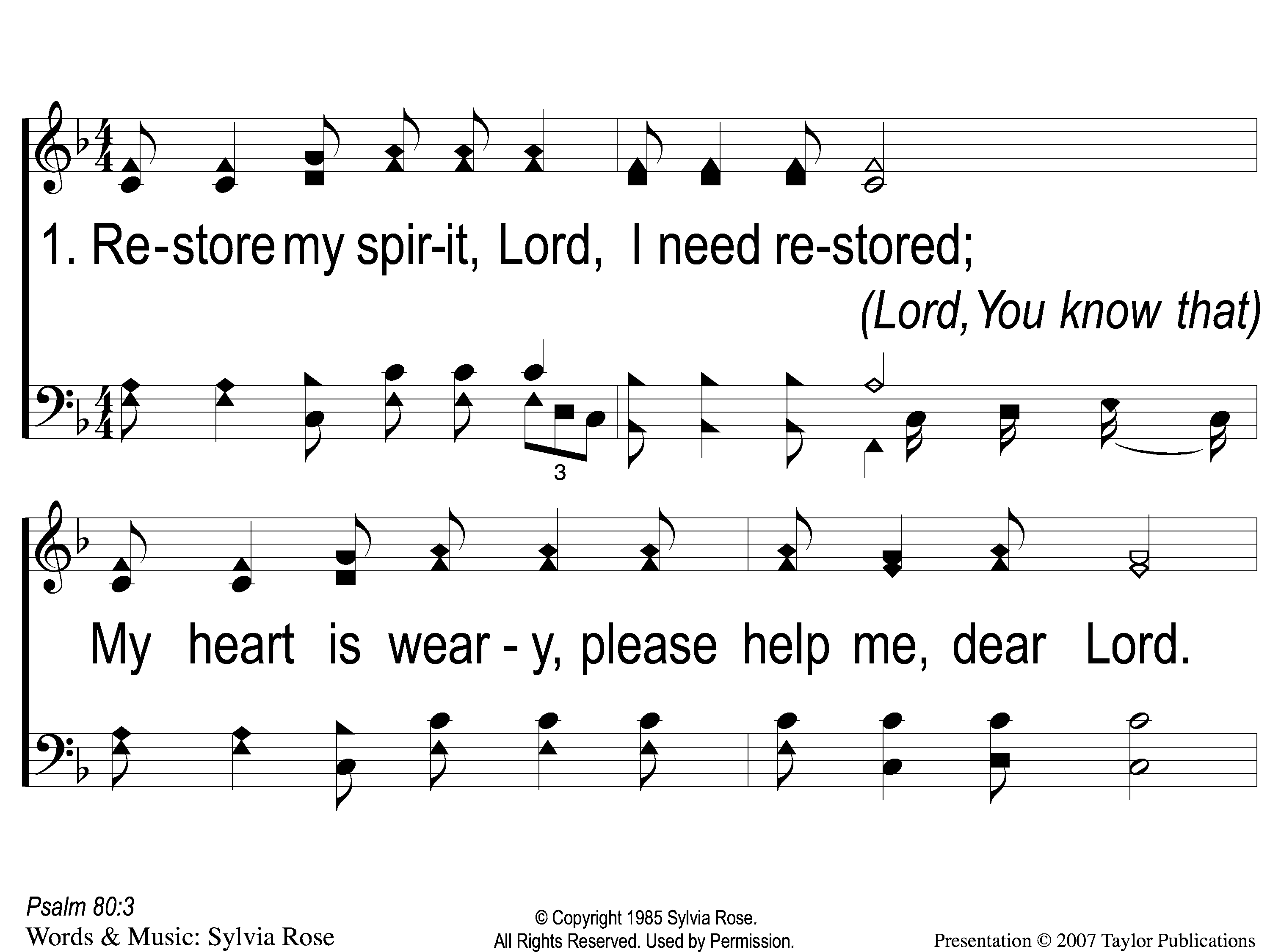 Restore My Soul
567
1-1 Restore My Soul
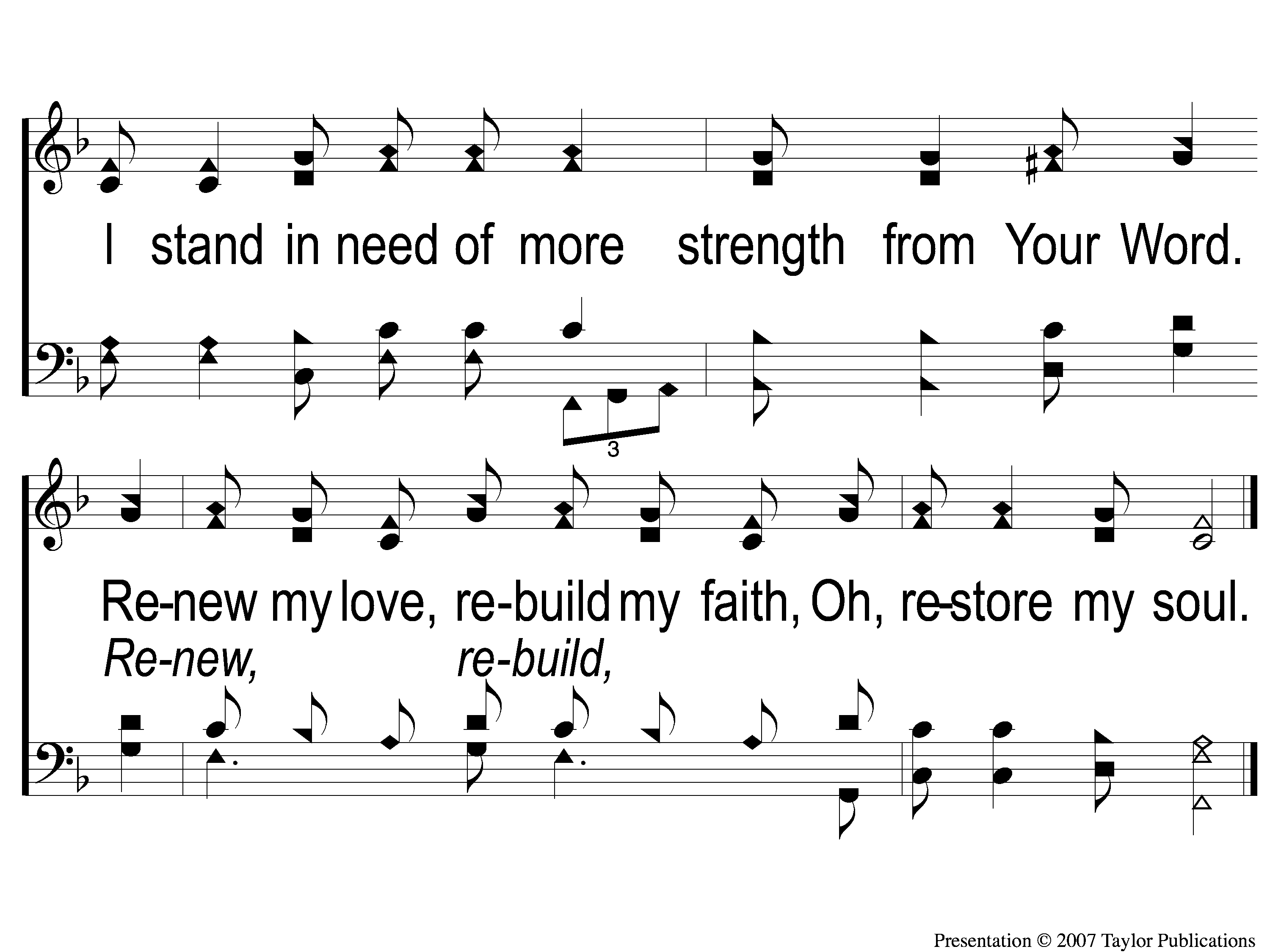 Restore My Soul
567
1-2 Restore My Soul
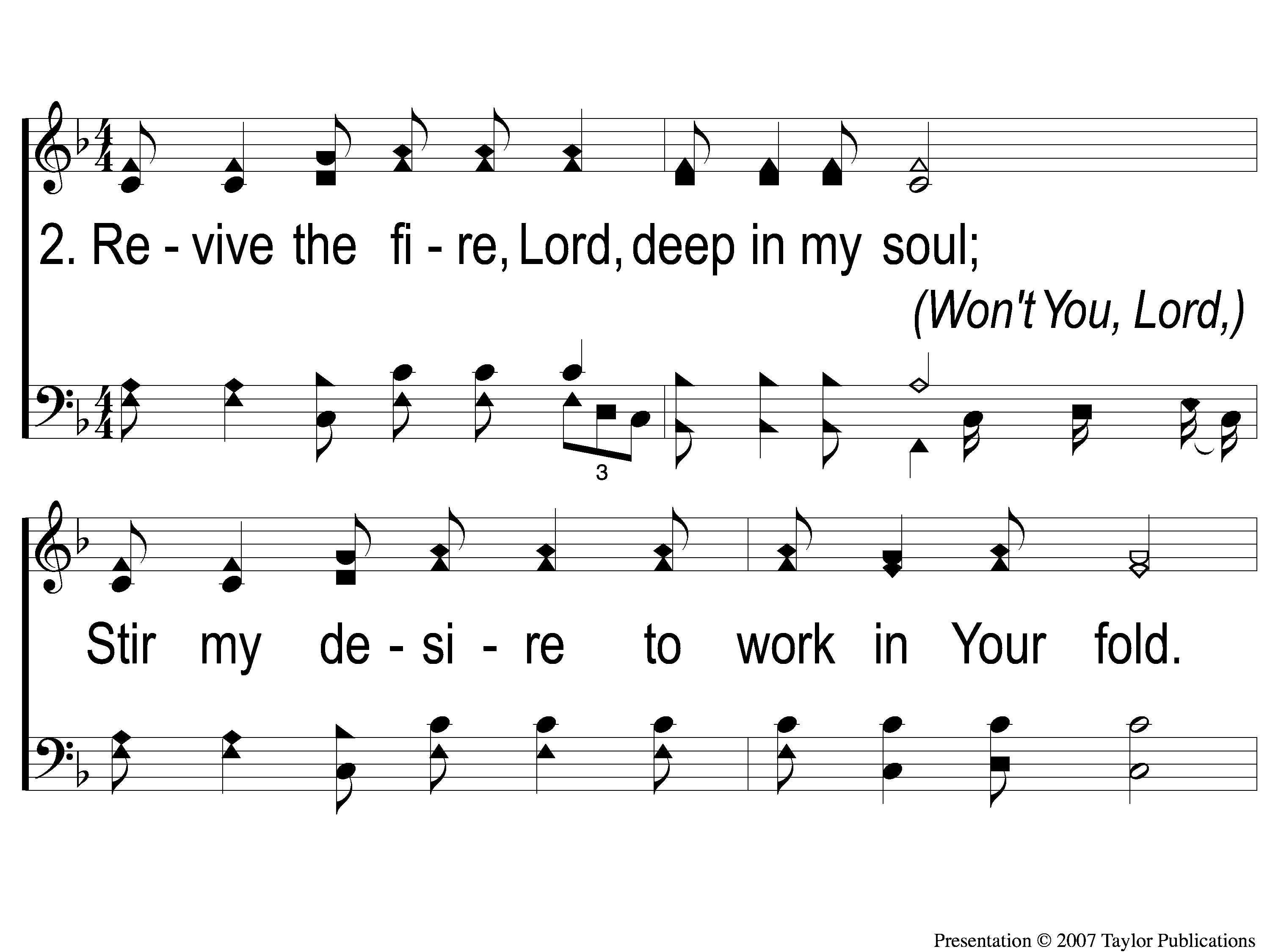 Restore My Soul
567
2-1 Restore My Soul
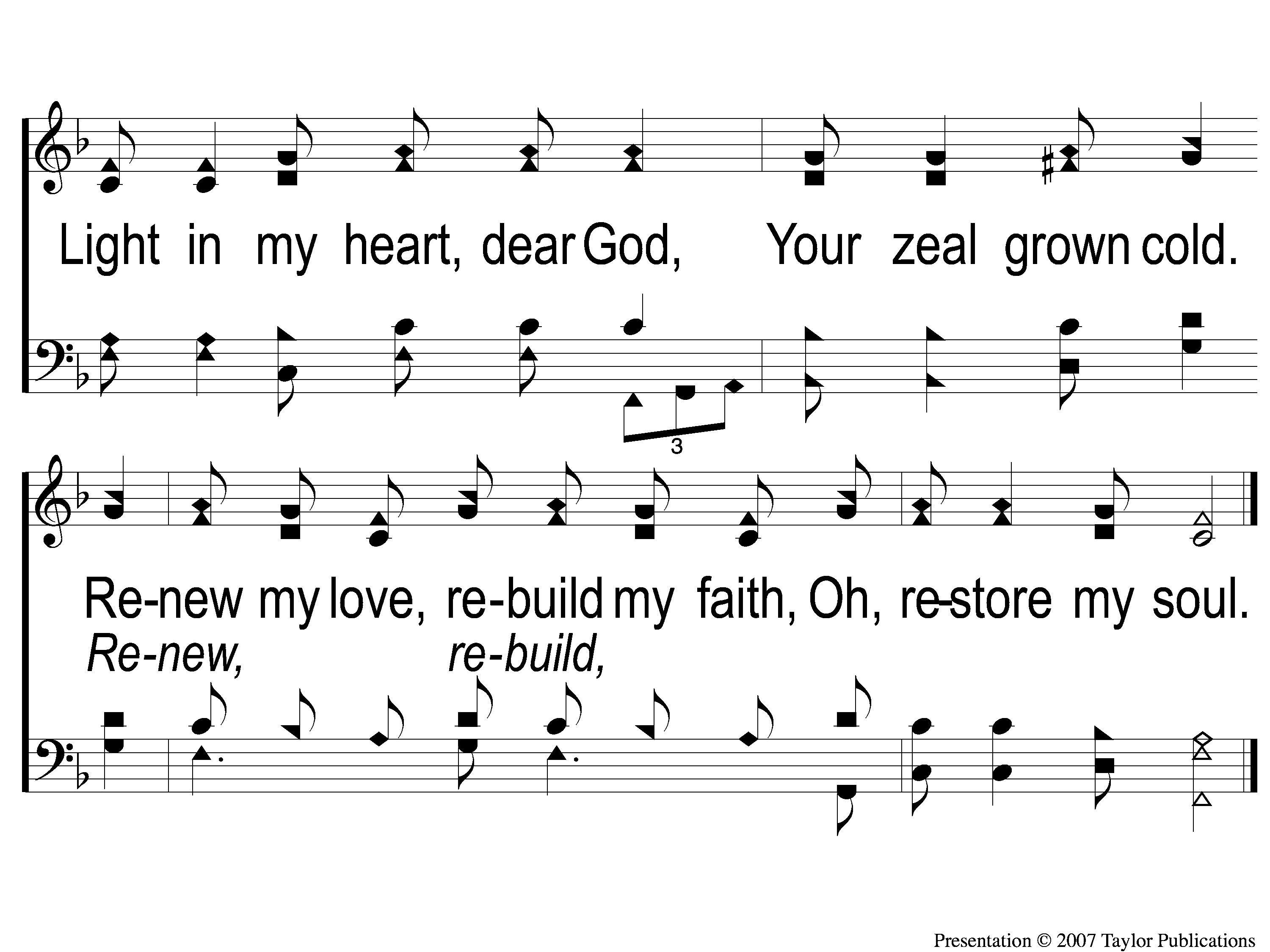 Restore My Soul
567
2-2 Restore My Soul
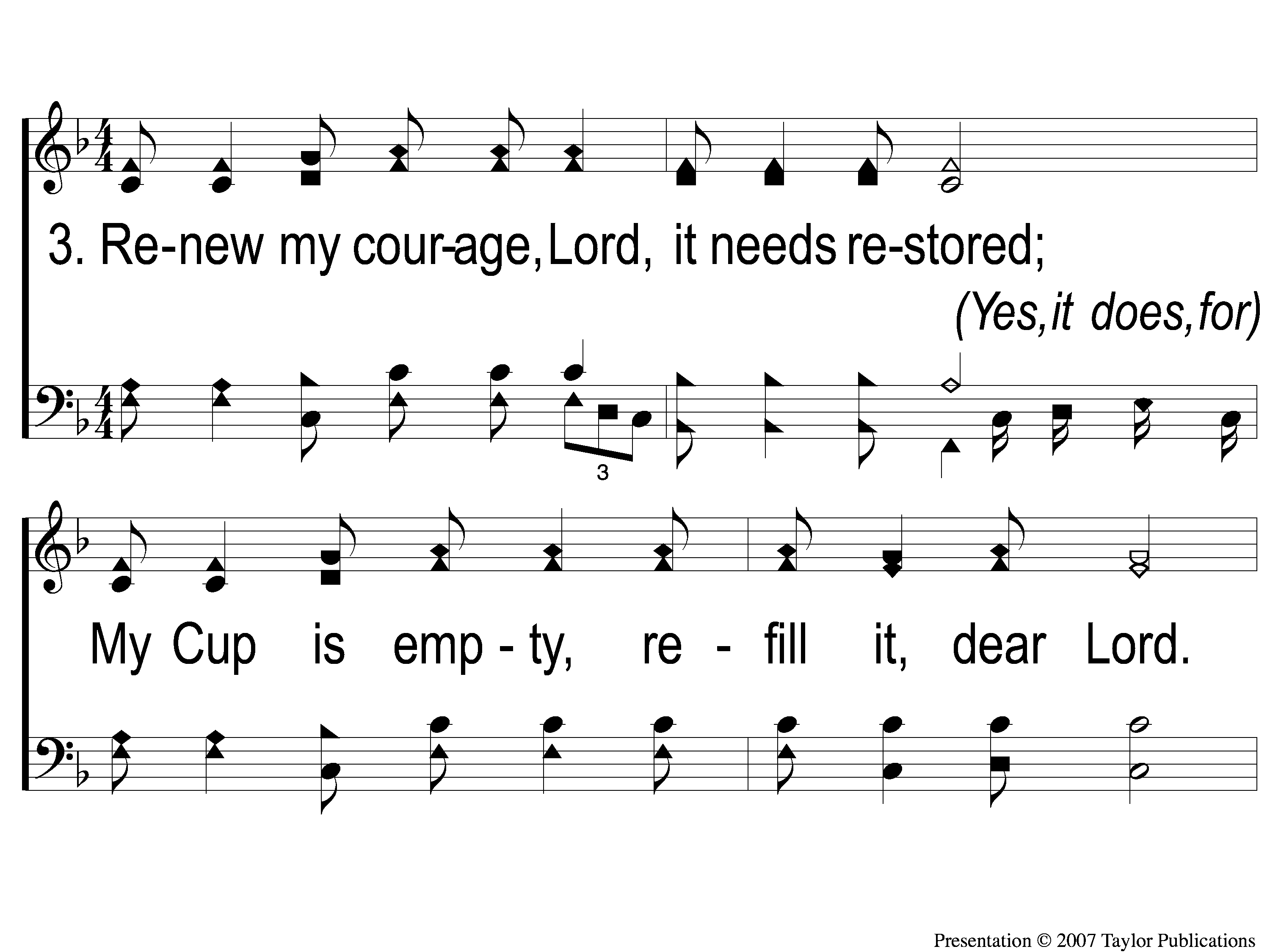 Restore My Soul
567
3-1 Restore My Soul
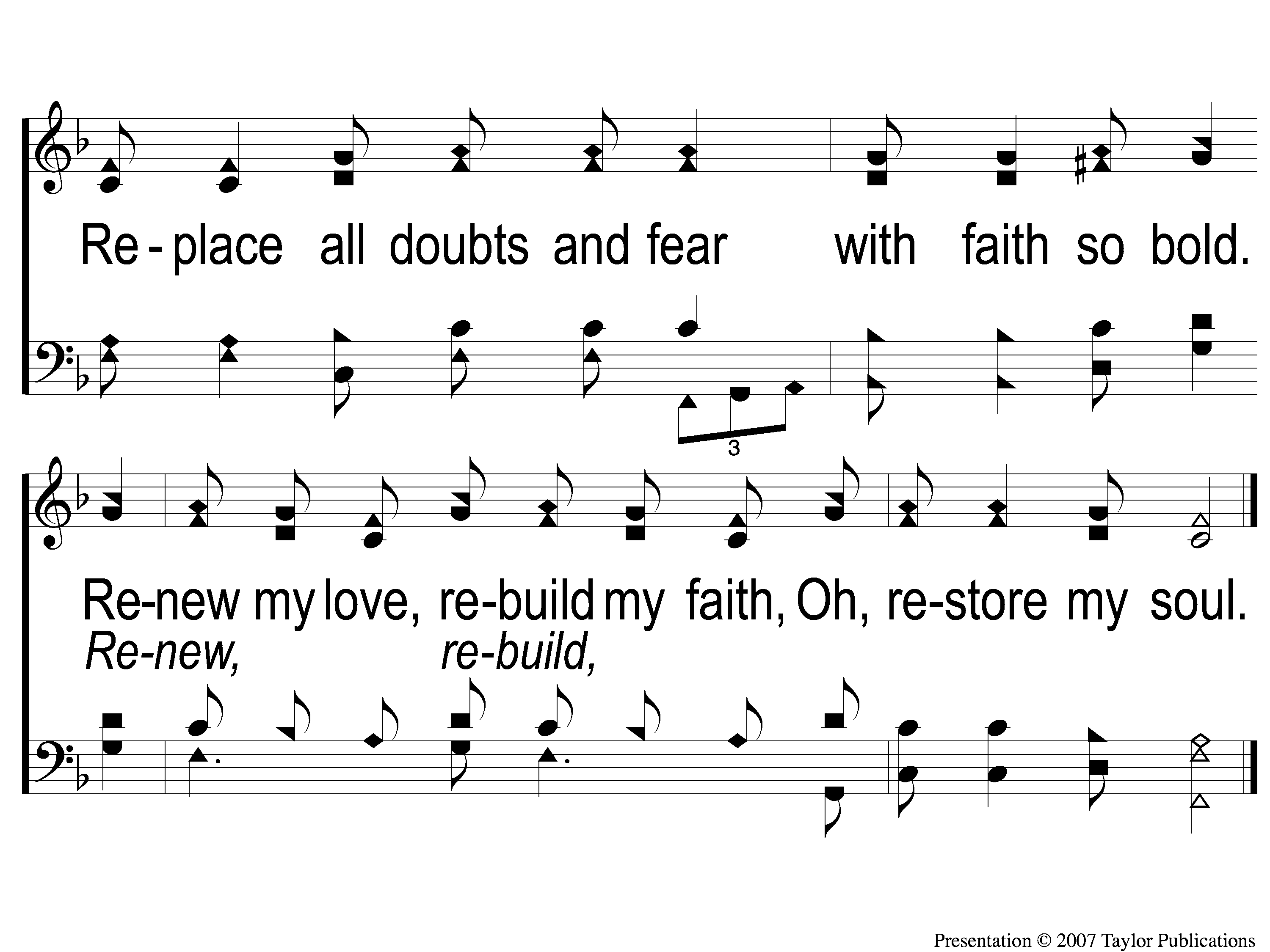 Restore My Soul
567
3-2 Restore My Soul
Scripture Reading: 
Romans 15:1-4
RESTOREREBUILDRENEW
IN 2022
RESTORE
OUR
FOUNDATIONS
JANUARY - APRIL
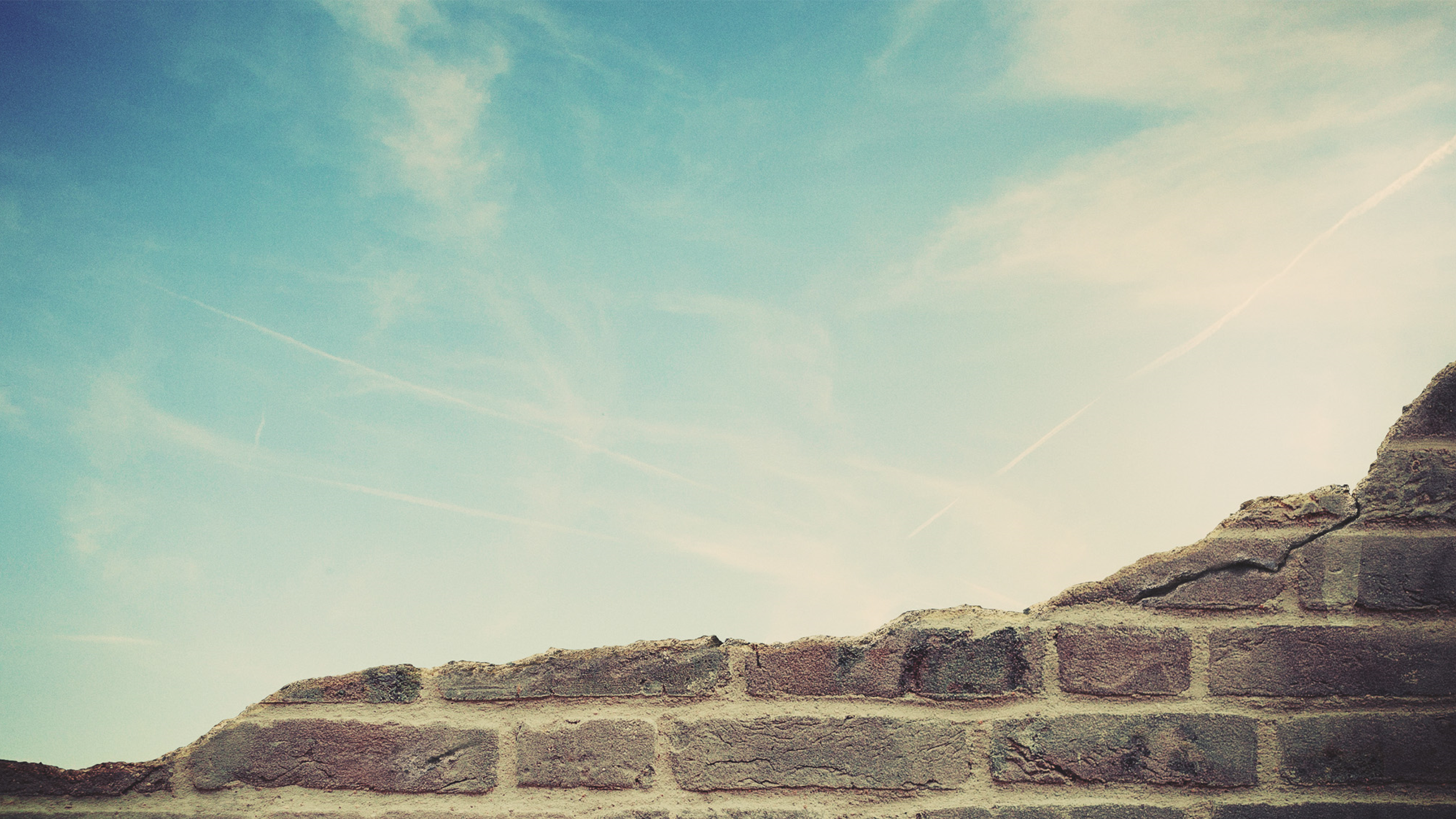 4 Reasons To Study the O.T.
To fully understand the N.T.
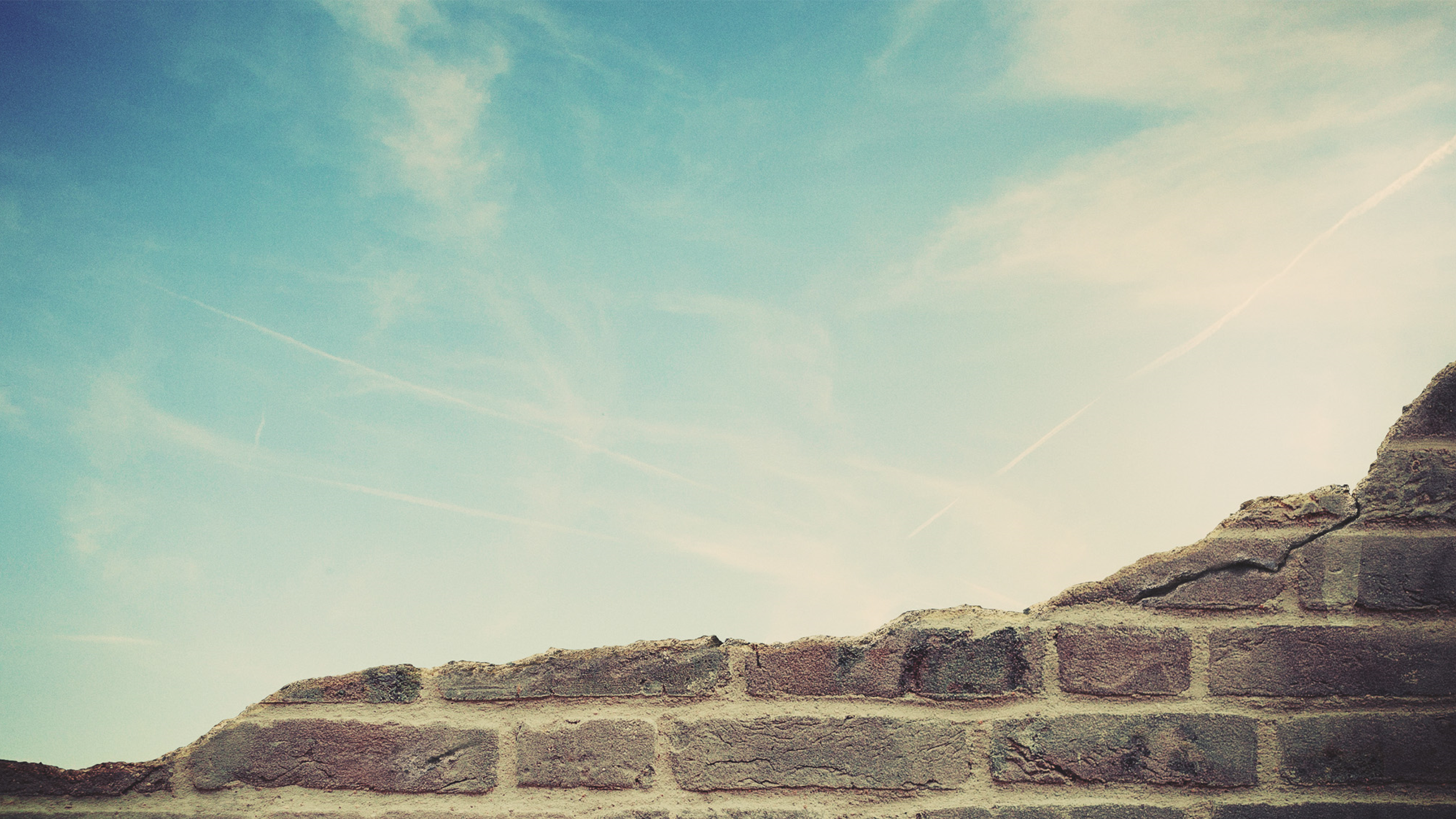 4 Reasons To Study the O.T.
To fully understand the N.T.
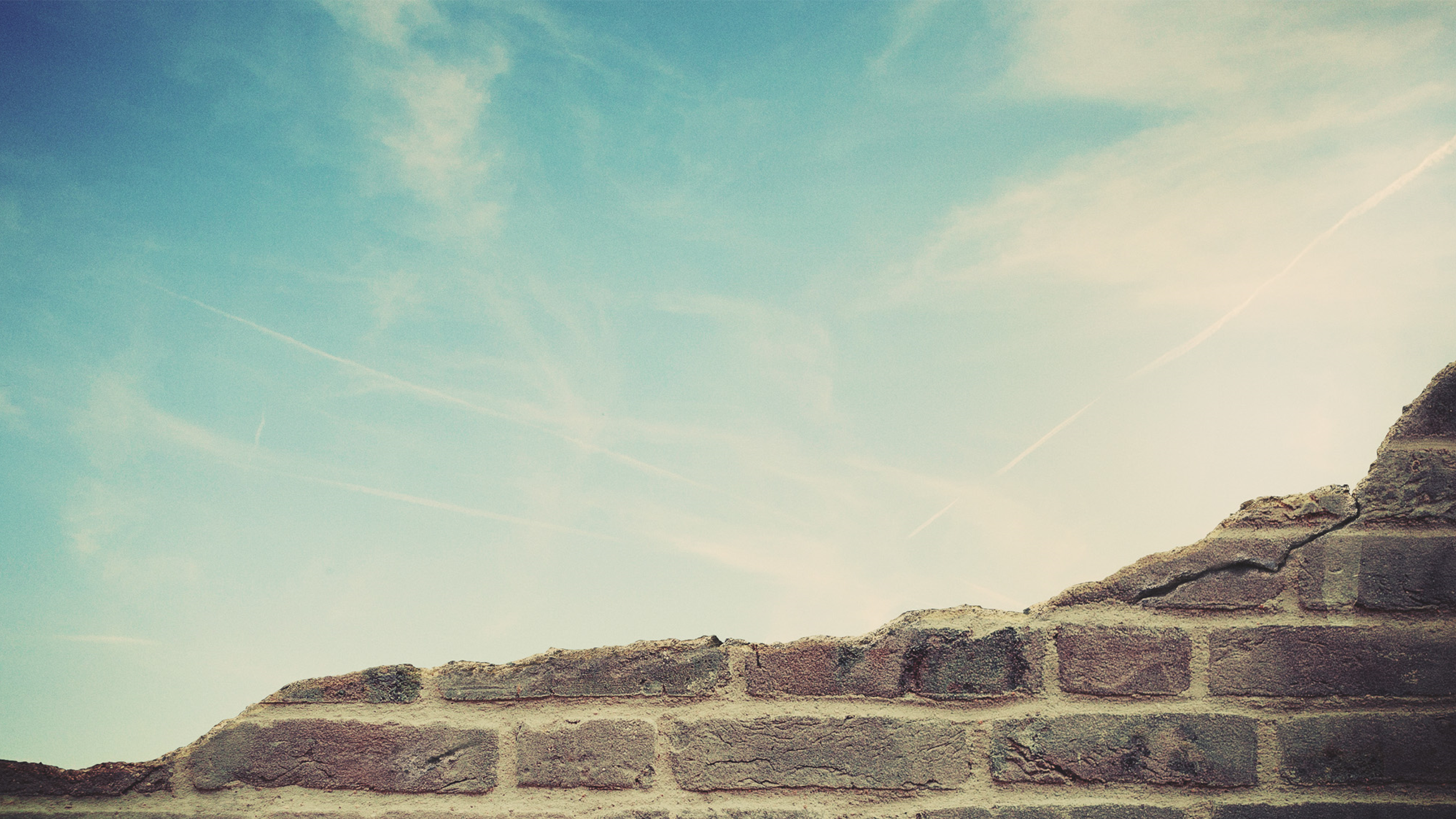 To fully understand the N.T.
By The Numbers:
41 References to Isaiah in Matthew
412 to Isaiah in the N.T.
2574 References of all the O.T.
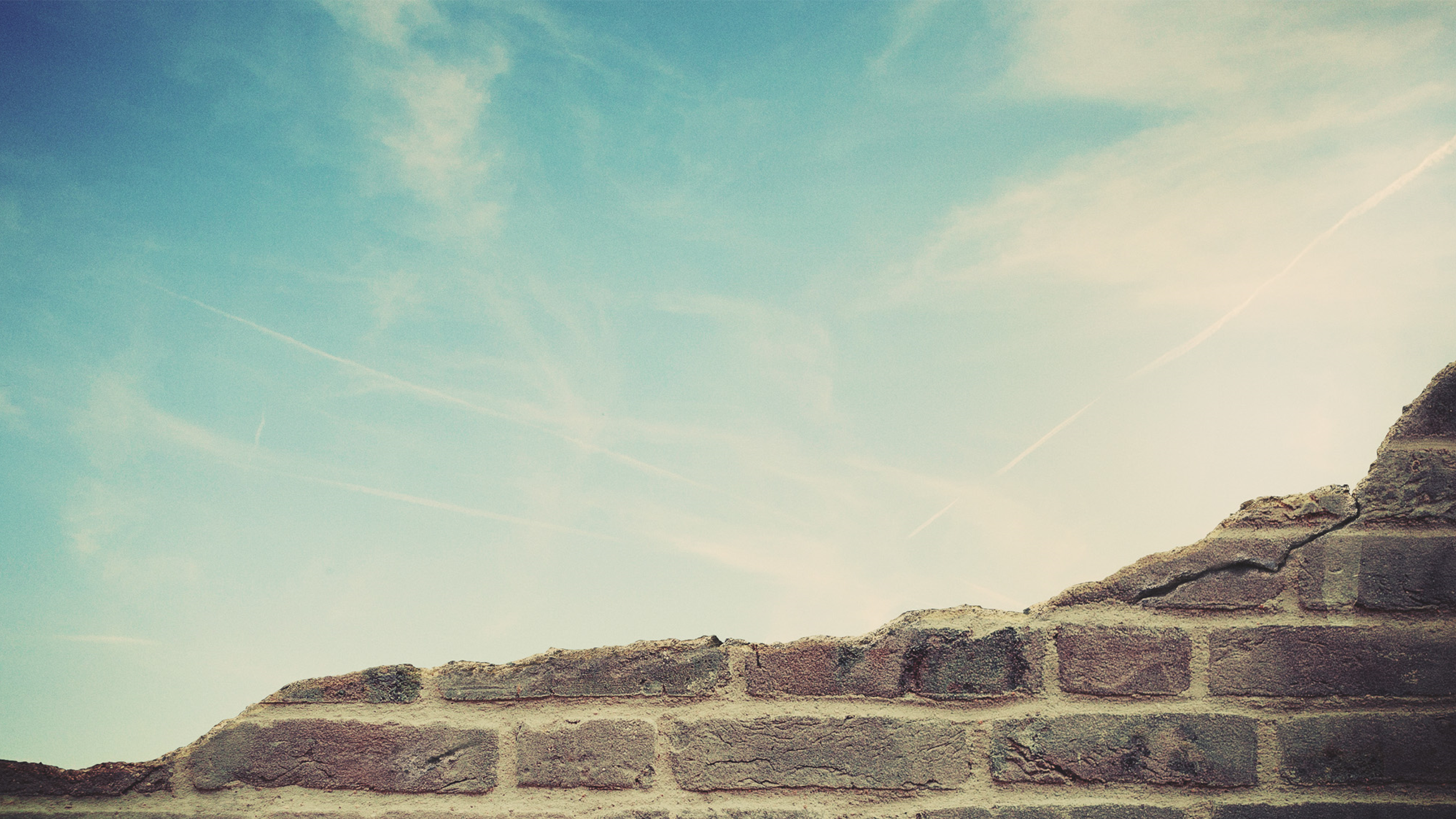 4 Reasons To Study the O.T.
To fully understand the N.T.
To learn from the past
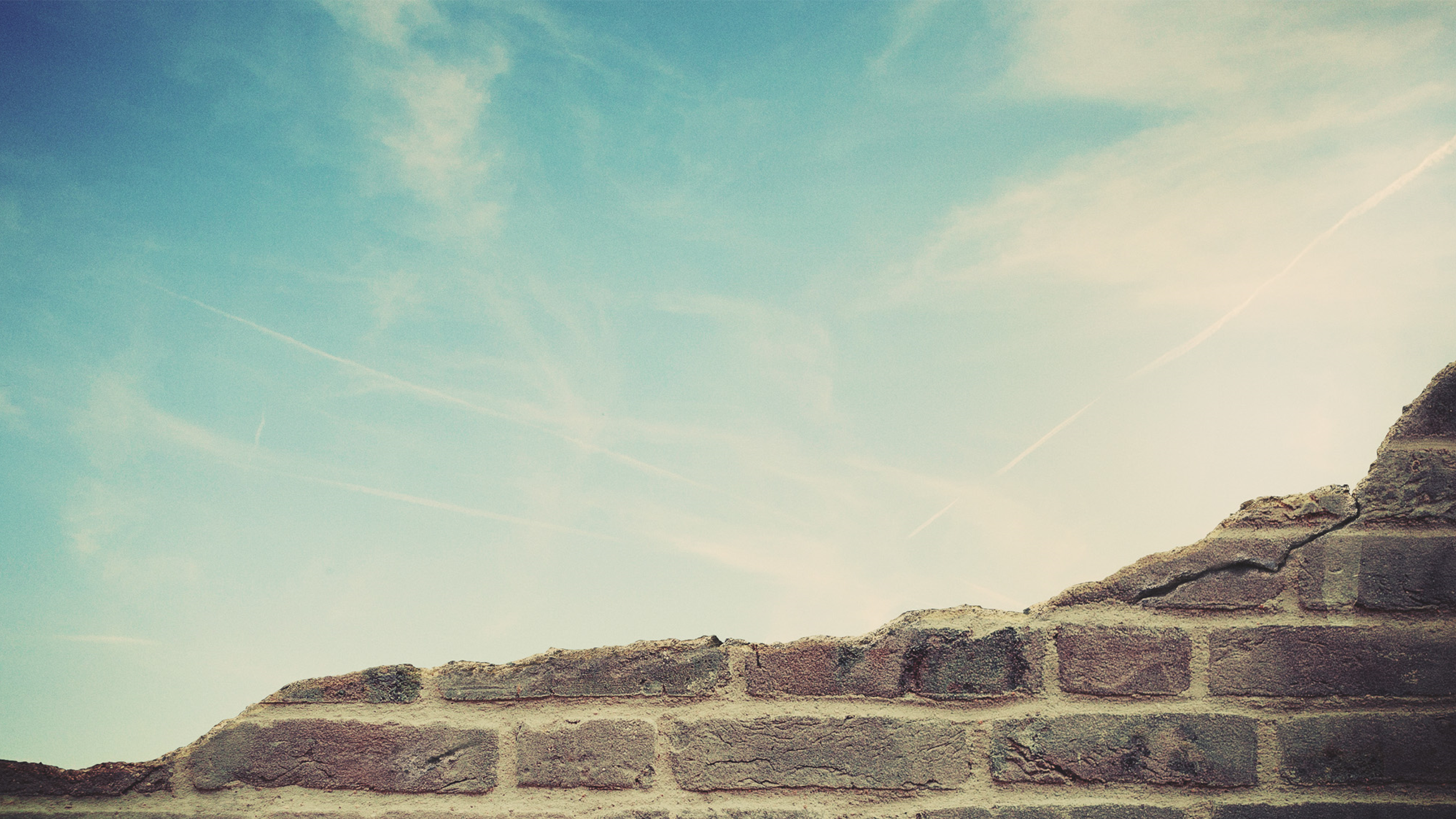 To learn from the Past

To Learn Patience
Noah – Gen. 5-9
God – 1 Pet. 3:20, Acts 13:18
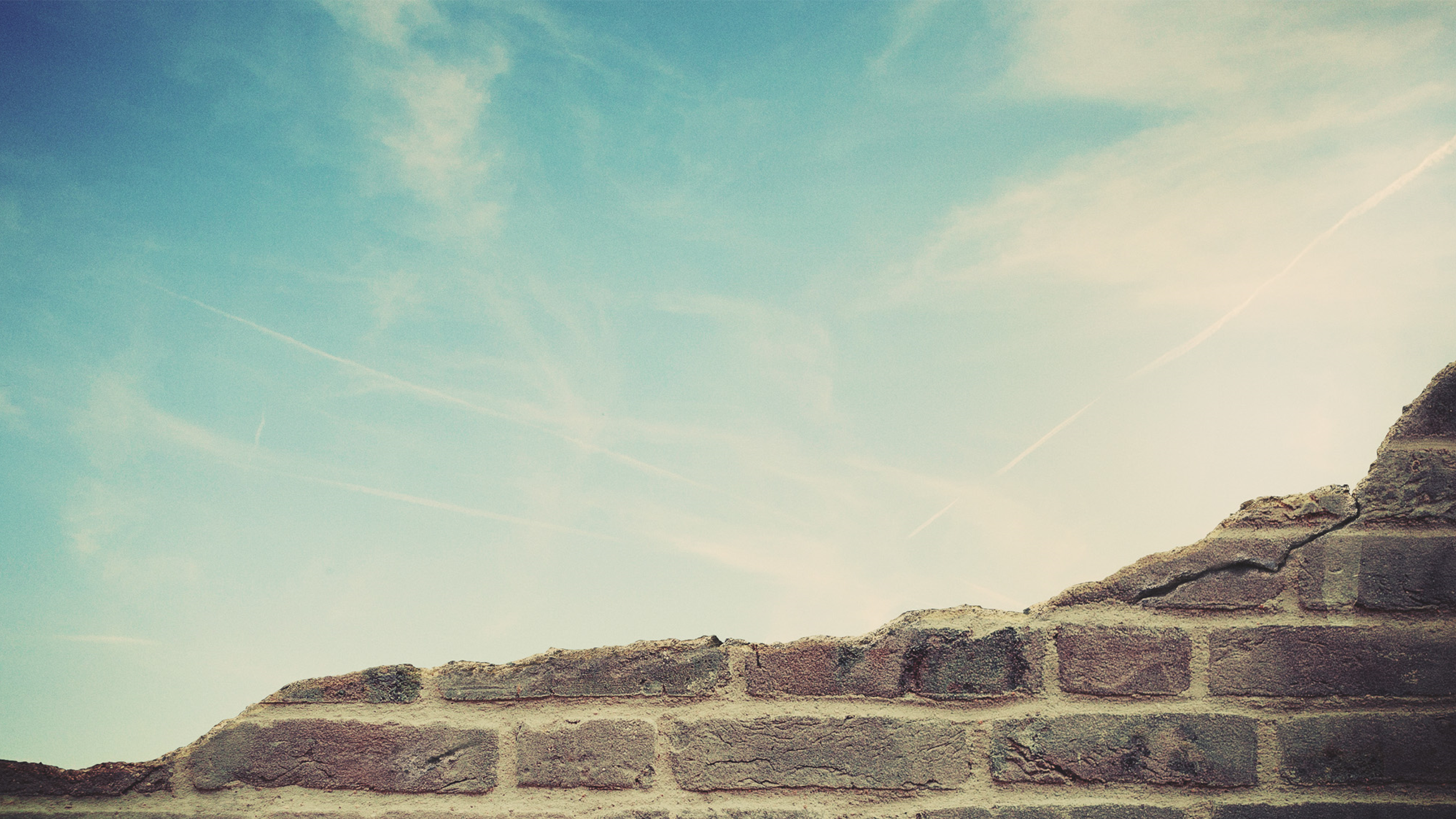 To learn from the Past

Rom. 15:4 – “written for our learning”
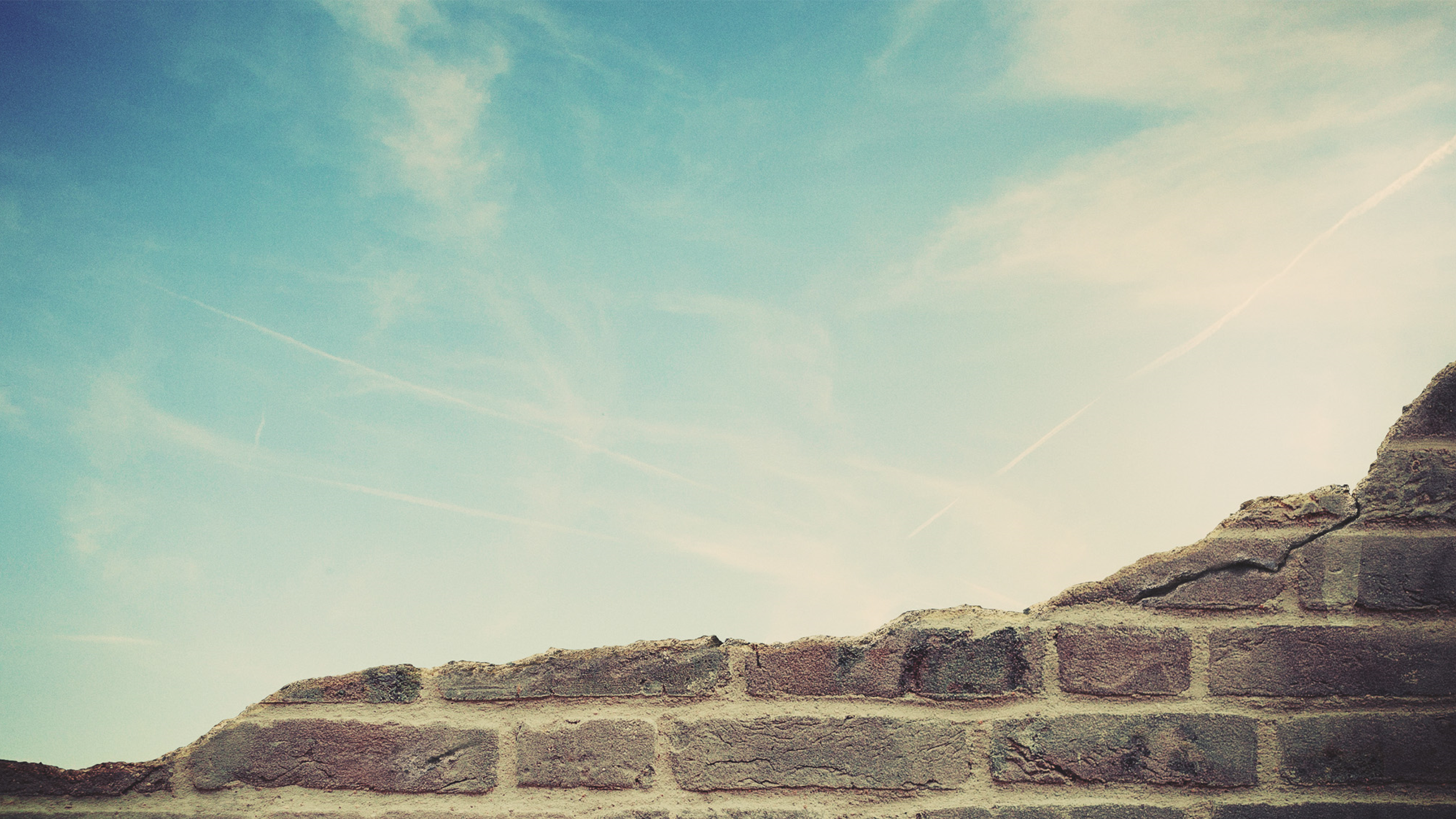 To learn from the Past

To Learn Perseverance
Job – Job 1-2, Jms. 5:11
Elijah – 1 Ki. 19:10, 14, 18
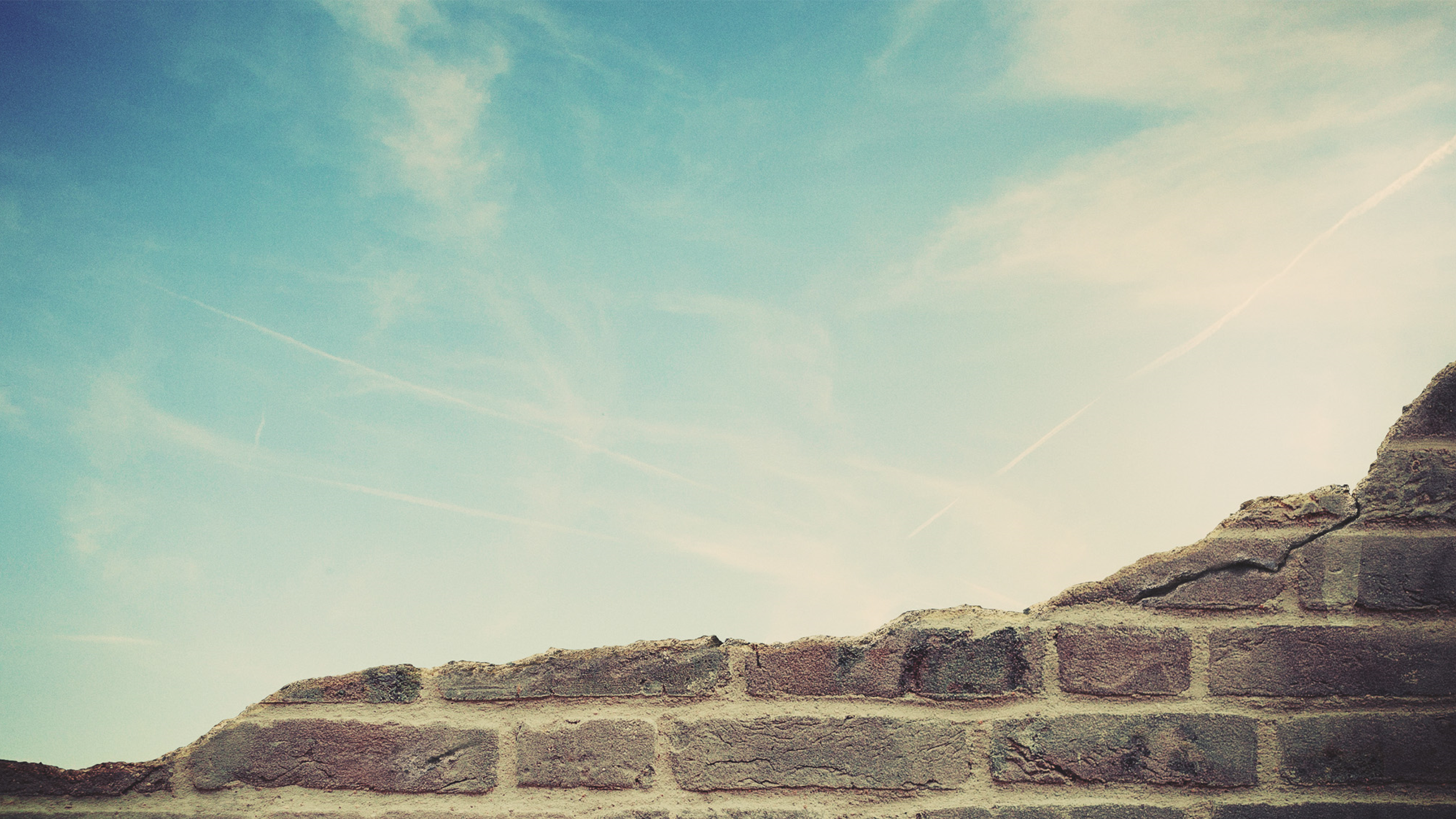 4 Reasons To Study the O.T.
To fully understand the N.T.
To learn from the past
To Be Comforted
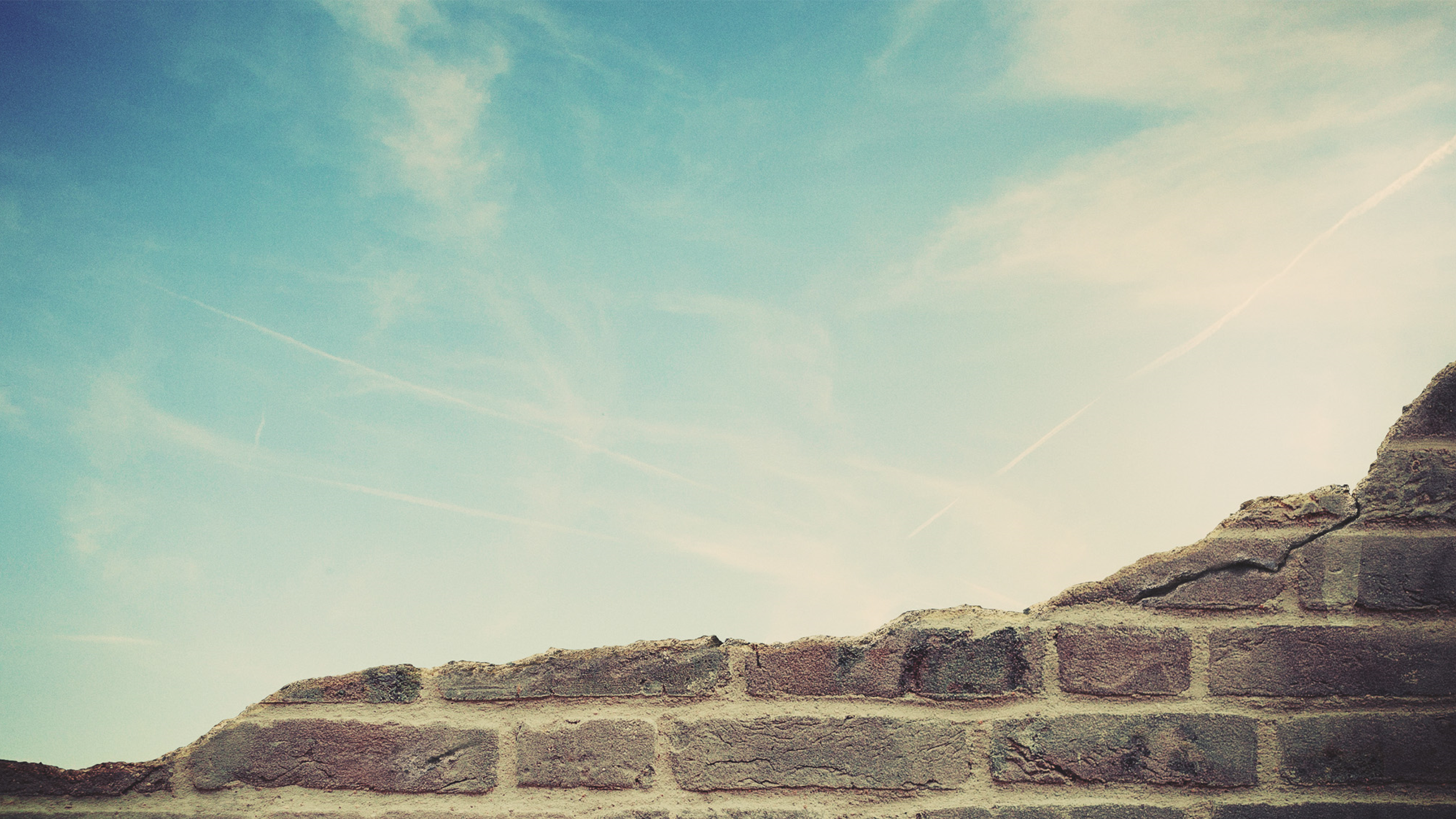 To be Comforted

By Fulfilled Prophecies
300+ Messianic
Isa. 7:14
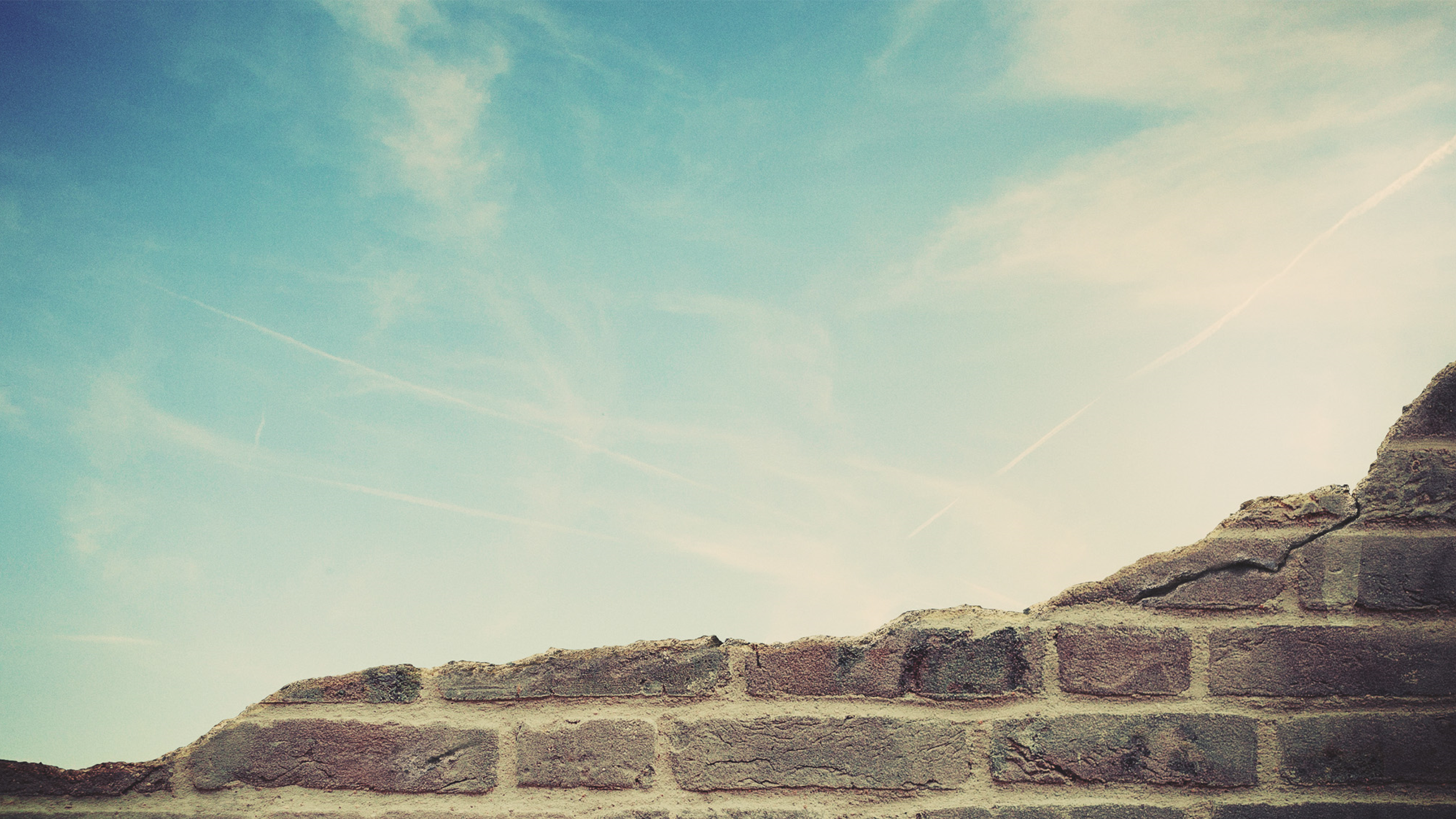 To be Comforted
By Fulfilled Prophecies
Odds of just 8?
1 in 1017 or
1,000,000,000,000,000,000
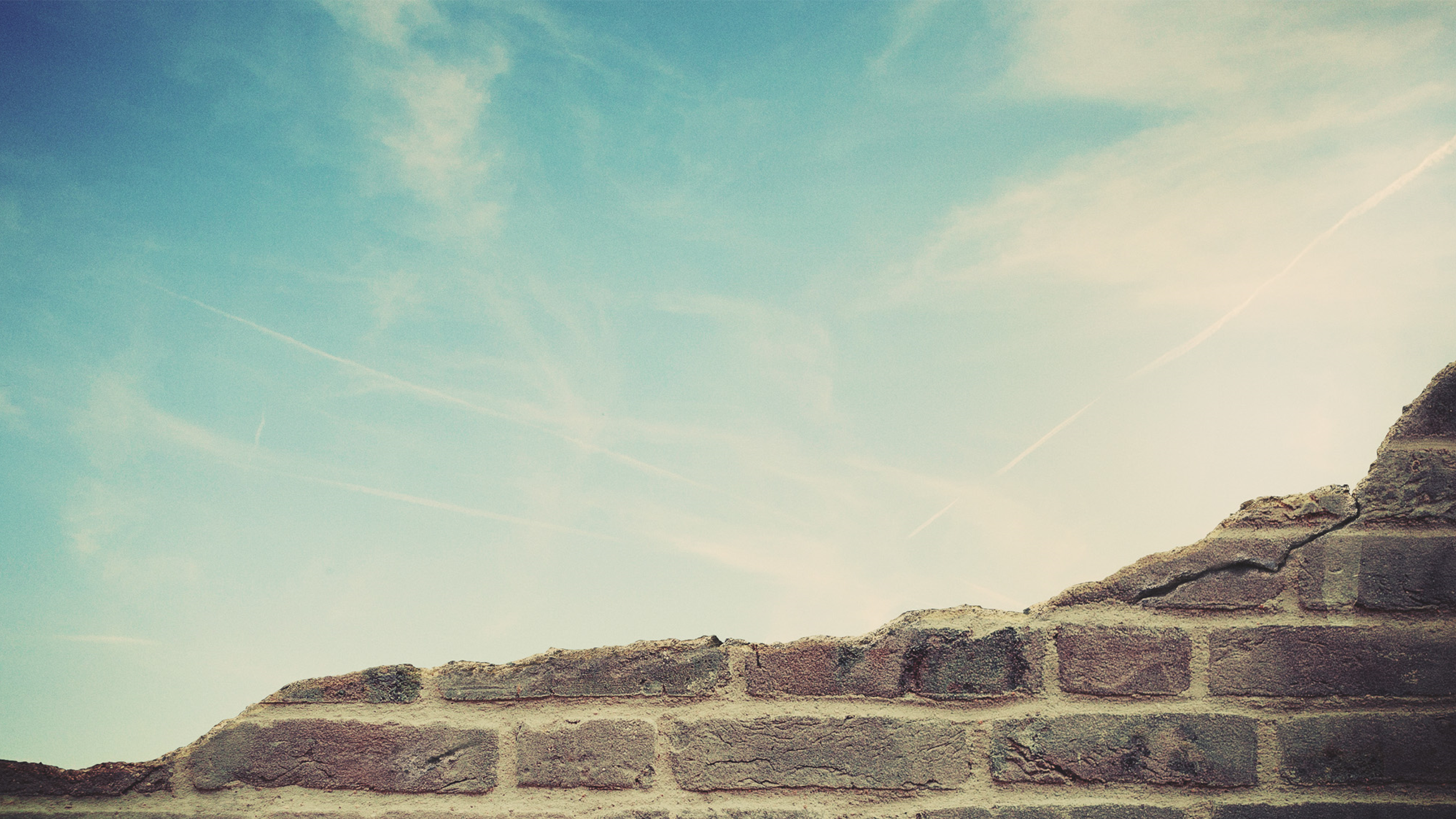 To be Comforted

By Future Hope
Acts 1:11
1 Thess. 4:16-18
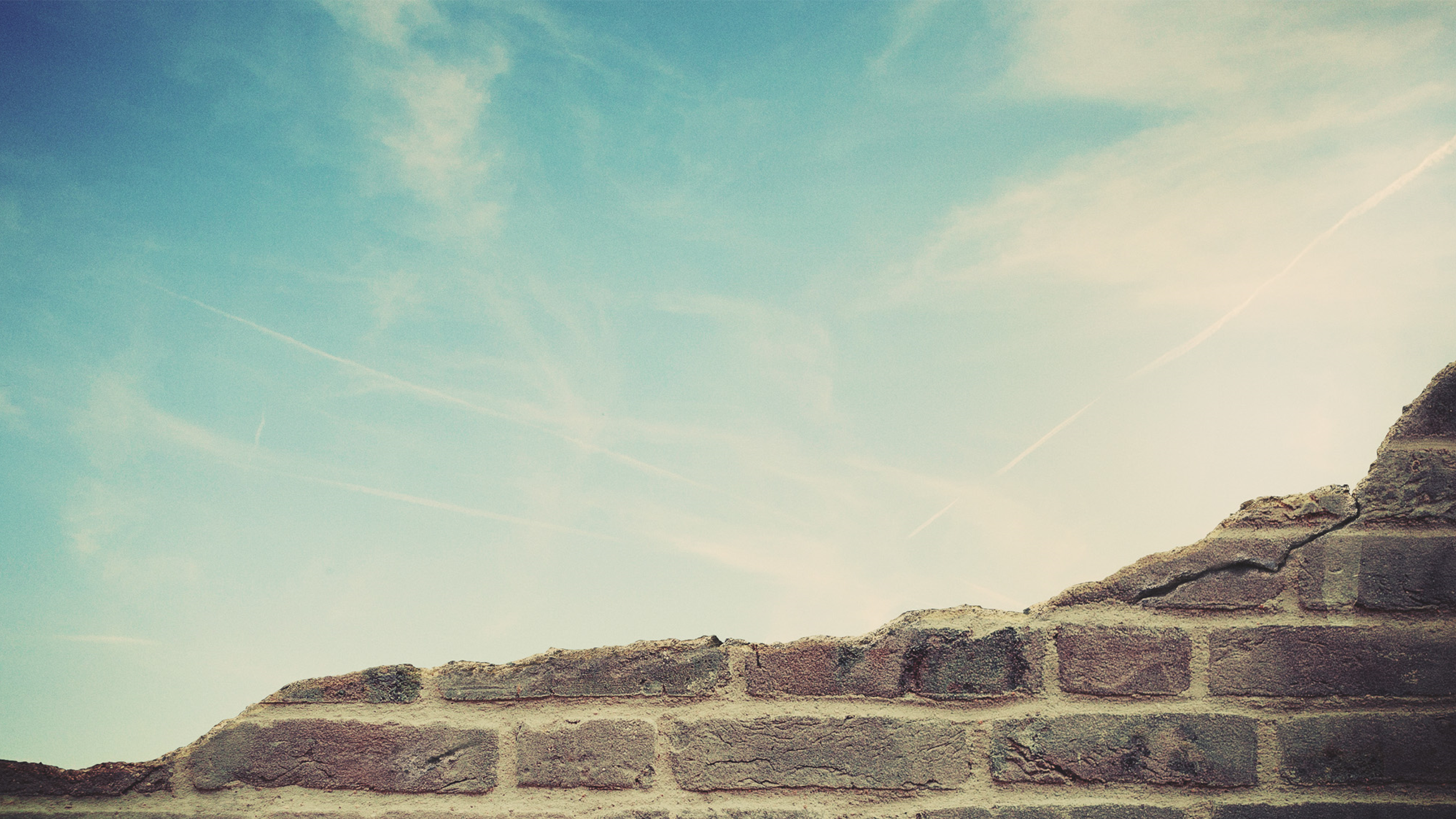 4 Reasons To Study the O.T.
To fully understand the N.T.
To learn from the past
To Be Comforted
It is inspired by God
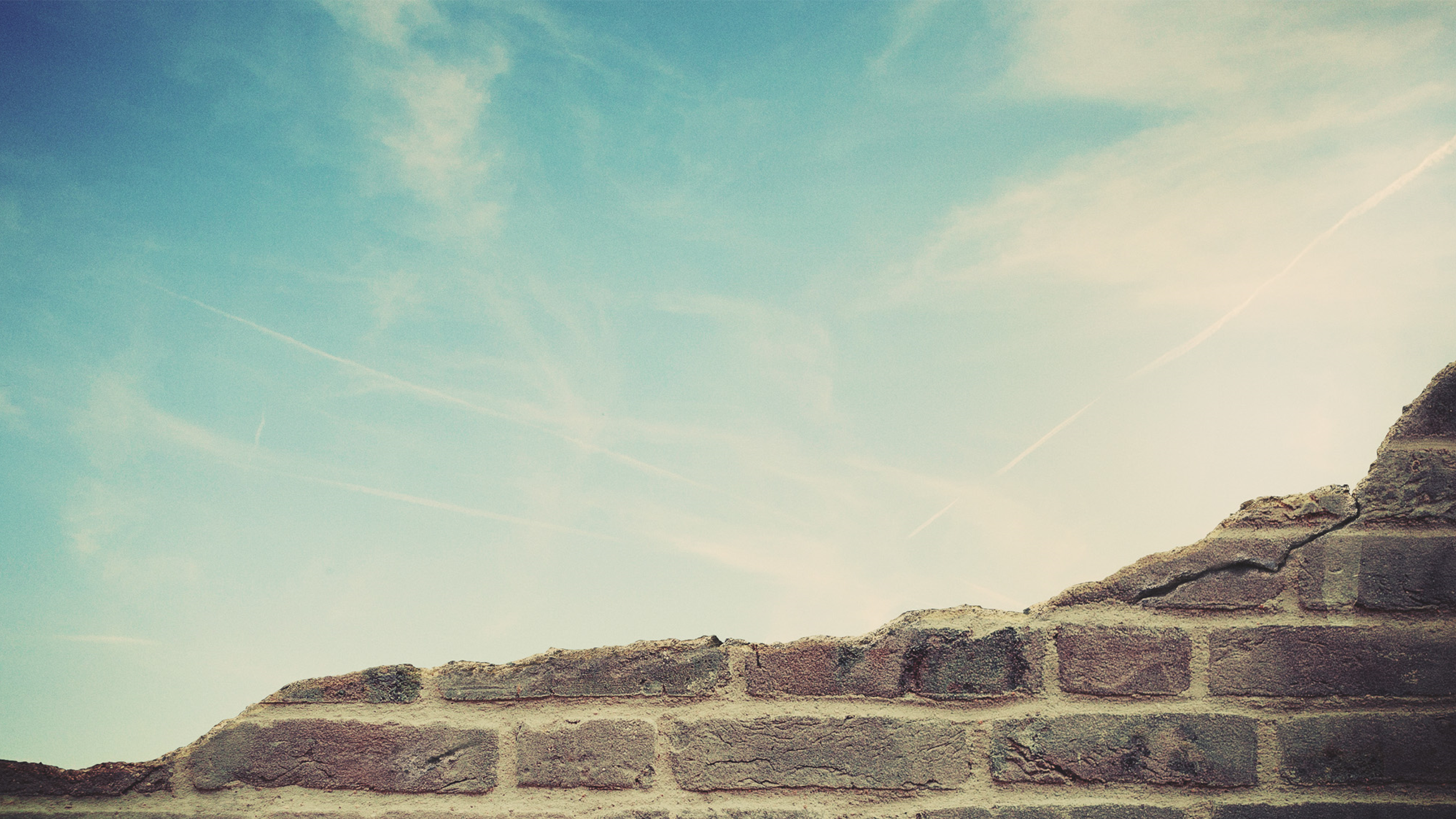 It is inspired by God

2 Tim. 3:16-17
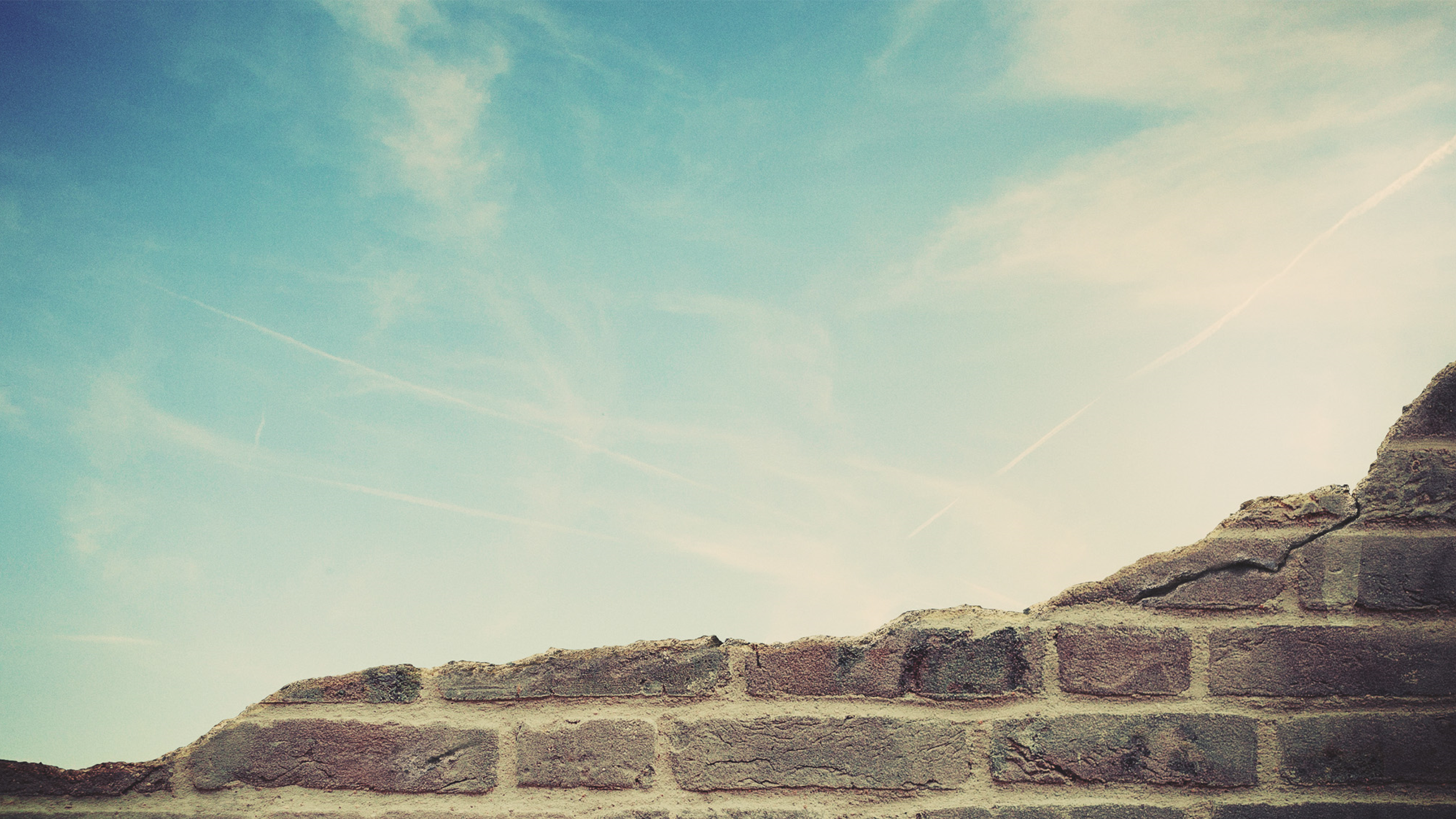 It is inspired by God

2 Tim. 3:16-17
“Scripture” always refers to O.T.
when used by Paul
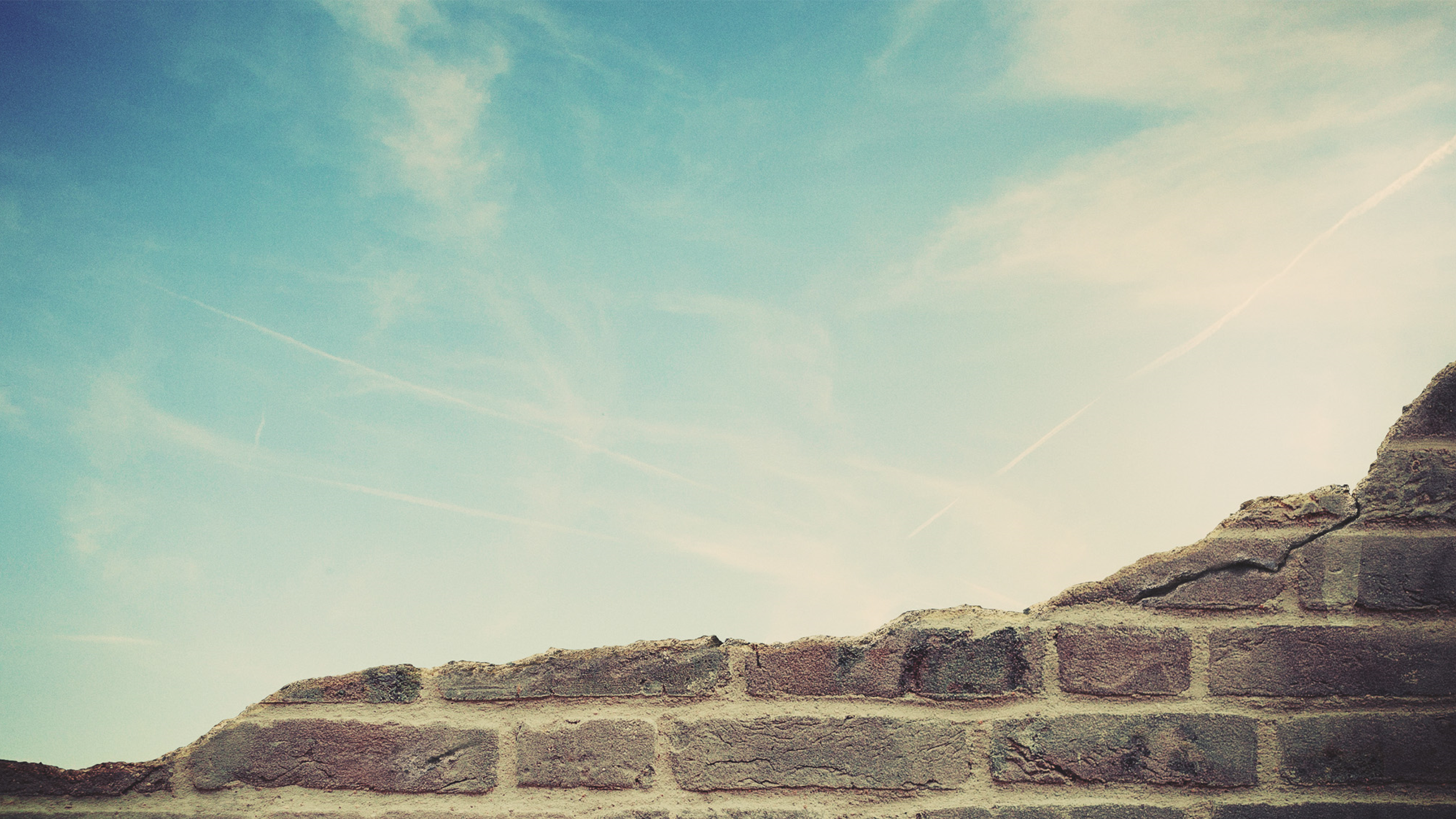 4 Reasons To Study Genesis
The References to Genesis
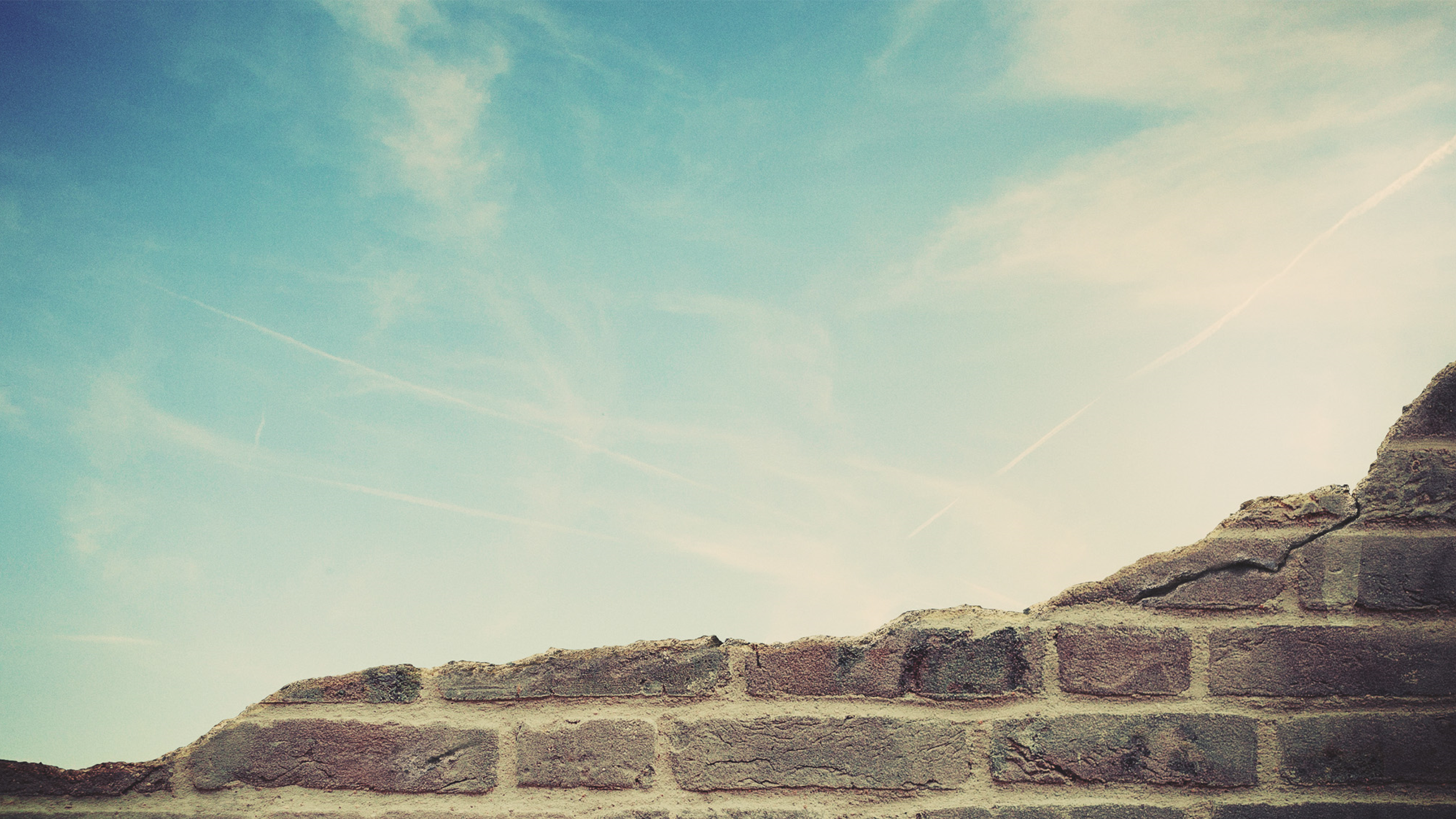 The references to genesis
By The Numbers:
228 Total References
10 Direct Quotes in 7 Books
Mk. 10:7-8 (Gen. 2:24)
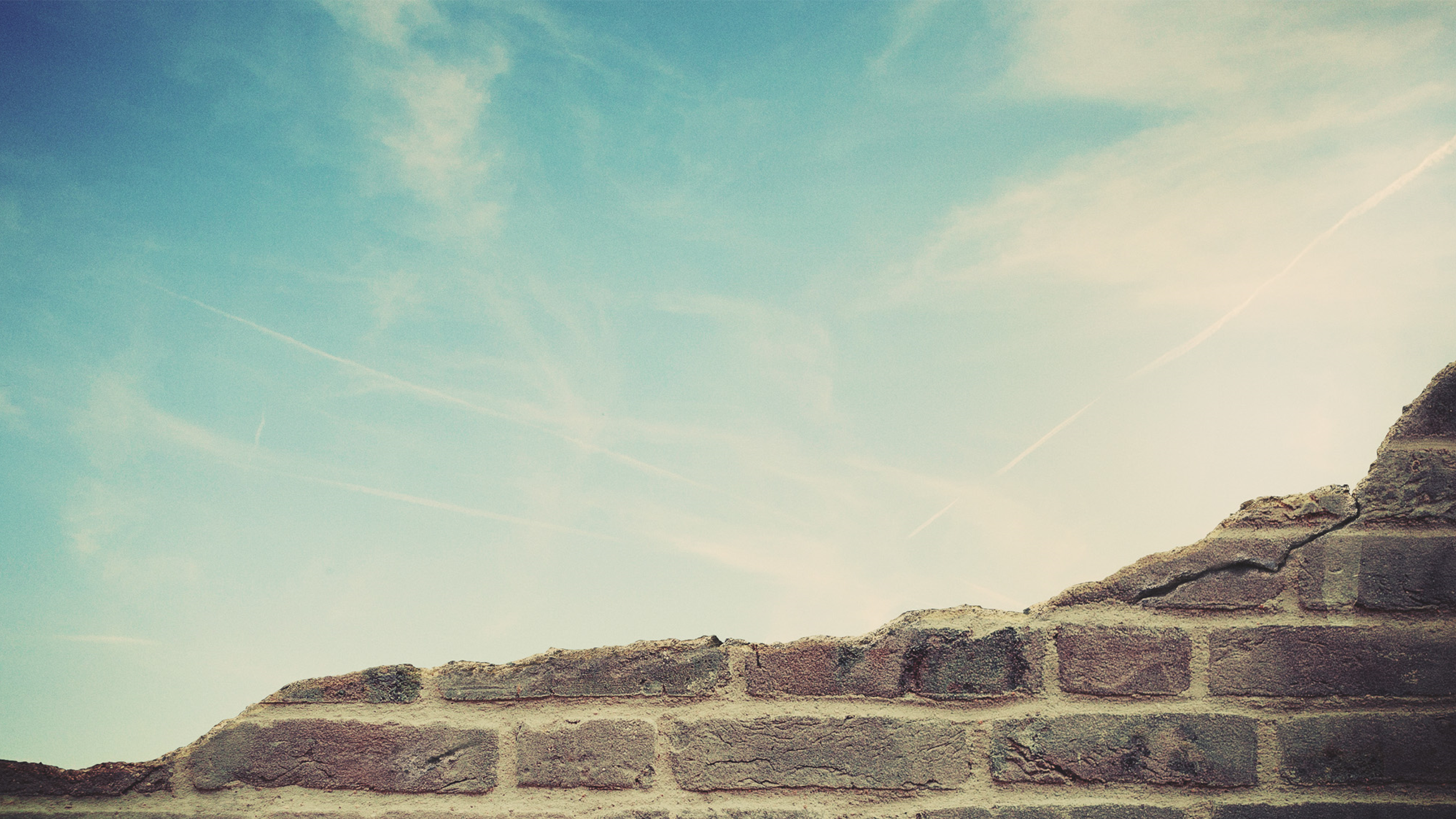 4 Reasons To Study Genesis
The References to Genesis
The Existence of Adam & Eve
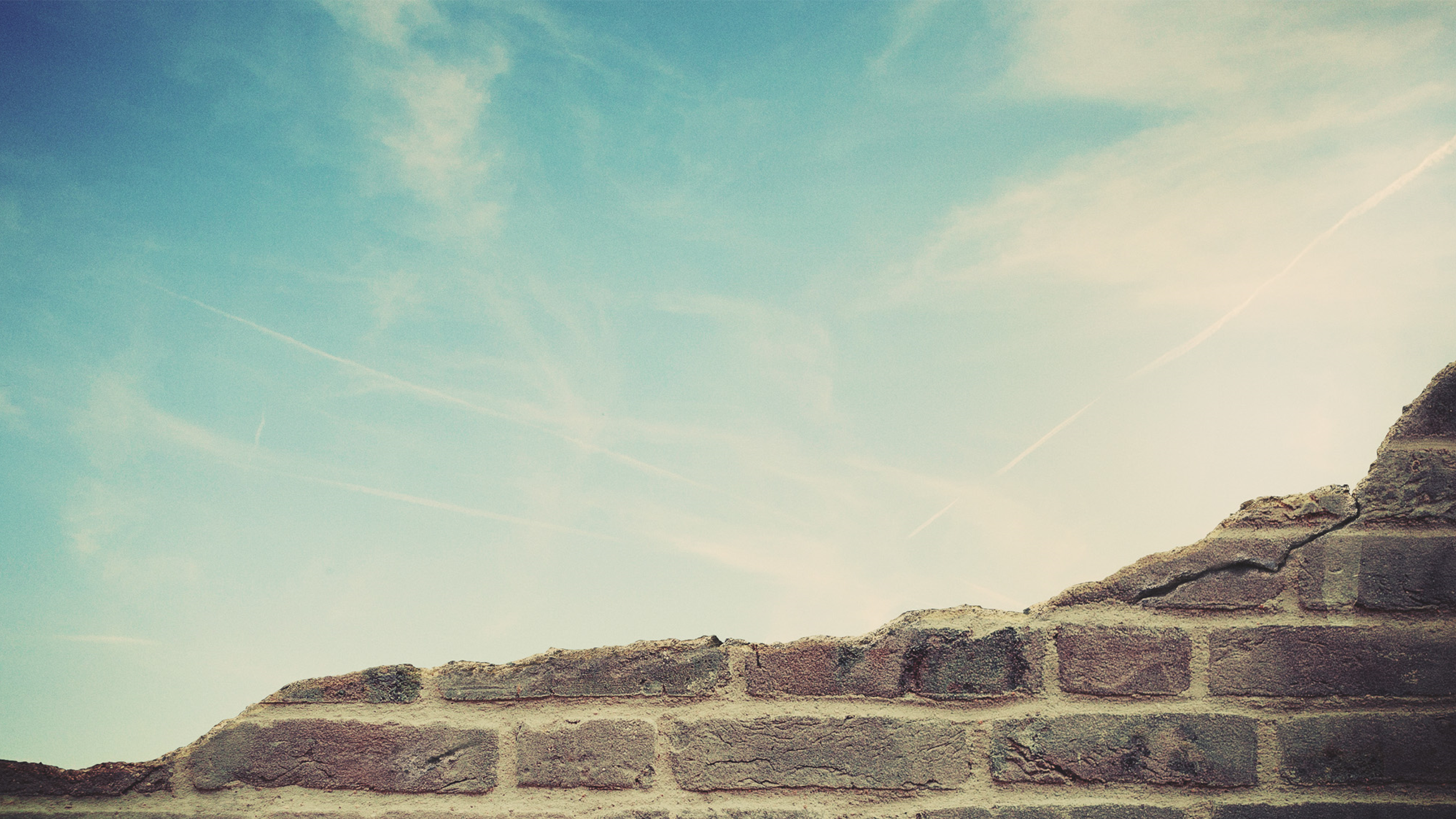 The existence of Adam & Eve
Creation vs. Evolutionary Theory
Adam  7 times in 5 books
Eve  2 times in 2 books
Lk. 3:38
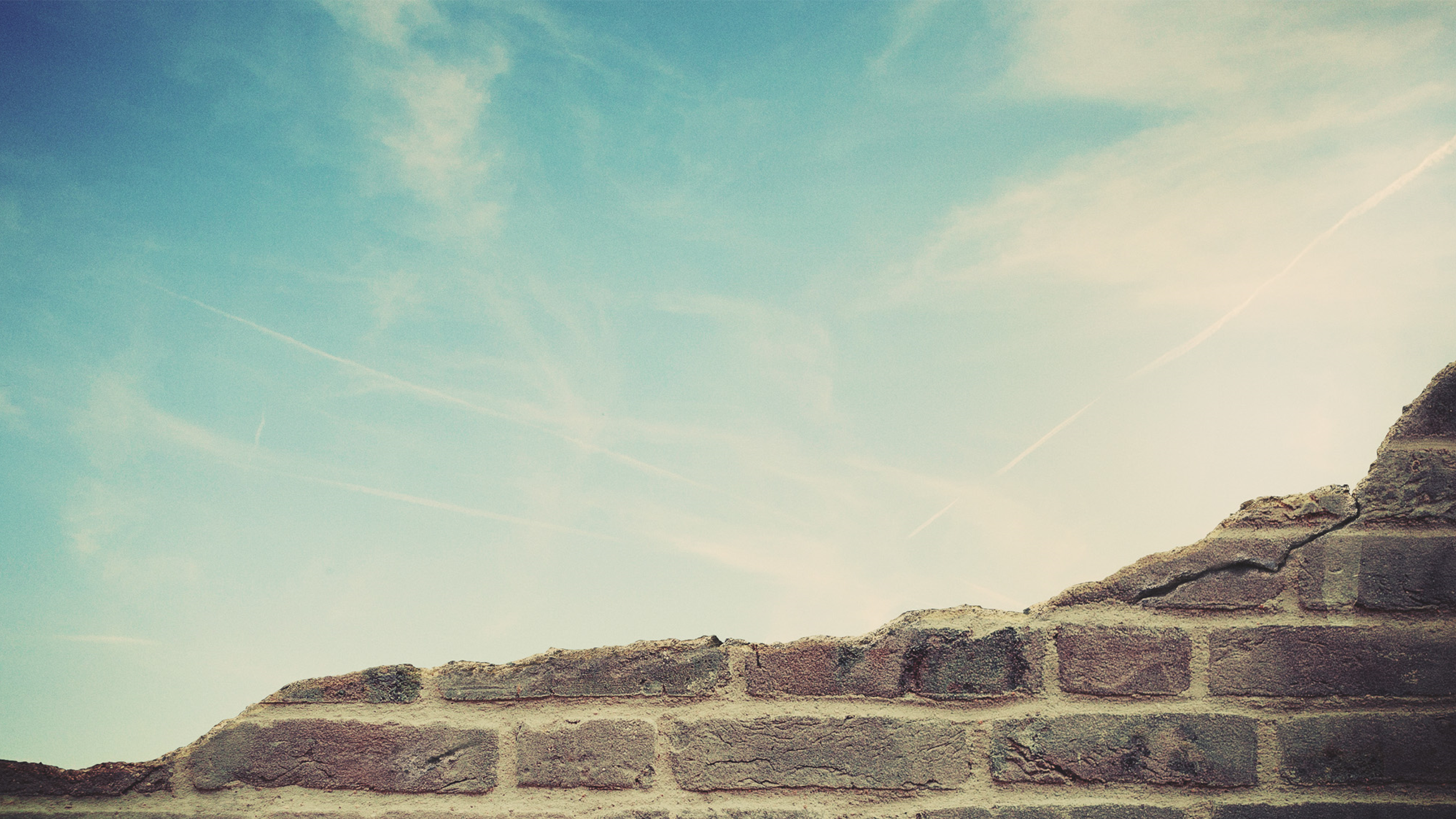 The existence of Adam & Eve

Adam as Type of Jesus
Rom. 5:14
1 Cor. 15:22
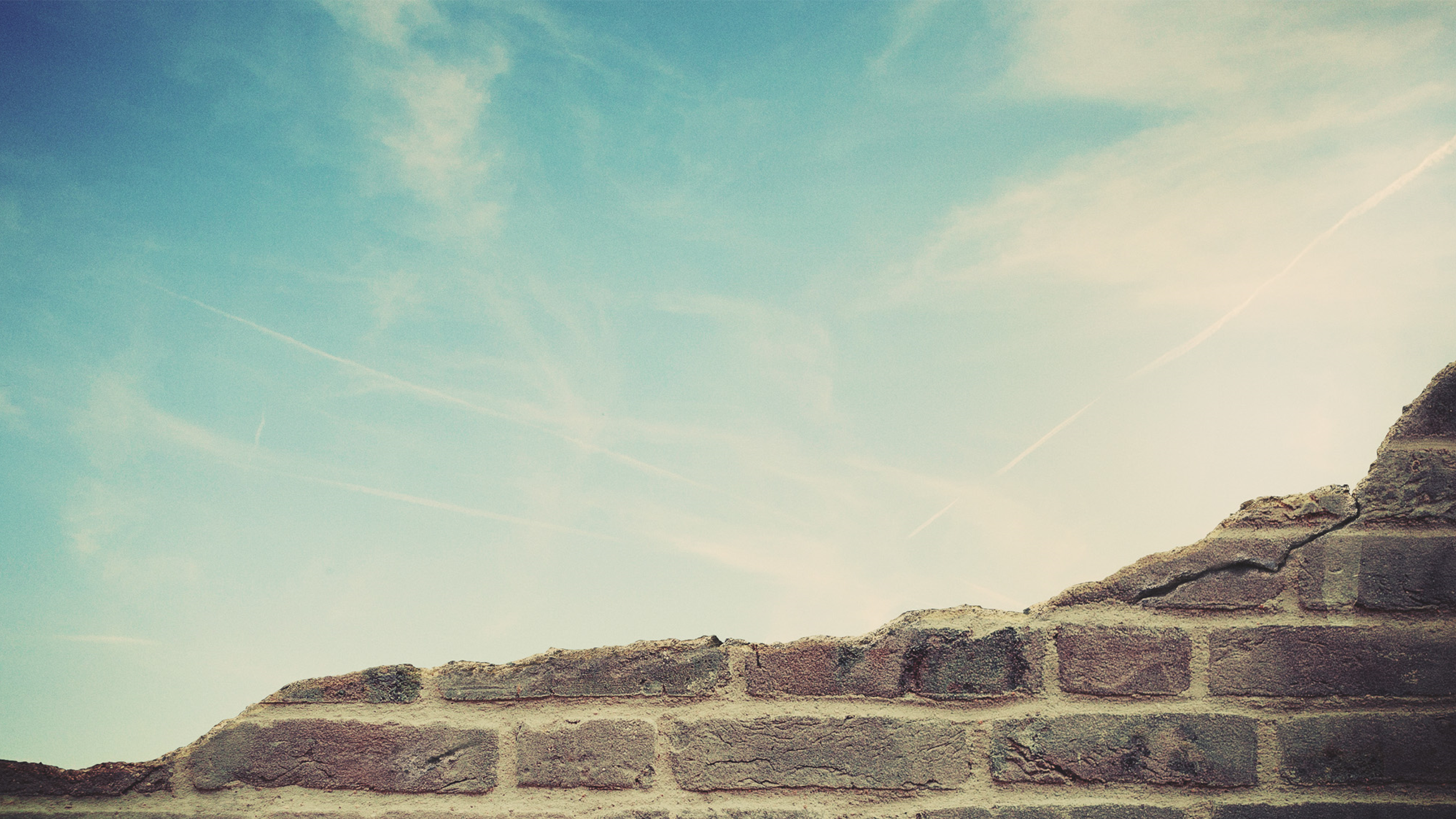 4 Reasons To Study Genesis
The References to Genesis
The Existence of Adam & Eve
The Importance of Abraham
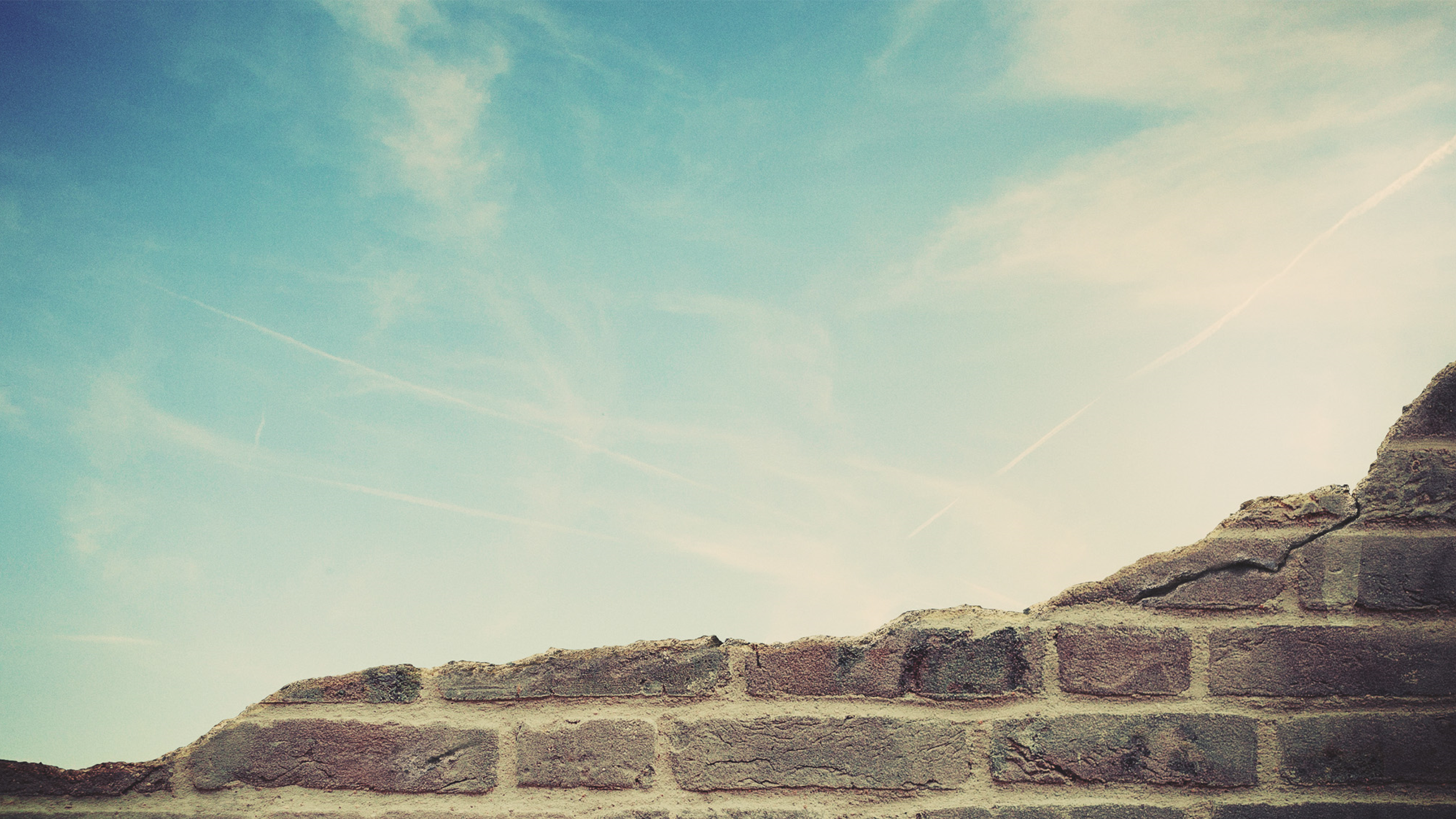 The importance of Abraham

Mentioned 75 times in 11 books
Matt. 1:1
Acts 3:25, Gal. 3:8 (Gen. 12:3)
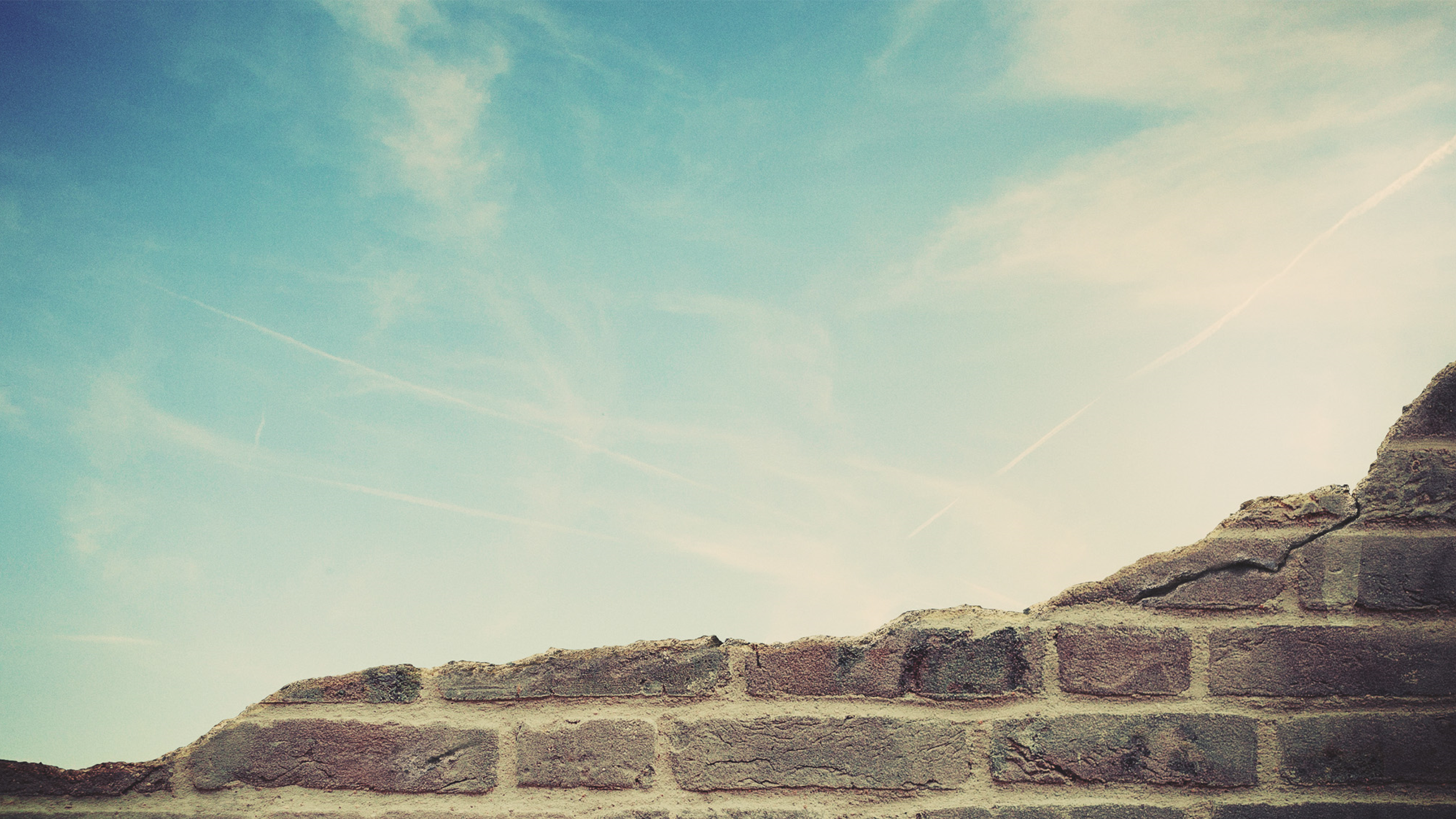 The importance of Abraham

Parallels of Isaac & Jesus
Only son
Sent To Be Sacrificed
Came back Alive
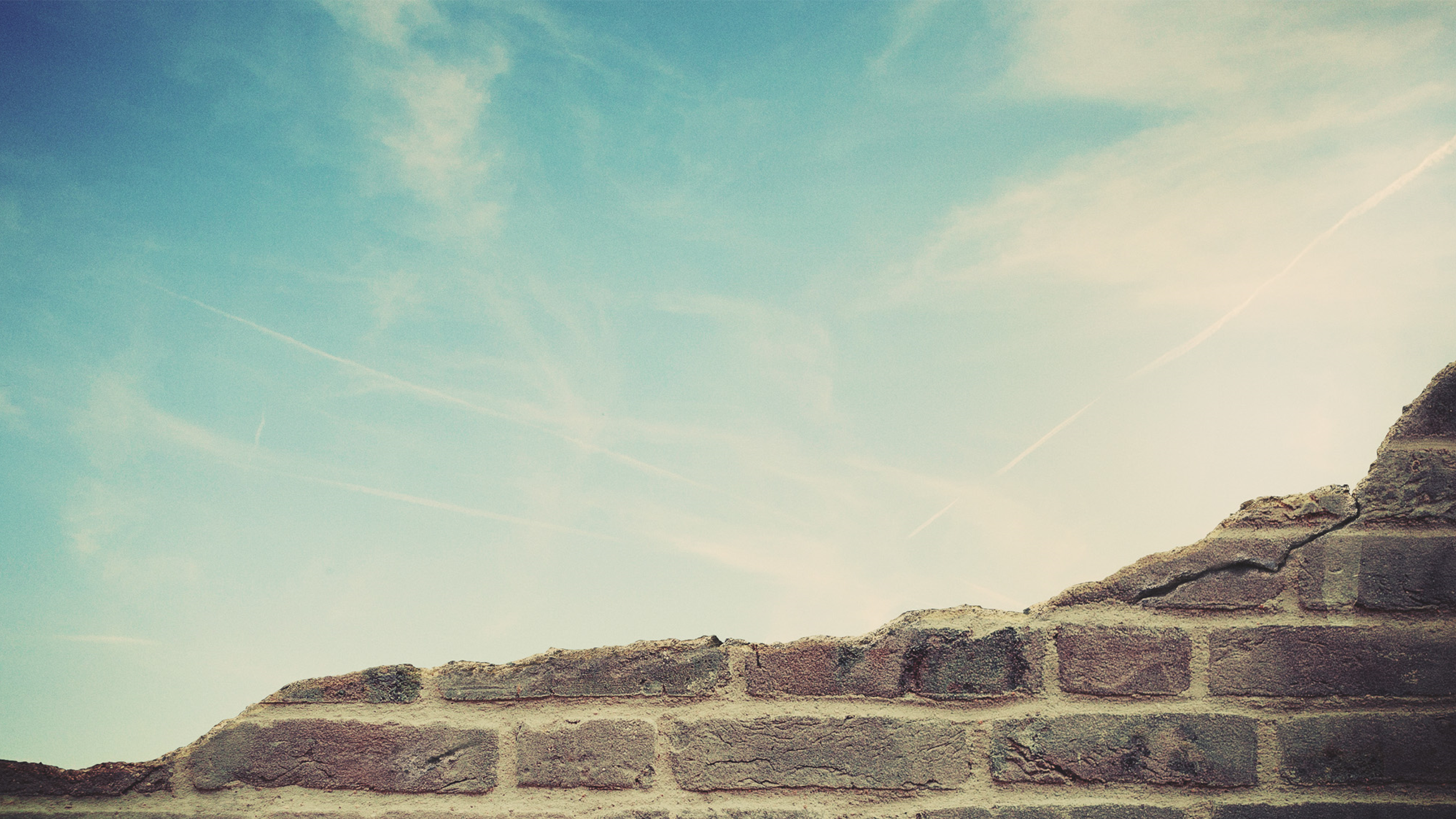 4 Reasons To Study Genesis
The References to Genesis
The Existence of Adam & Eve
The Importance of Abraham
The Relevance of Melchizedek
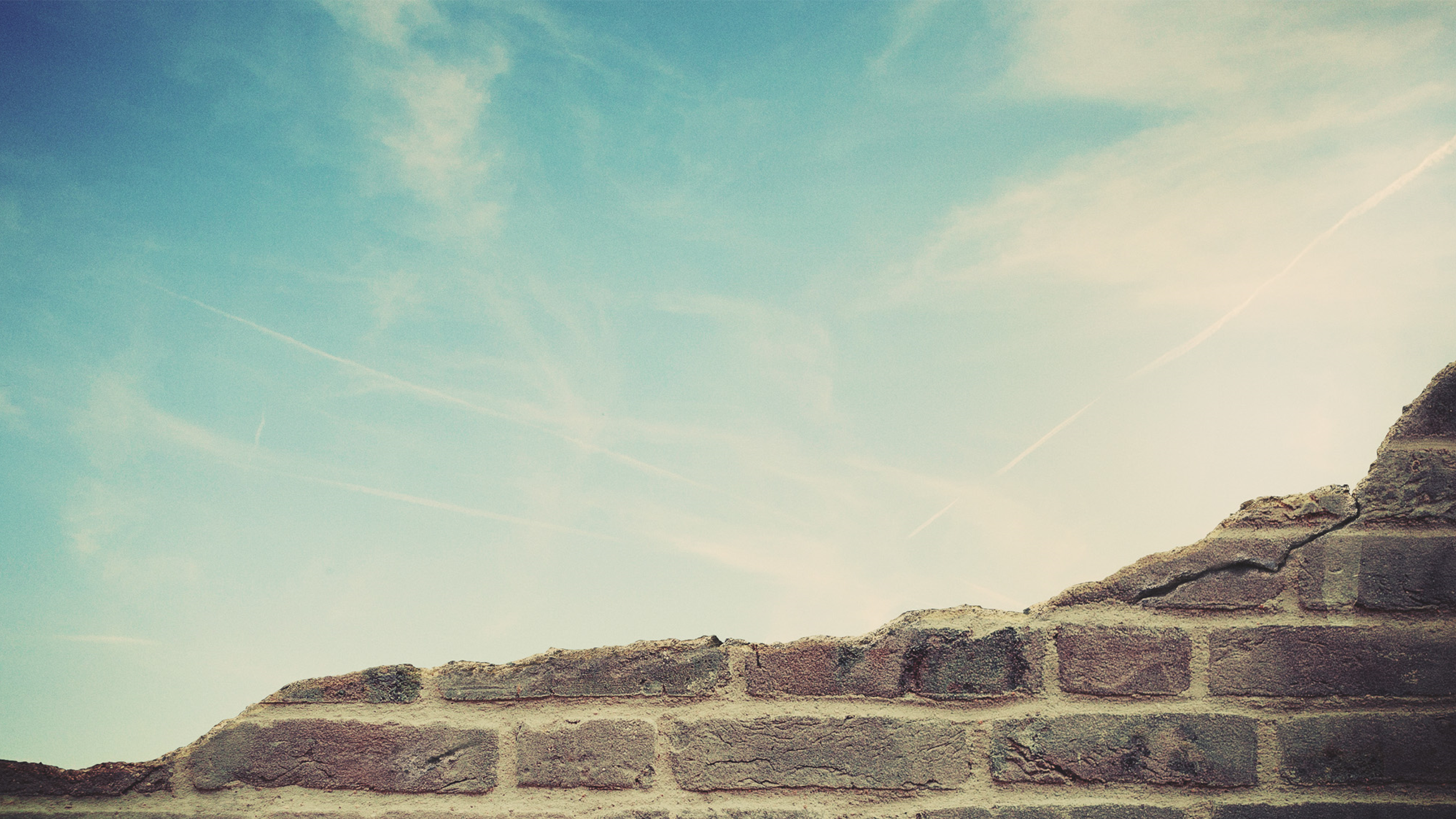 The relevance of Melchizedek

Only mentioned twice in O.T.
Gen. 14 & Psa. 110
Heb. 5:5-6, 7:22-25
RESTOREREBUILDRENEW
RESTORE OUR
FOUNDATIONS
Invitation
Song:
I Believe In Jesus
#356
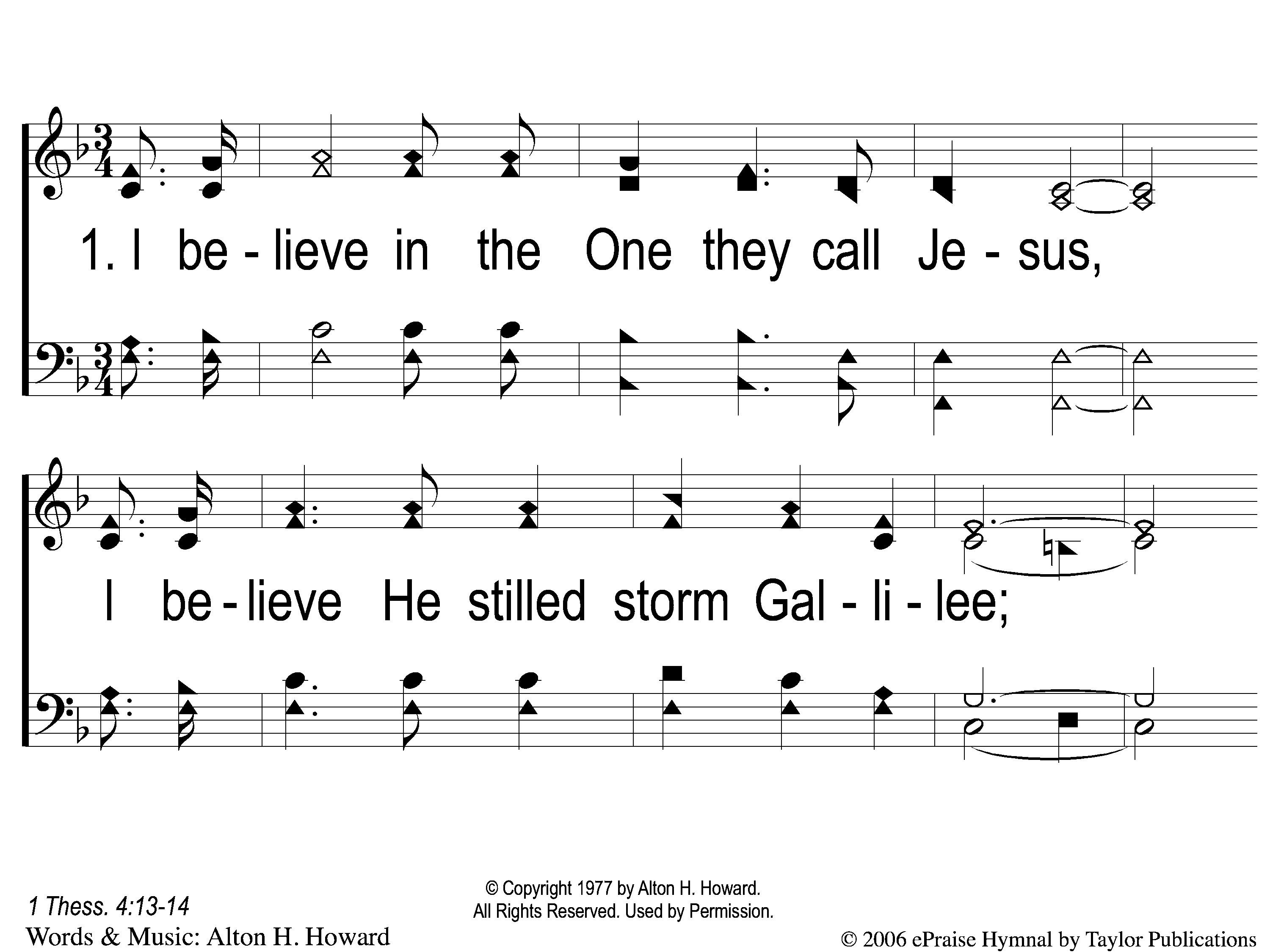 I Believe In Jesus
356
1-1 I Believe in Jesus
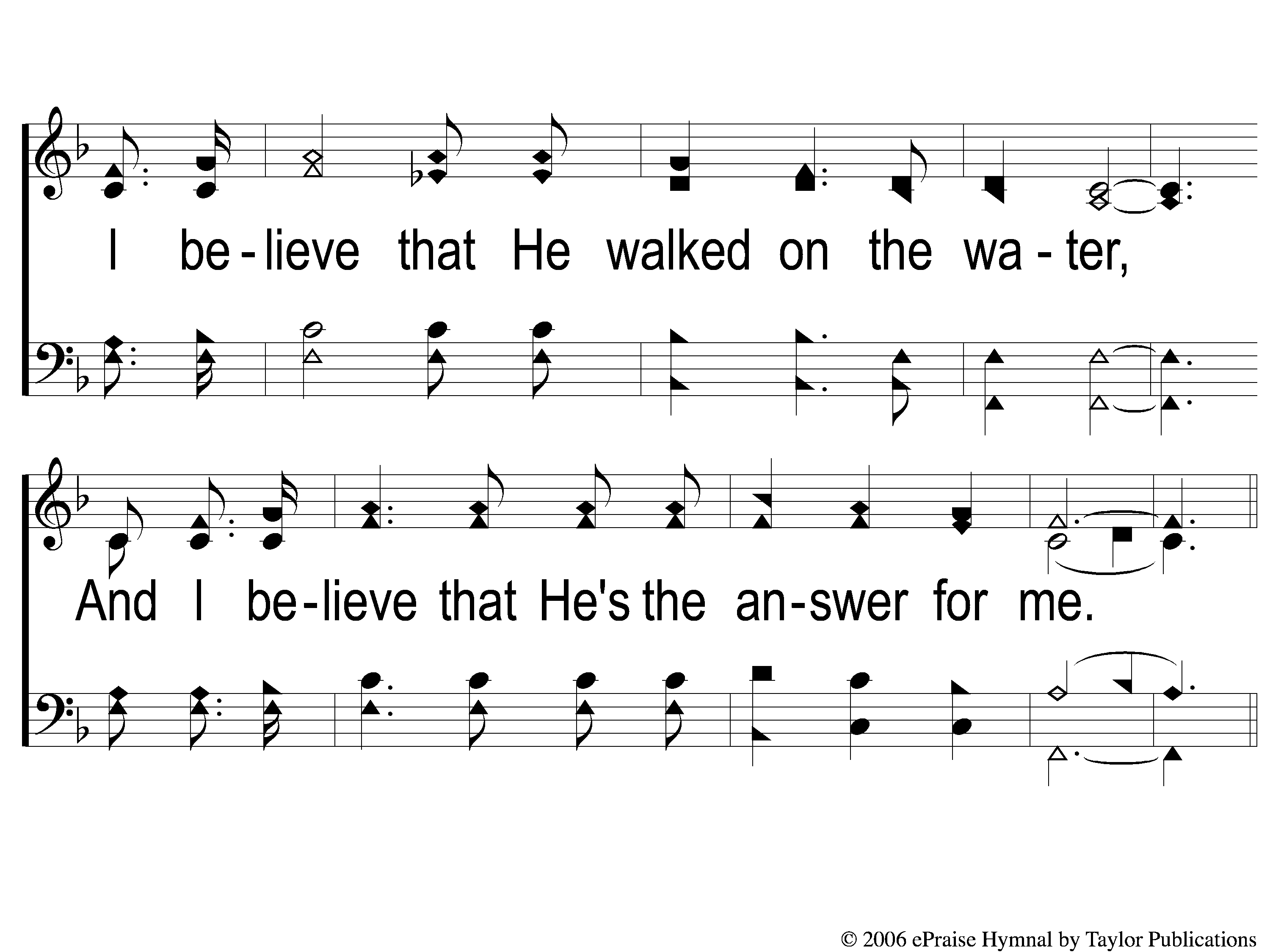 I Believe In Jesus
356
1-2 I Believe in Jesus
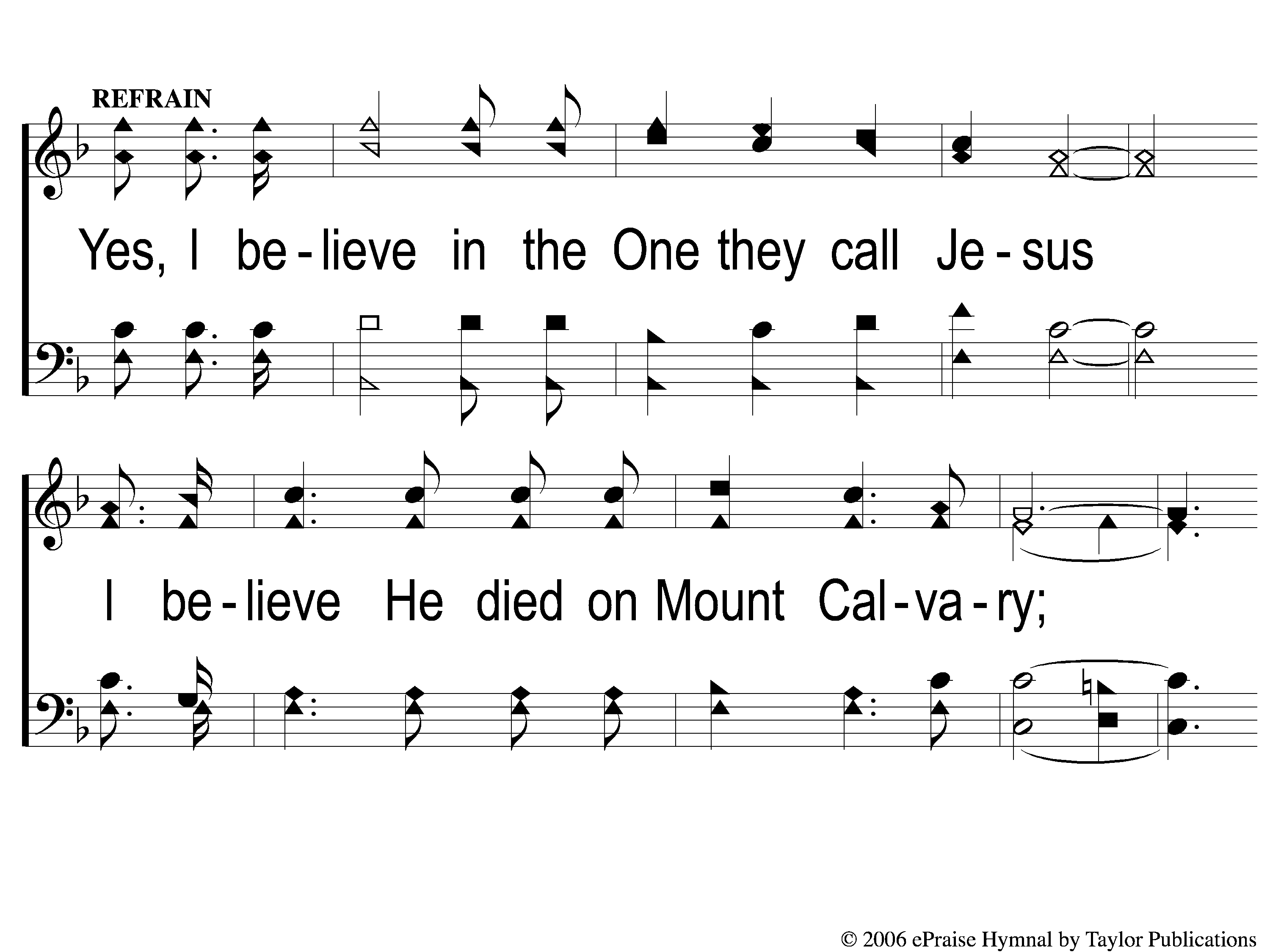 I Believe In Jesus
356
C-1 I Believe in Jesus
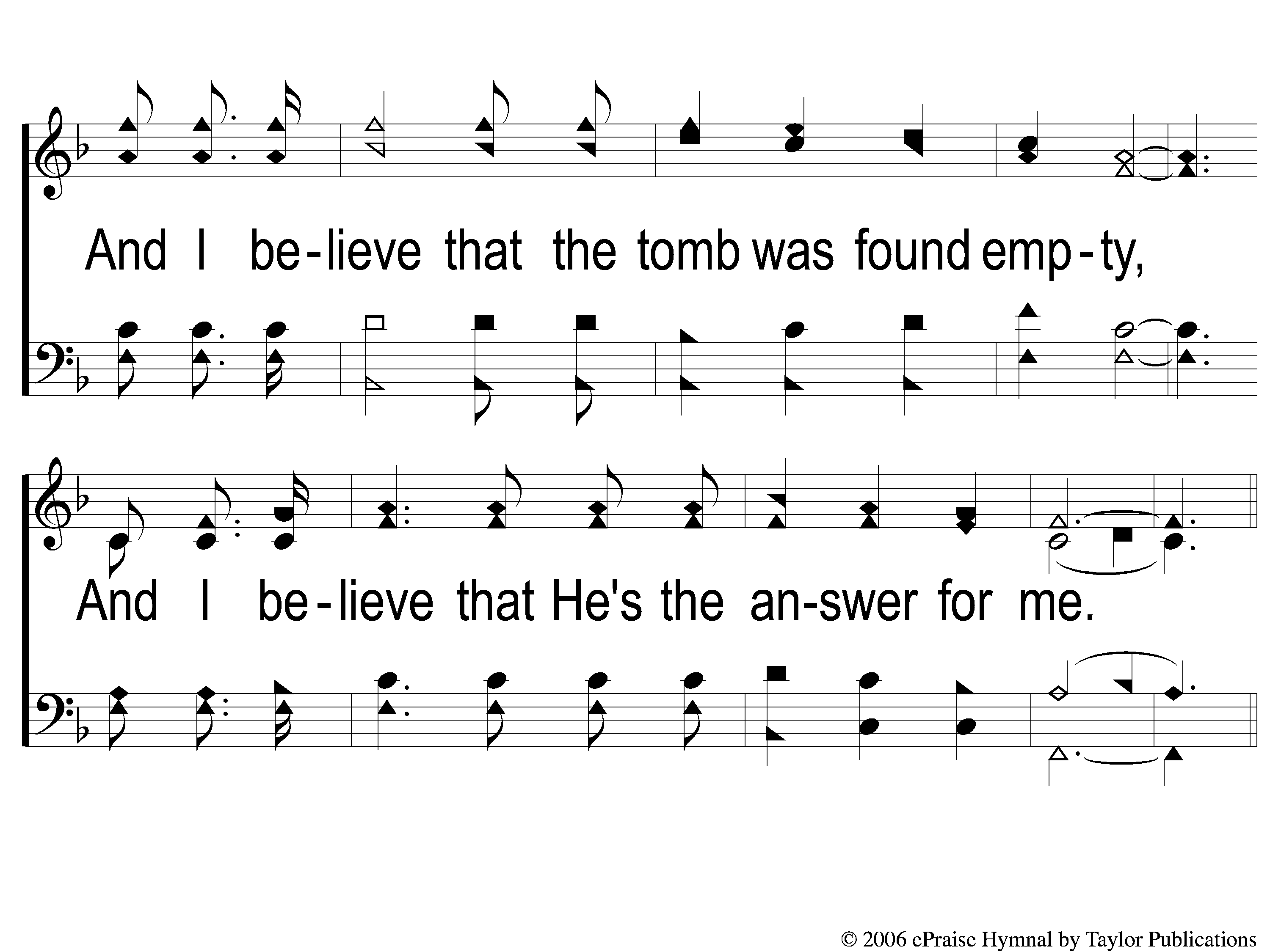 I Believe In Jesus
356
C-2 I Believe in Jesus
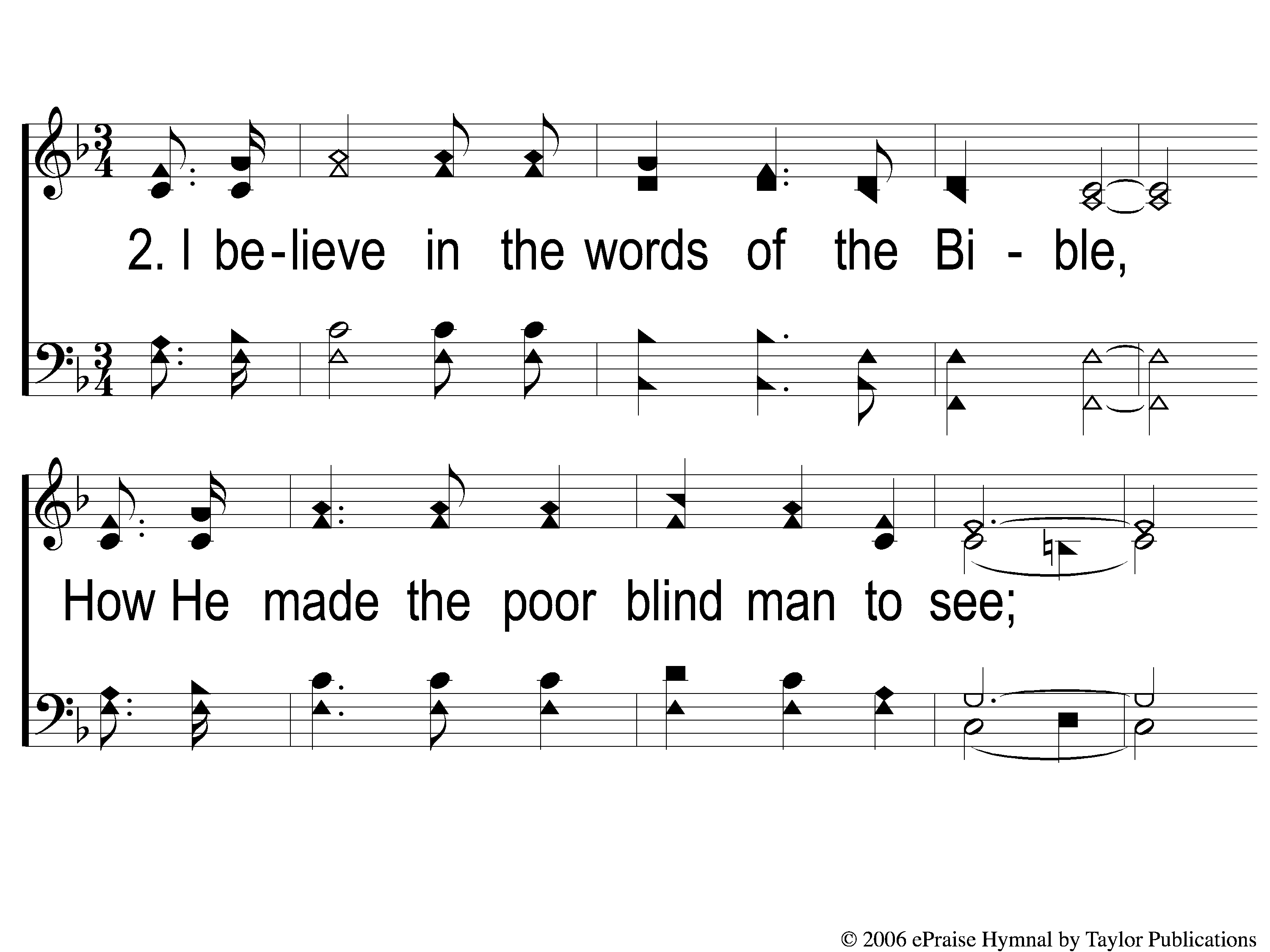 I Believe In Jesus
356
2-1 I Believe in Jesus
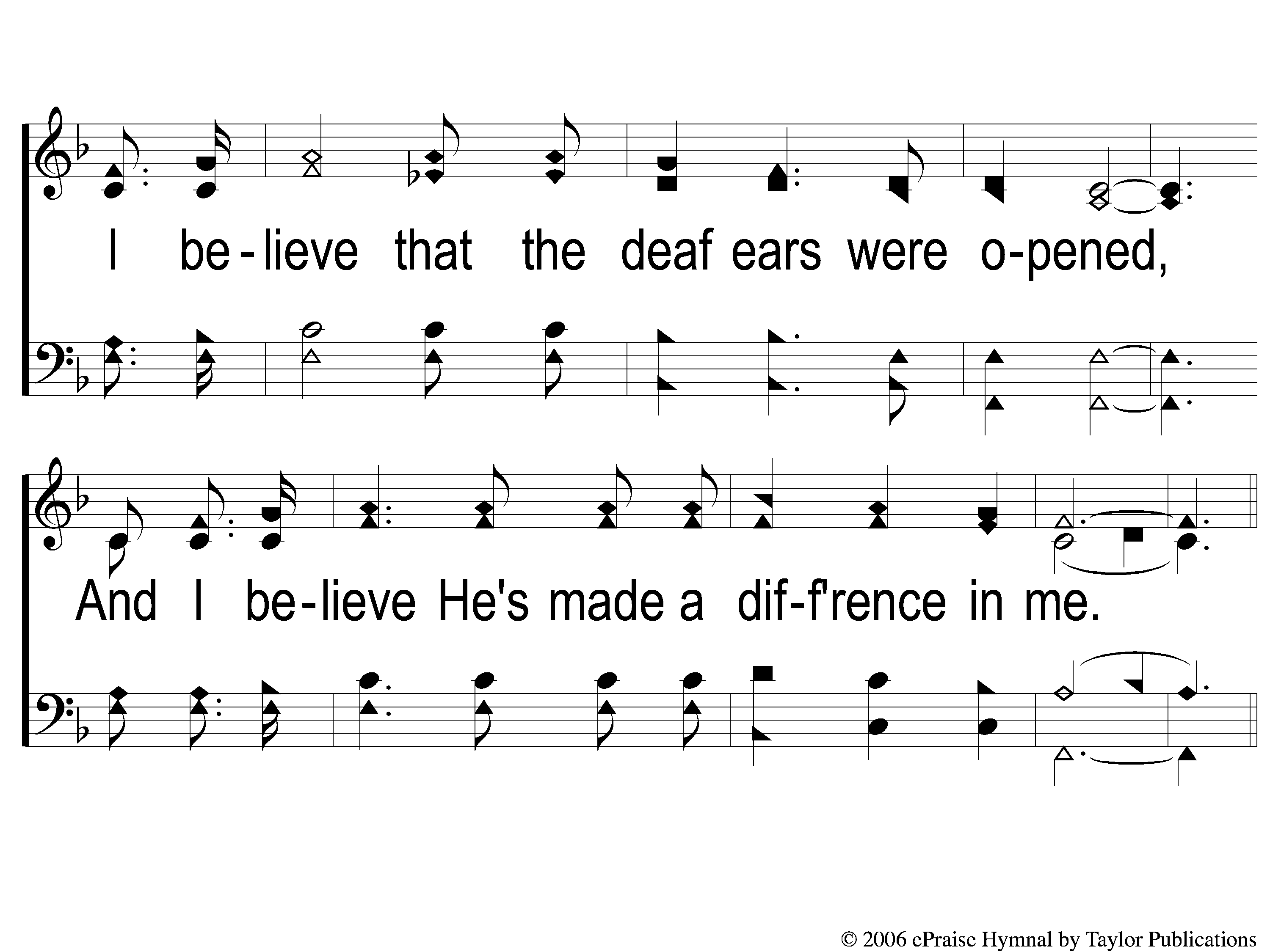 I Believe In Jesus
356
2-2 I Believe in Jesus
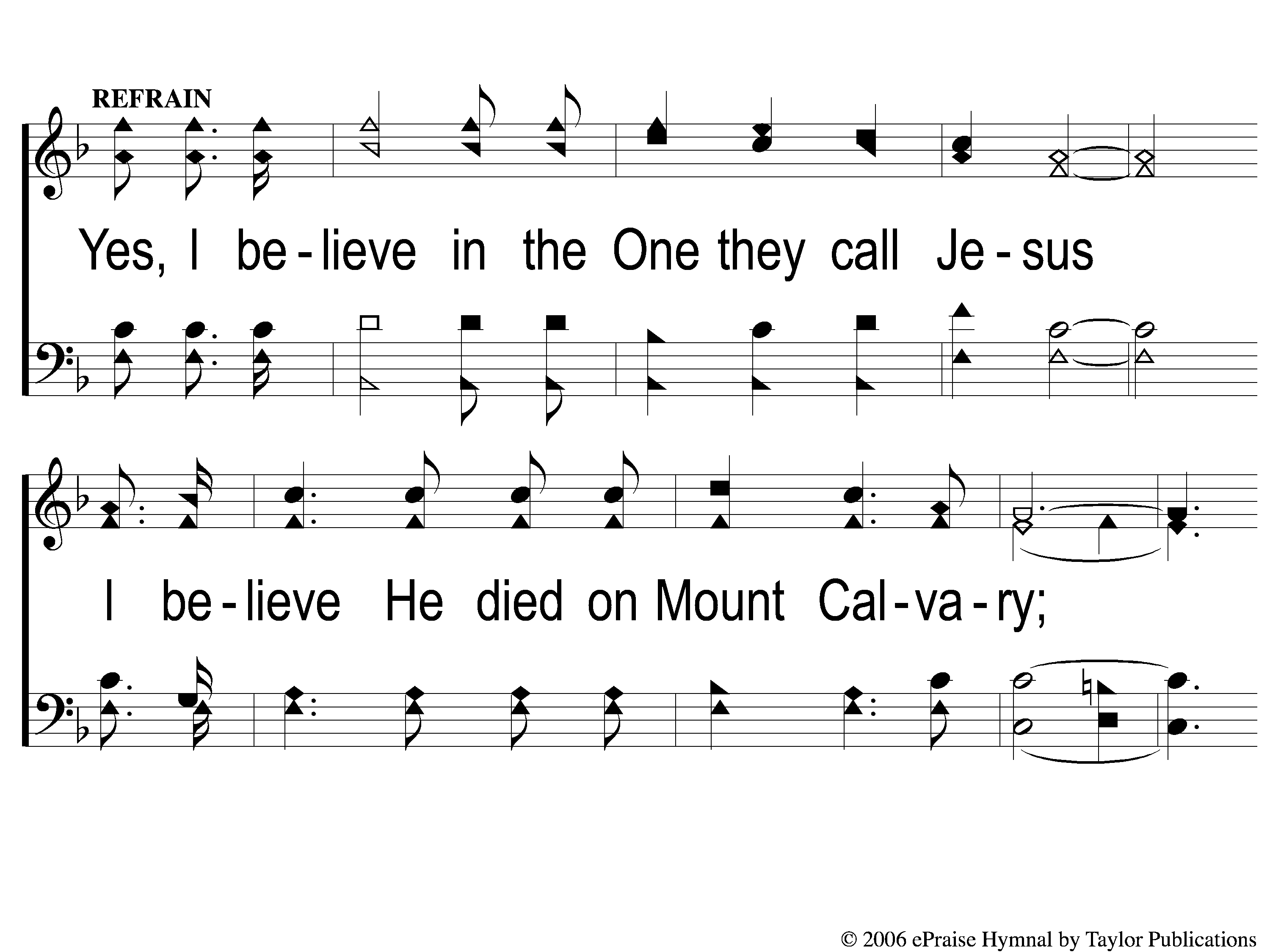 I Believe In Jesus
356
C-1 I Believe in Jesus
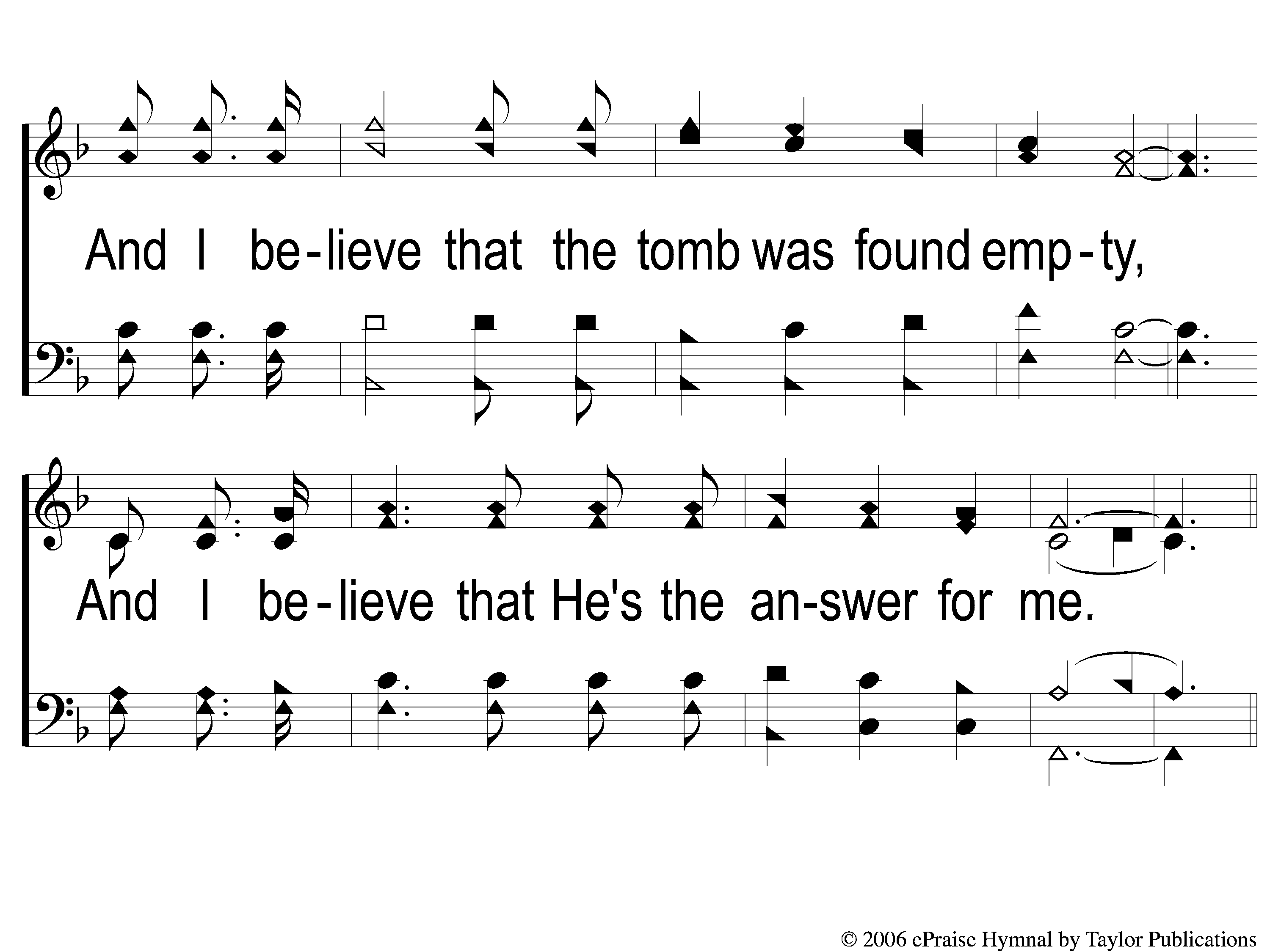 I Believe In Jesus
356
C-2 I Believe in Jesus
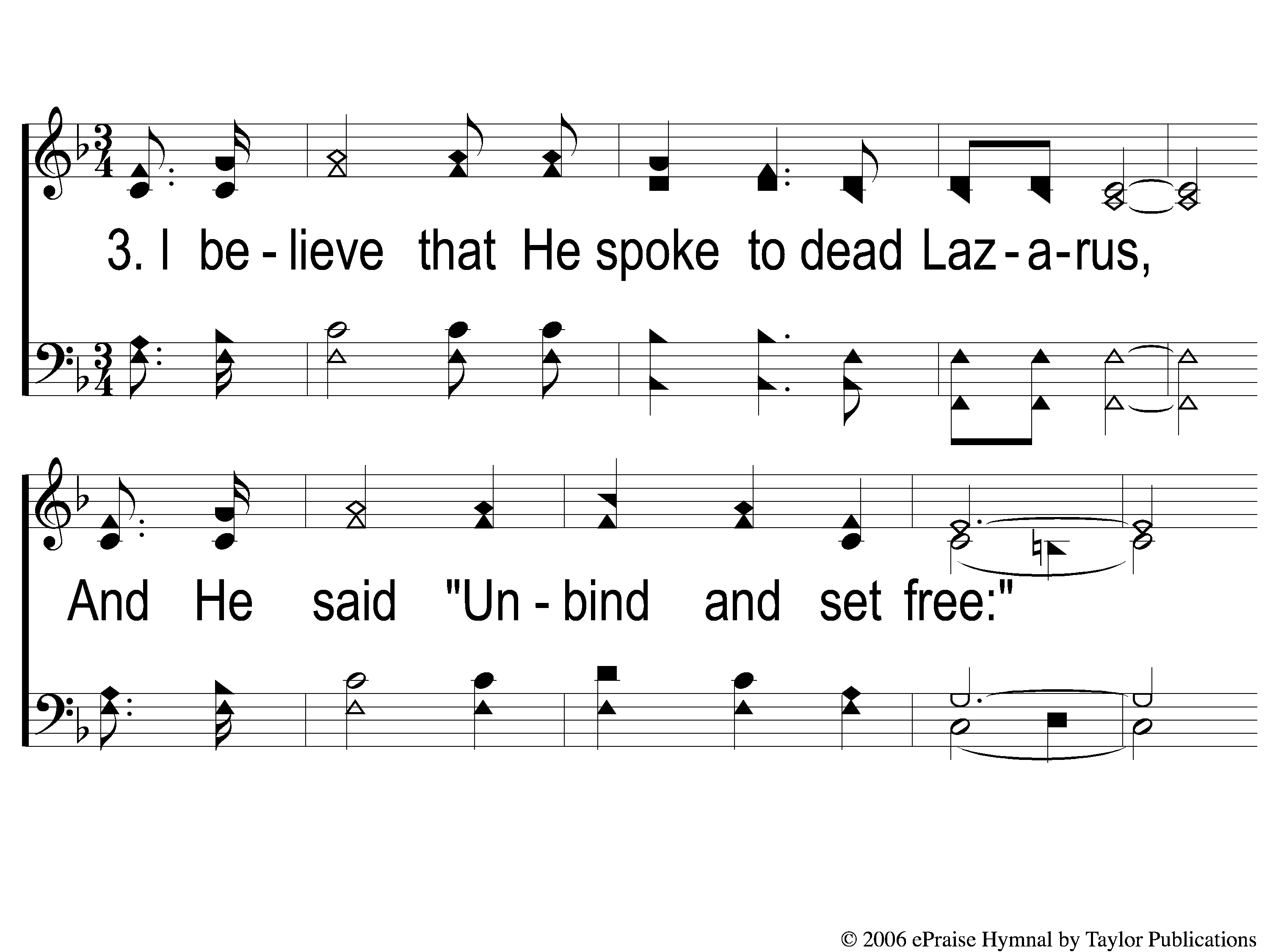 I Believe In Jesus
356
3-1 I Believe in Jesus
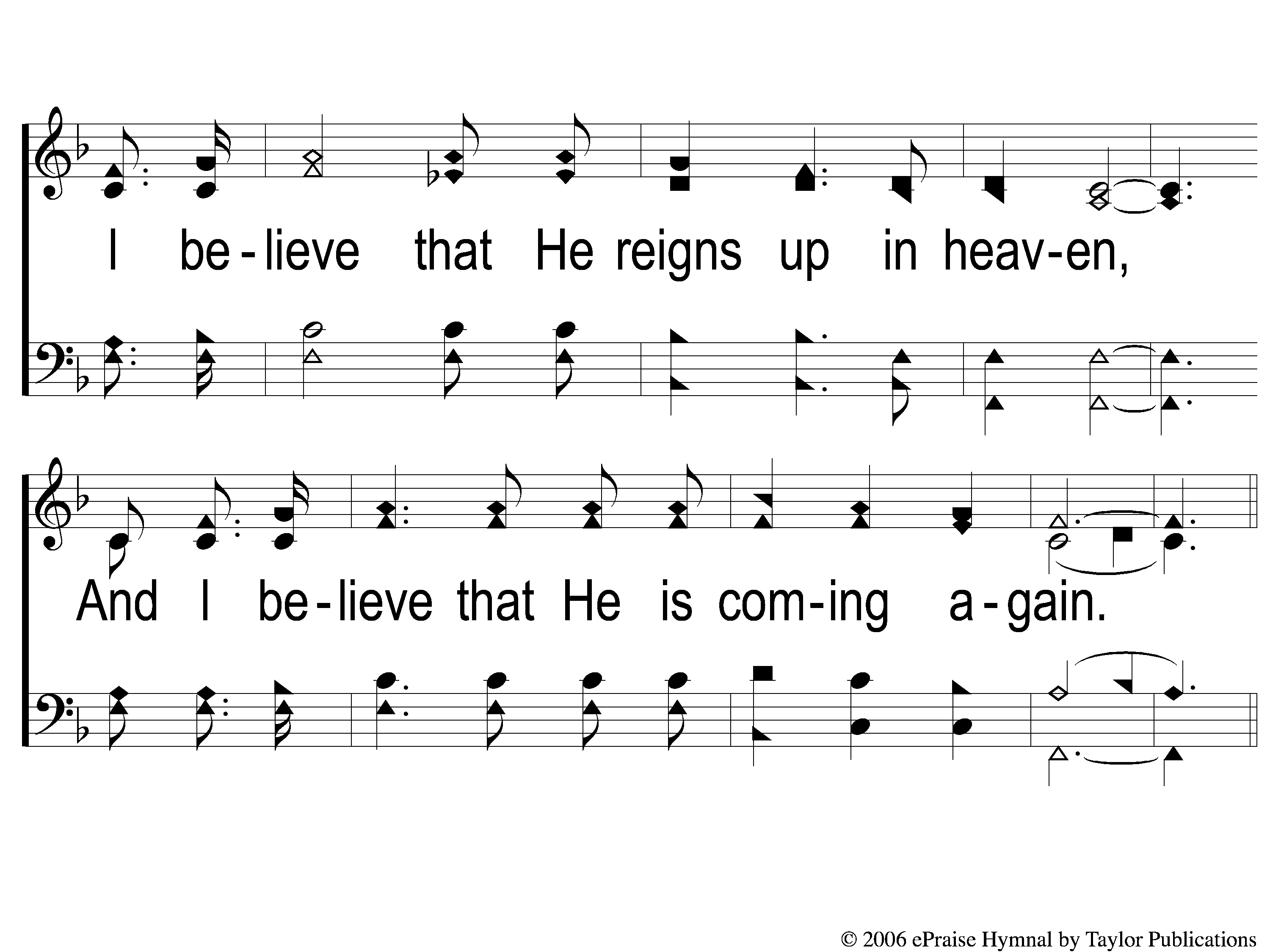 I Believe In Jesus
356
3-2 I Believe in Jesus
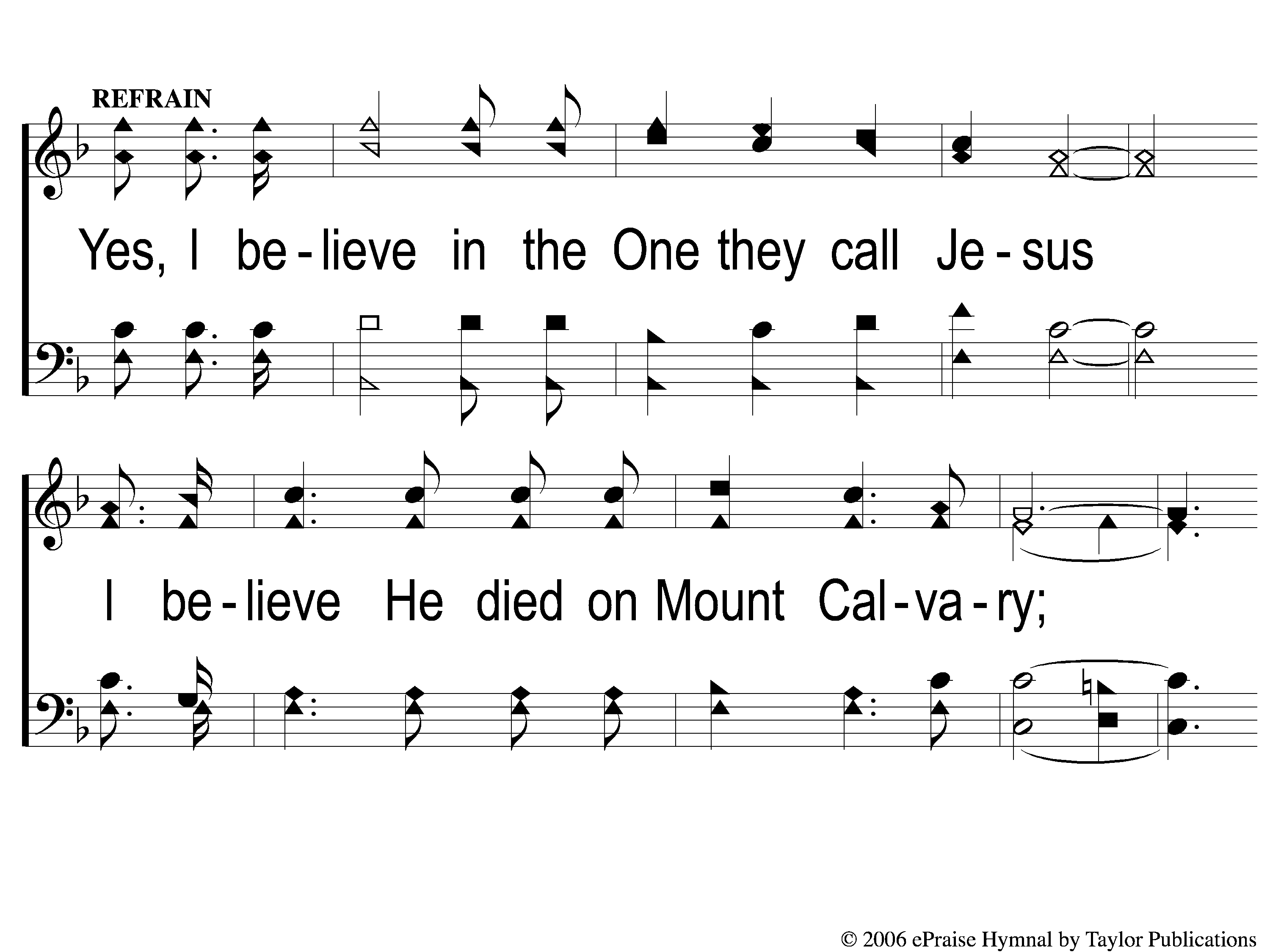 I Believe In Jesus
356
C-1 I Believe in Jesus
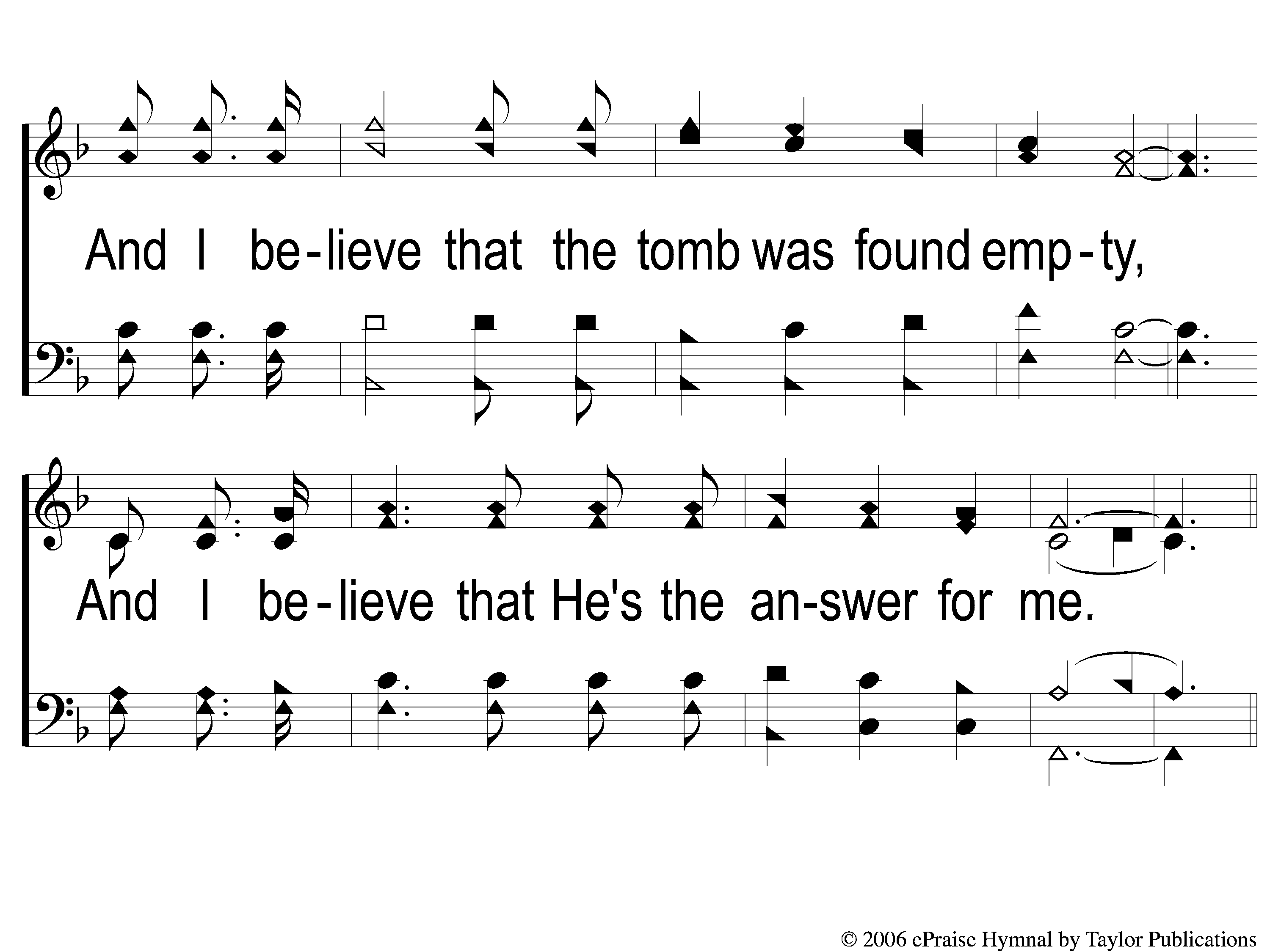 I Believe In Jesus
356
C-2 I Believe in Jesus
The Offering:
Luke 6:38
“Give, and it will be given to you: good measure, pressed down, shaken together, and running over will be put into your bosom. For with the same measure that you use, it will be measured back to you.”
Song:
Highly Exalted
Highly Exalted
338
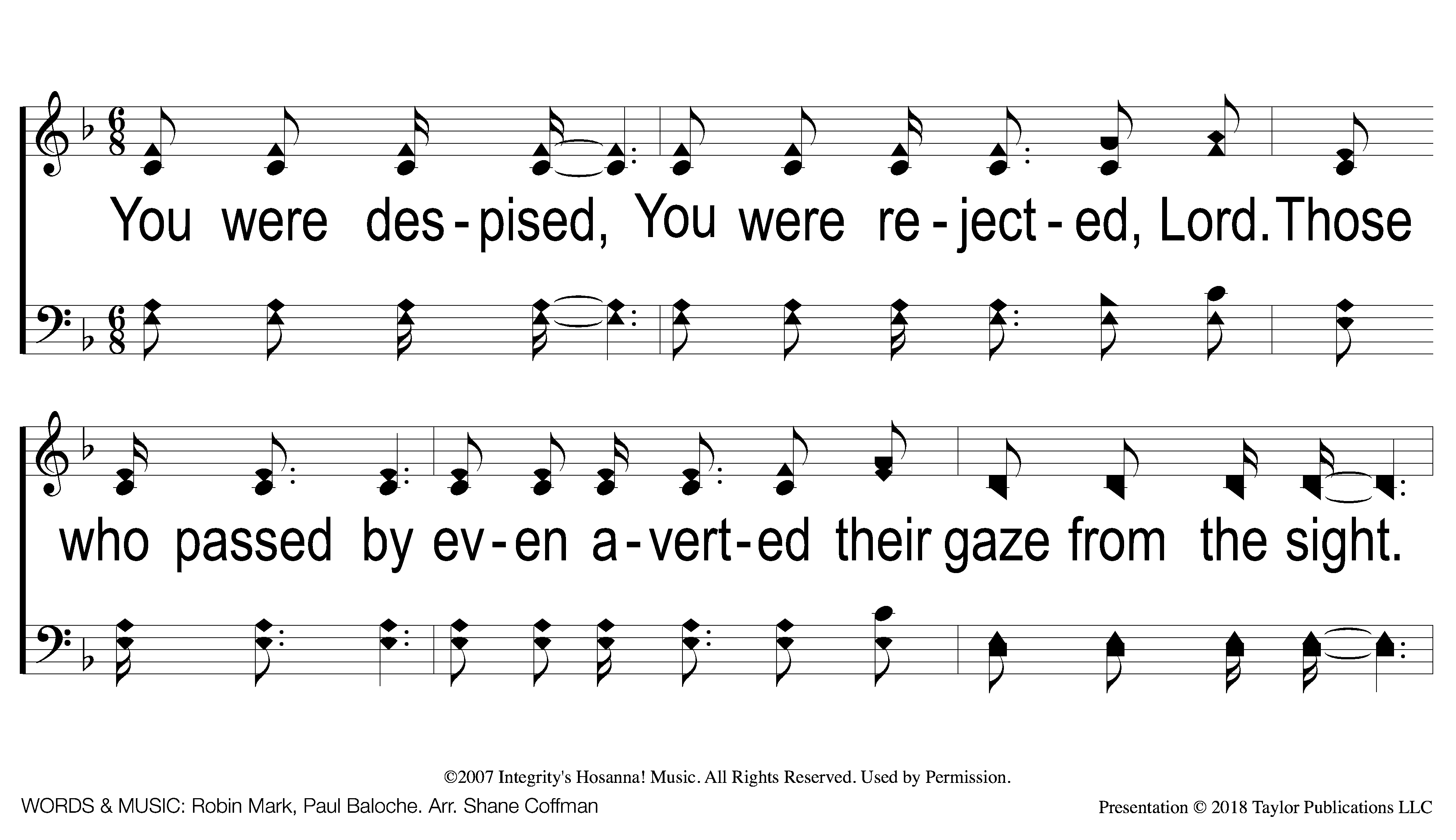 1 Highly Exalted
Highly Exalted
338
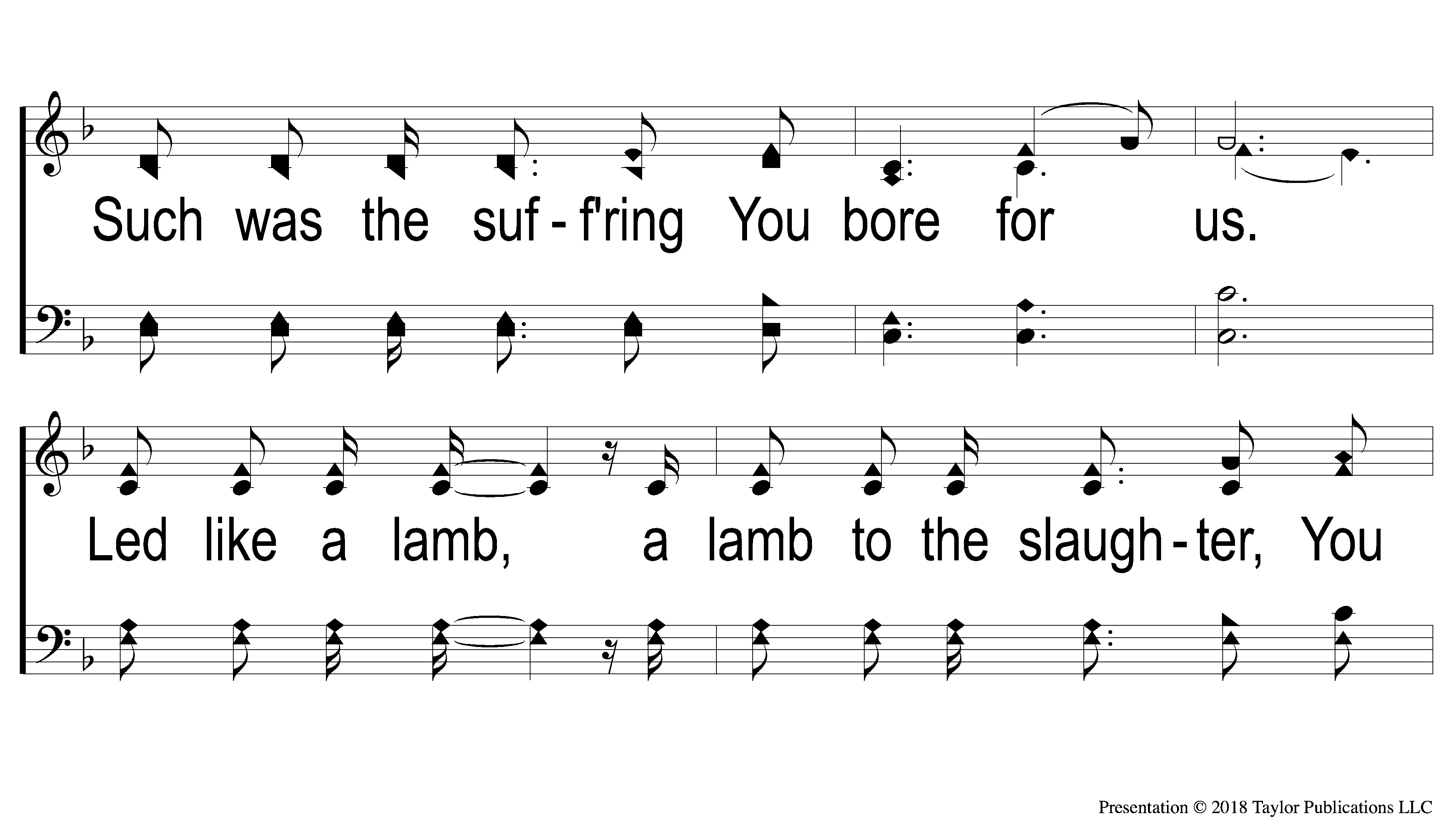 2 Highly Exalted
Highly Exalted
338
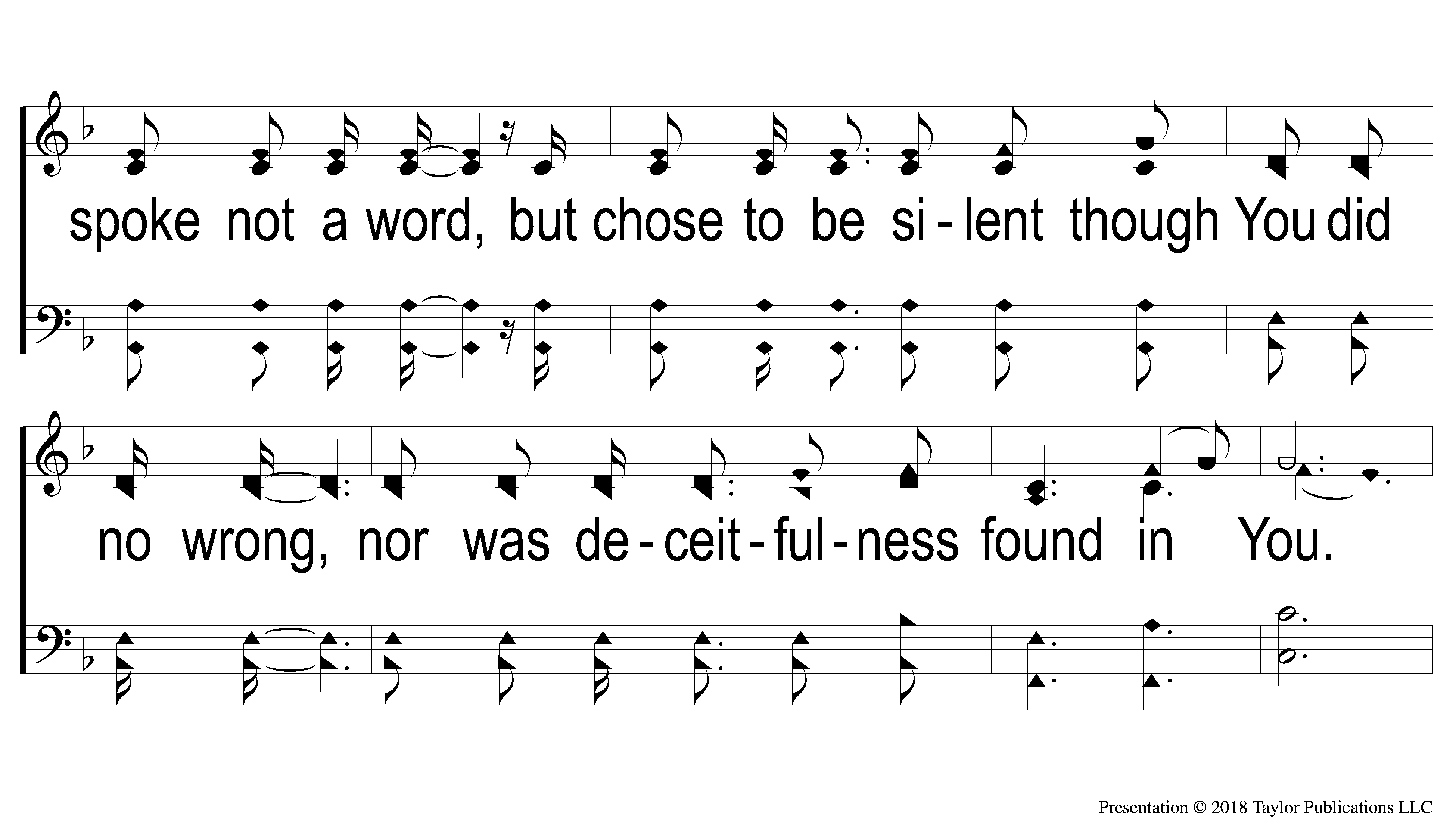 3 Highly Exalted
Highly Exalted
338
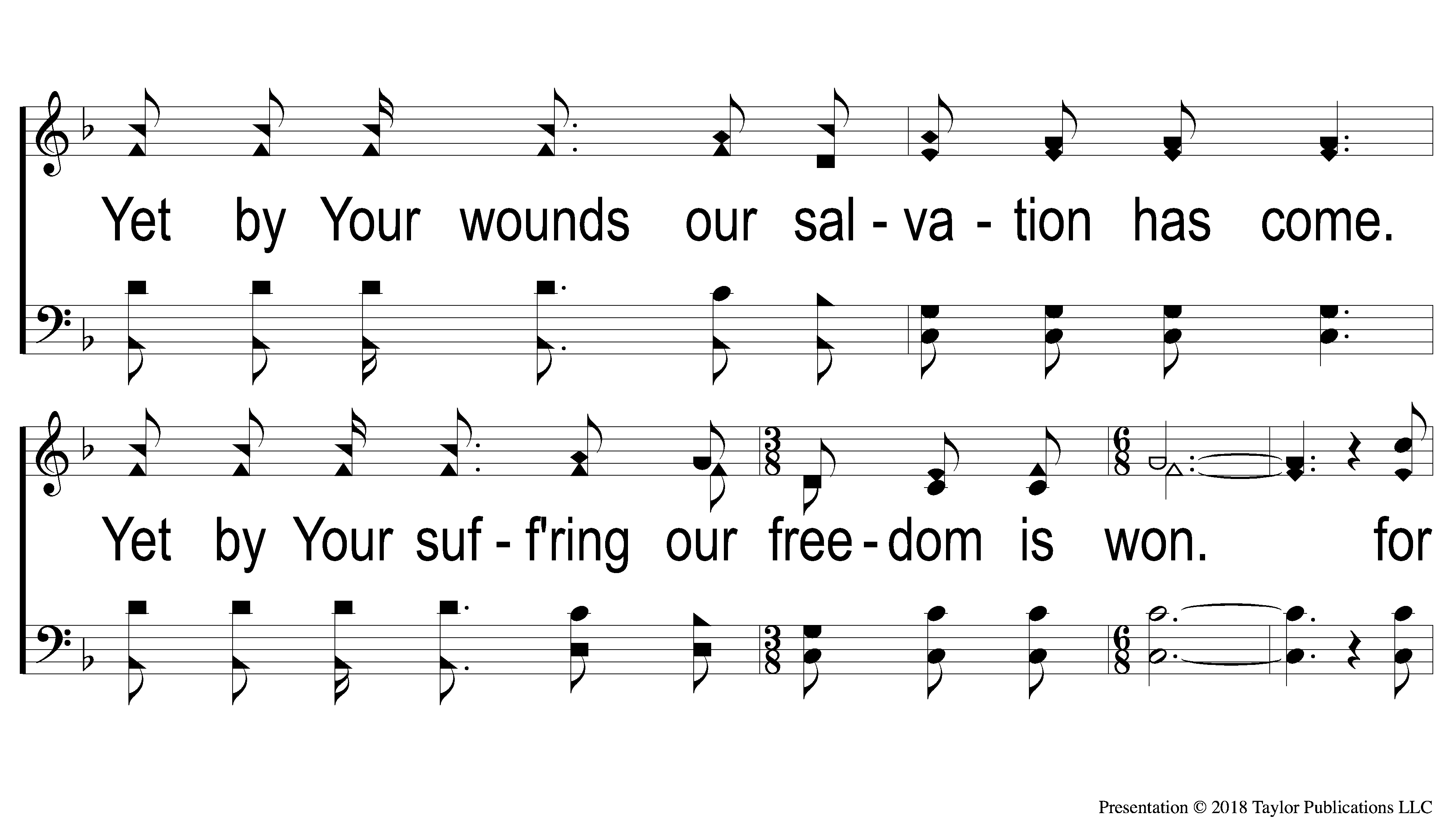 4 Highly Exalted
Highly Exalted
338
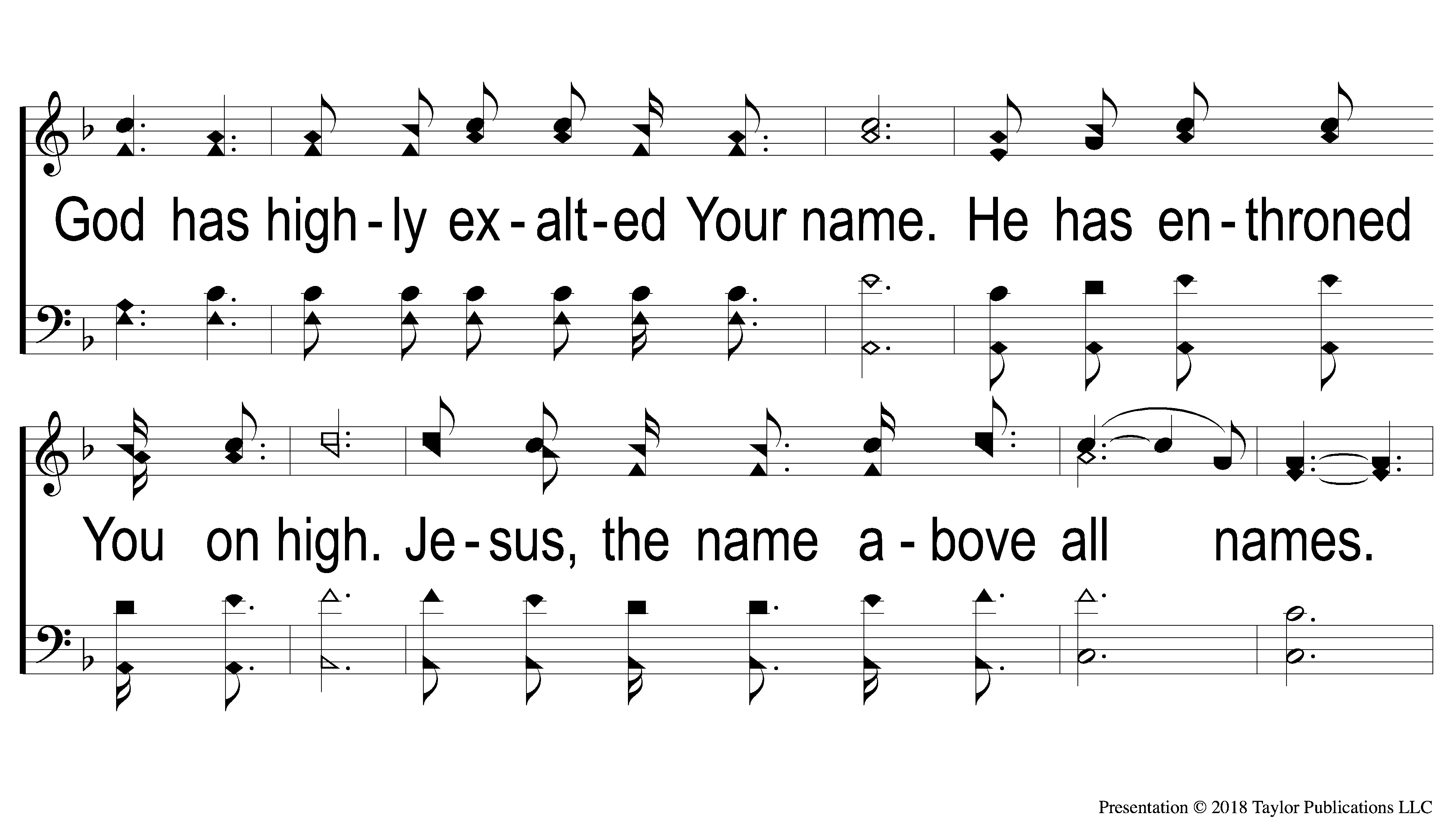 5 Highly Exalted
Highly Exalted
338
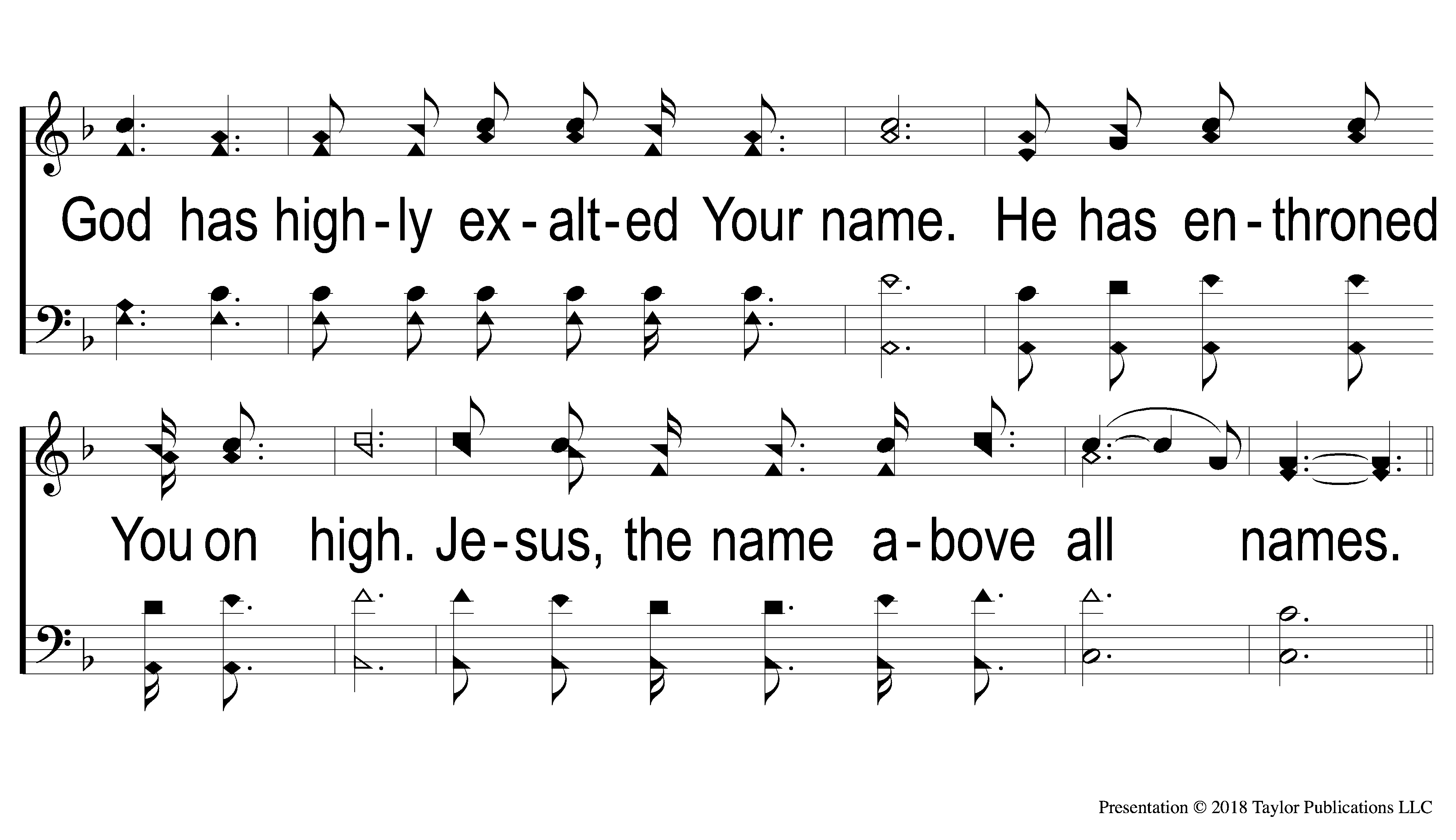 6 Highly Exalted
Highly Exalted
338
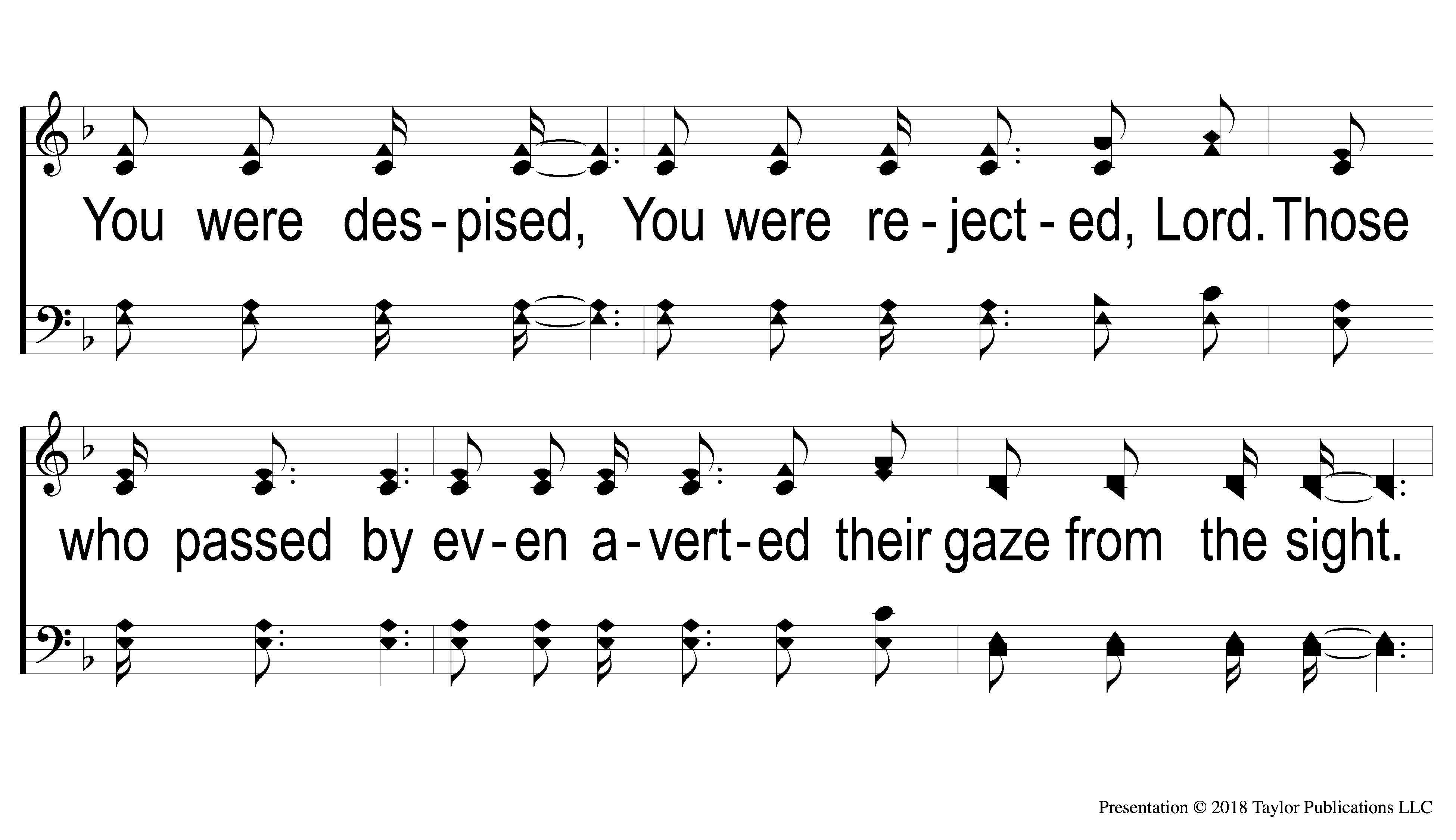 7 Highly Exalted
Highly Exalted
338
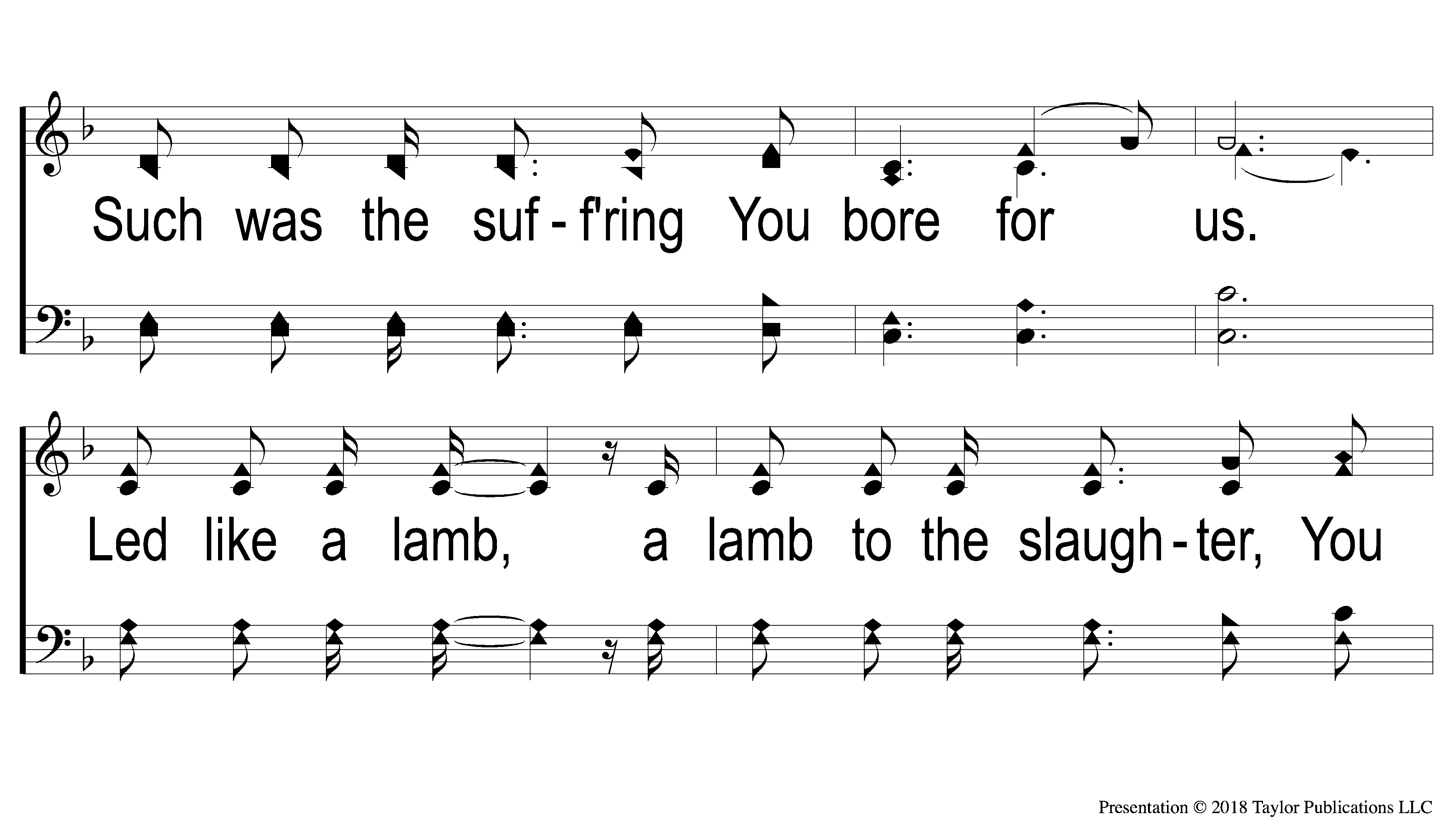 8 Highly Exalted
Highly Exalted
338
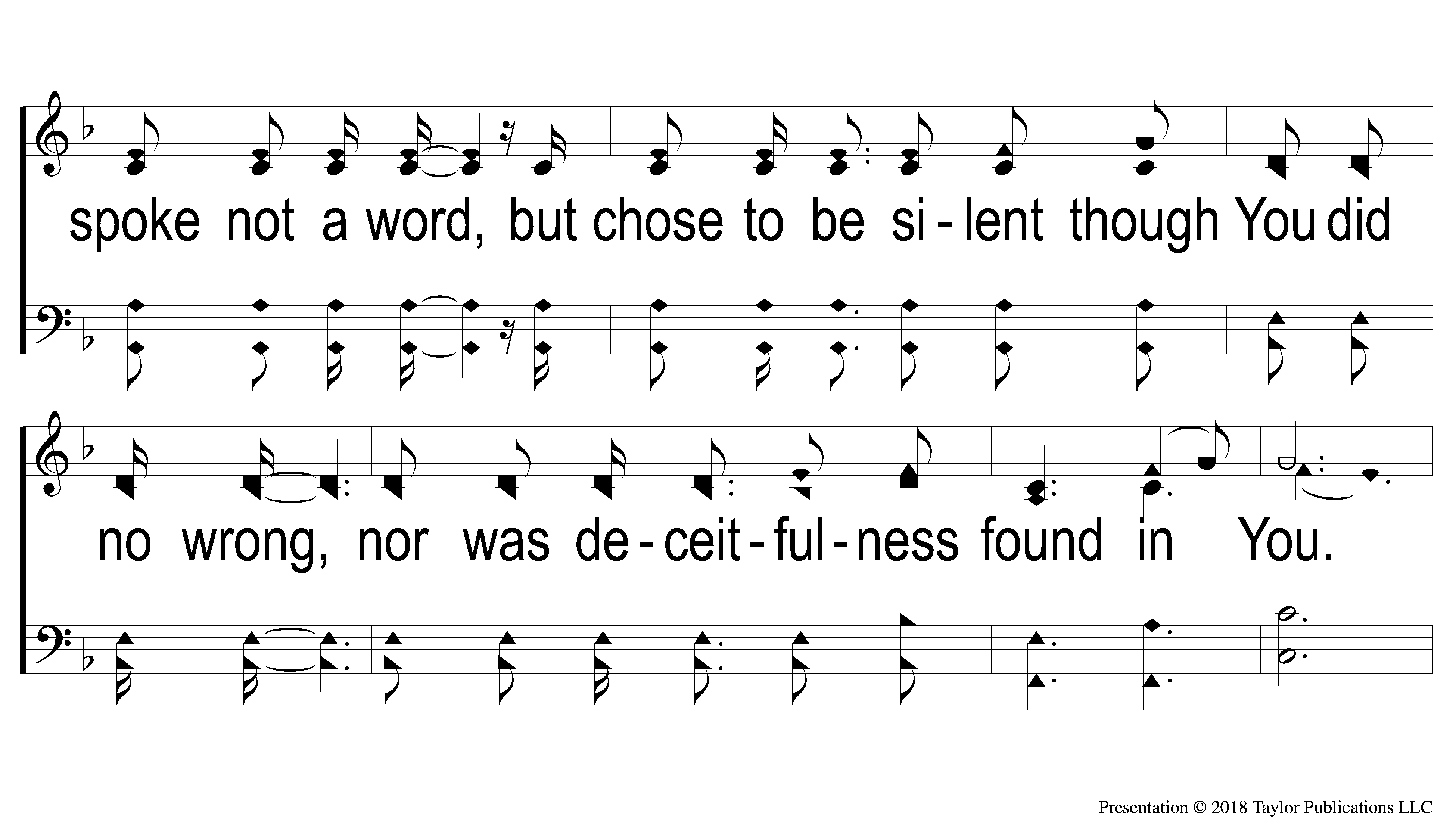 9 Highly Exalted
Highly Exalted
338
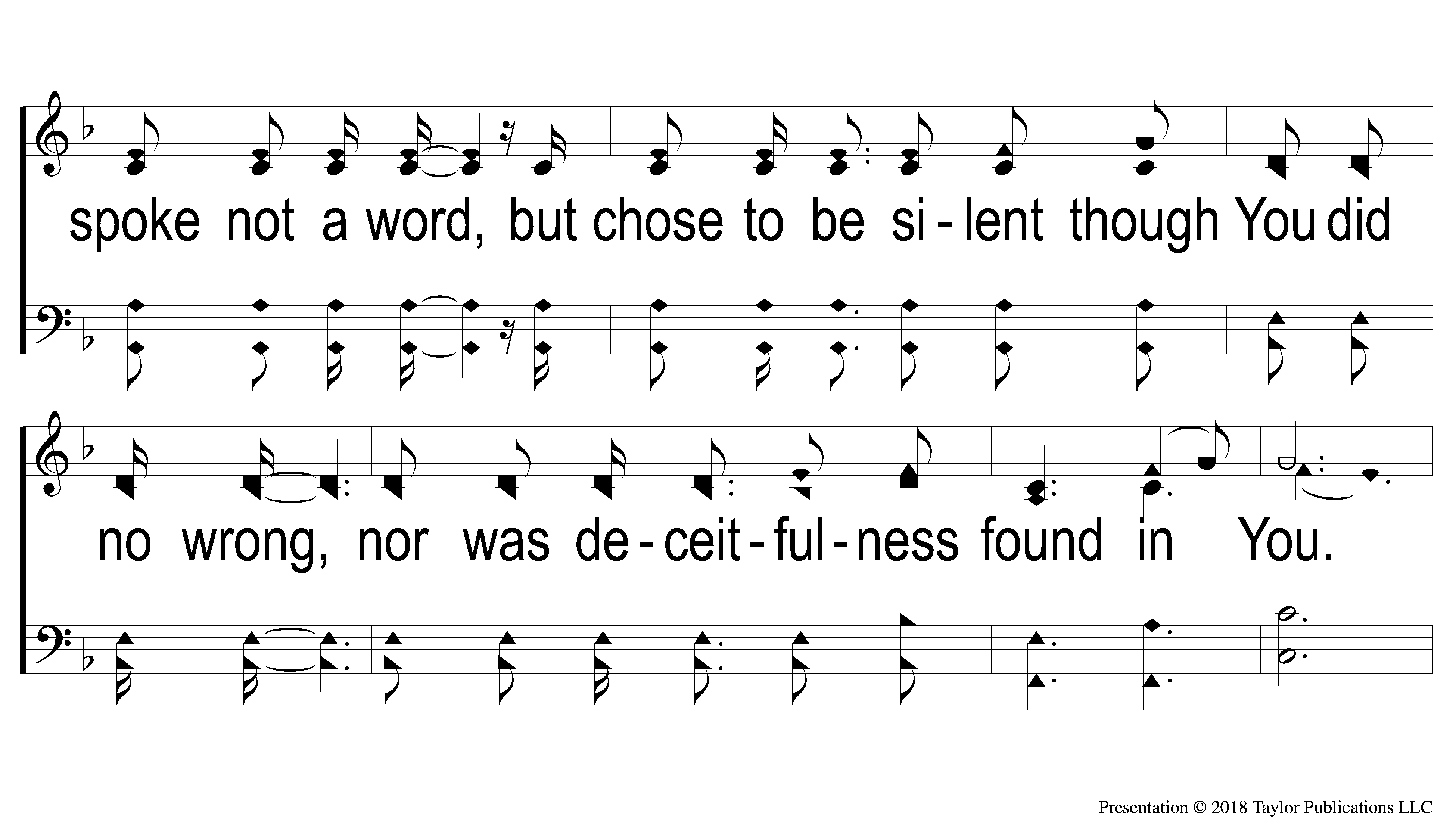 10 Highly Exalted
Highly Exalted
338
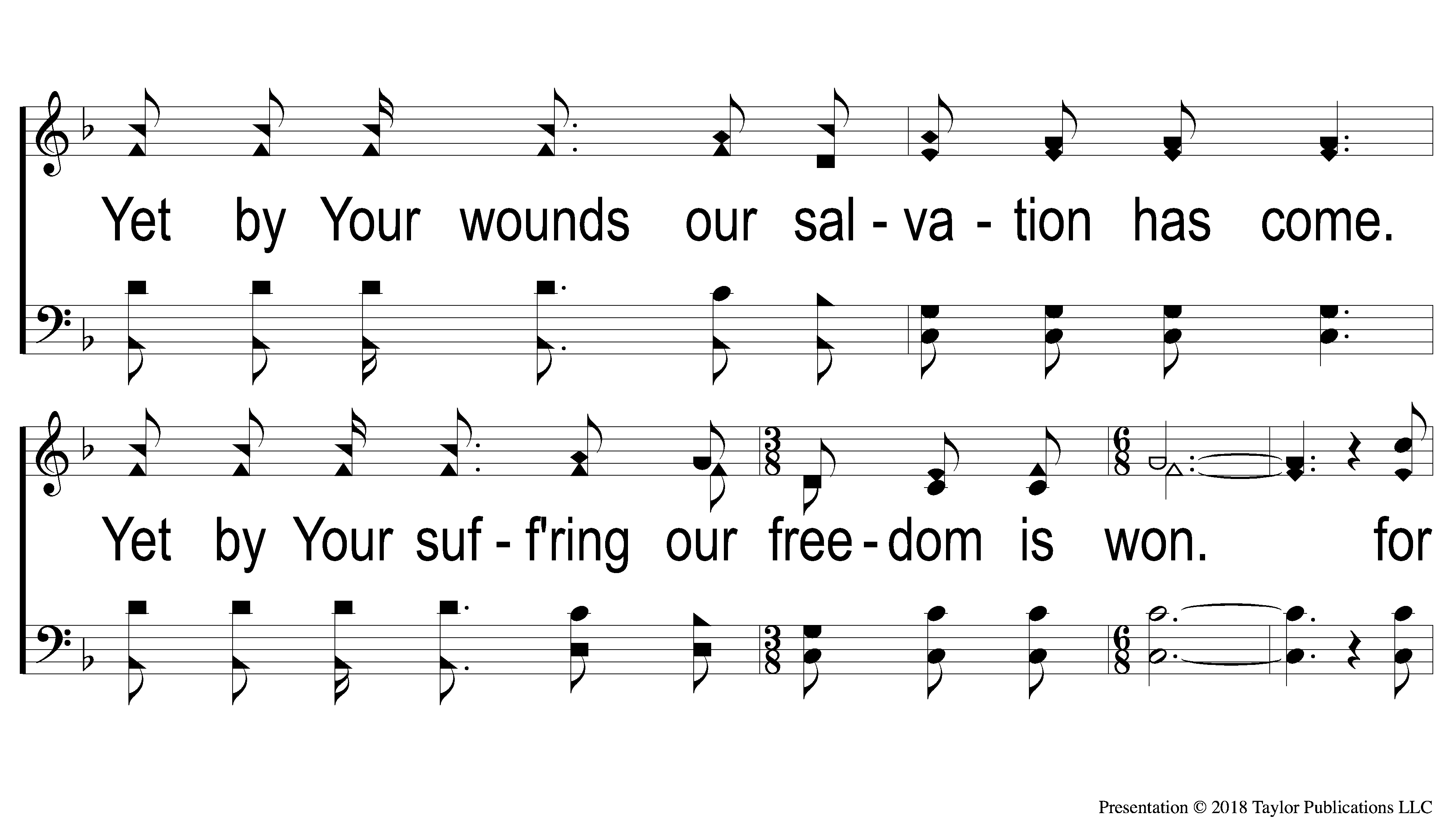 11 Highly Exalted
Highly Exalted
338
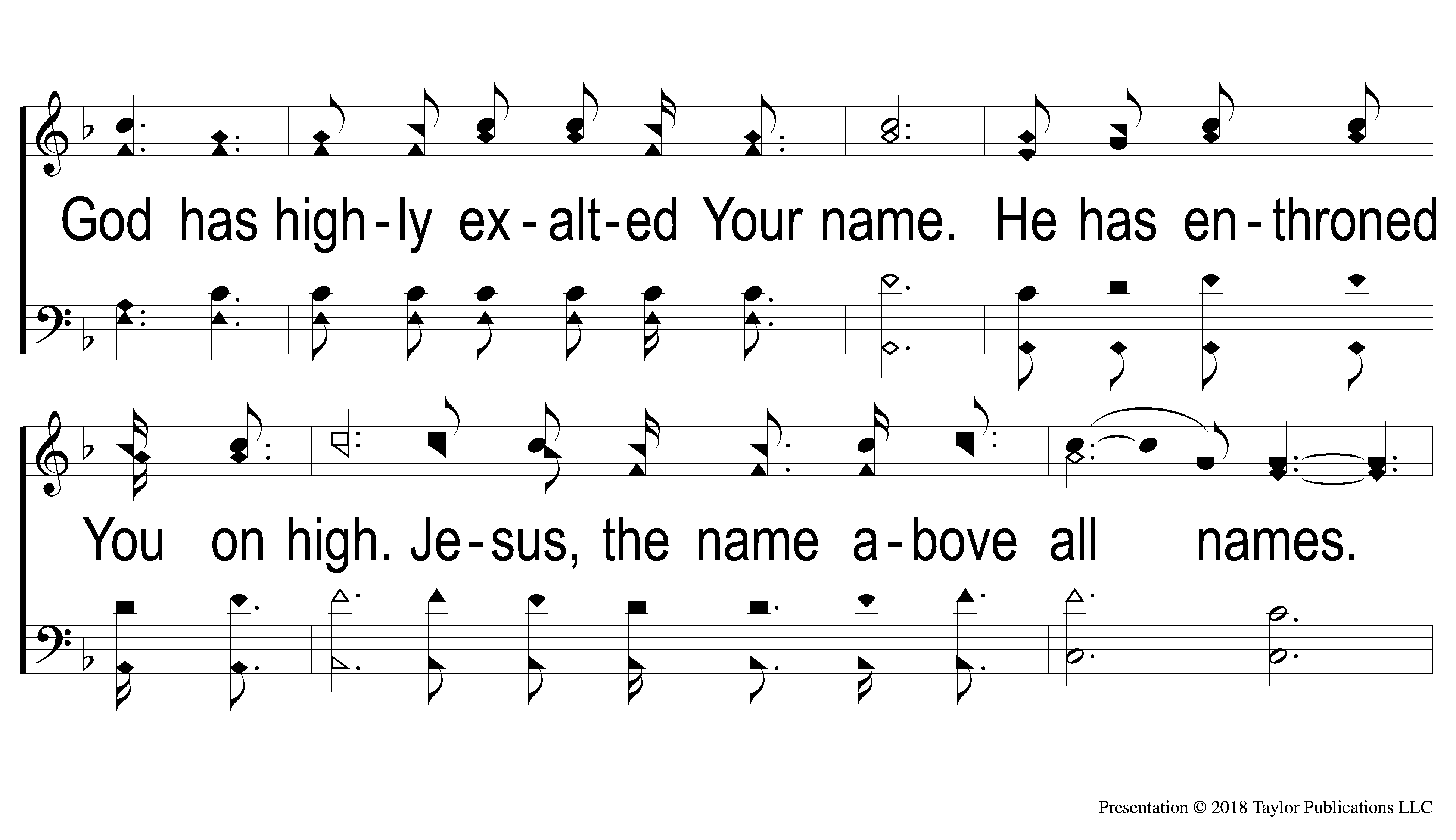 12 Highly Exalted
Highly Exalted
338
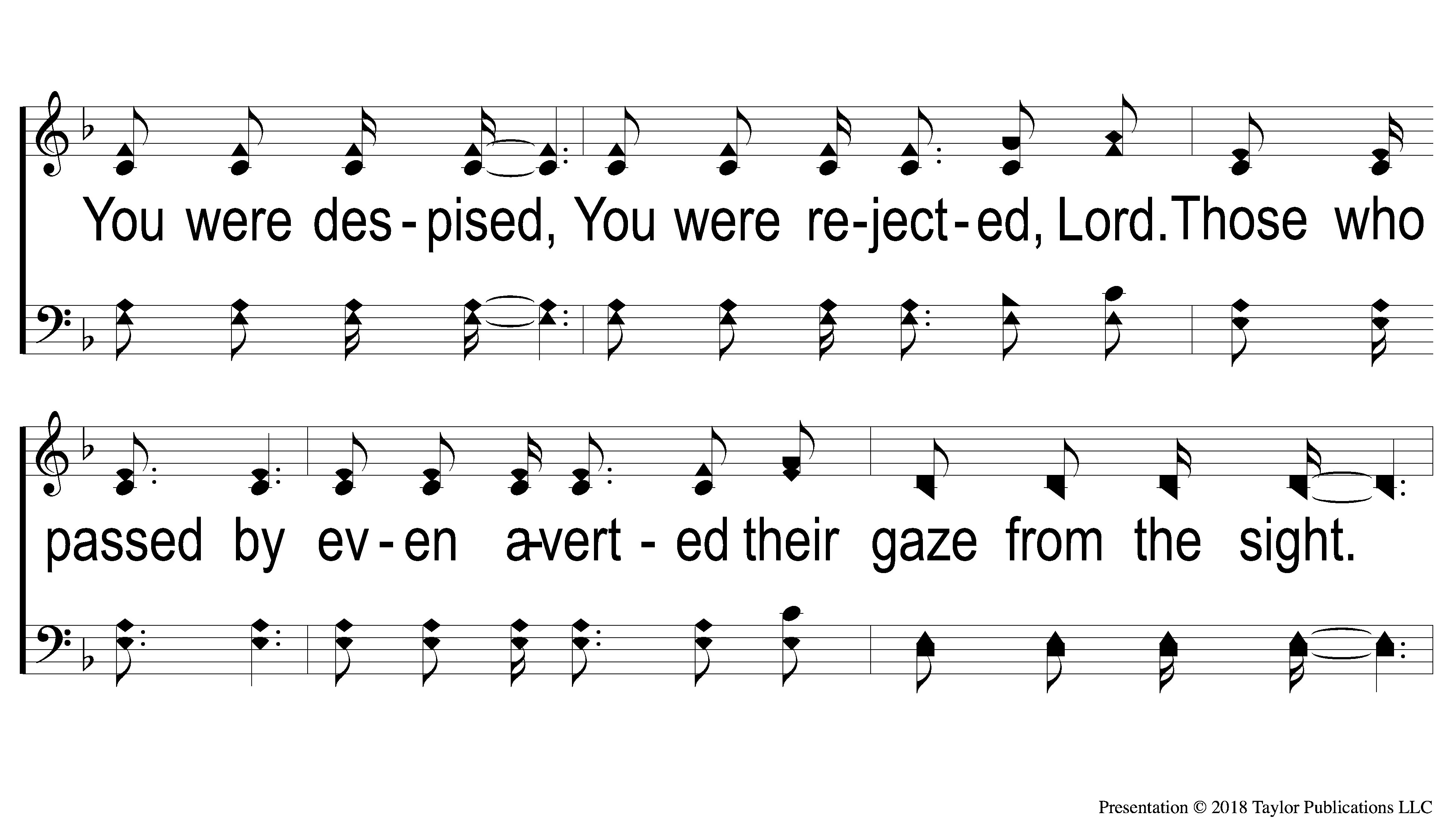 13 Highly Exalted
Highly Exalted
338
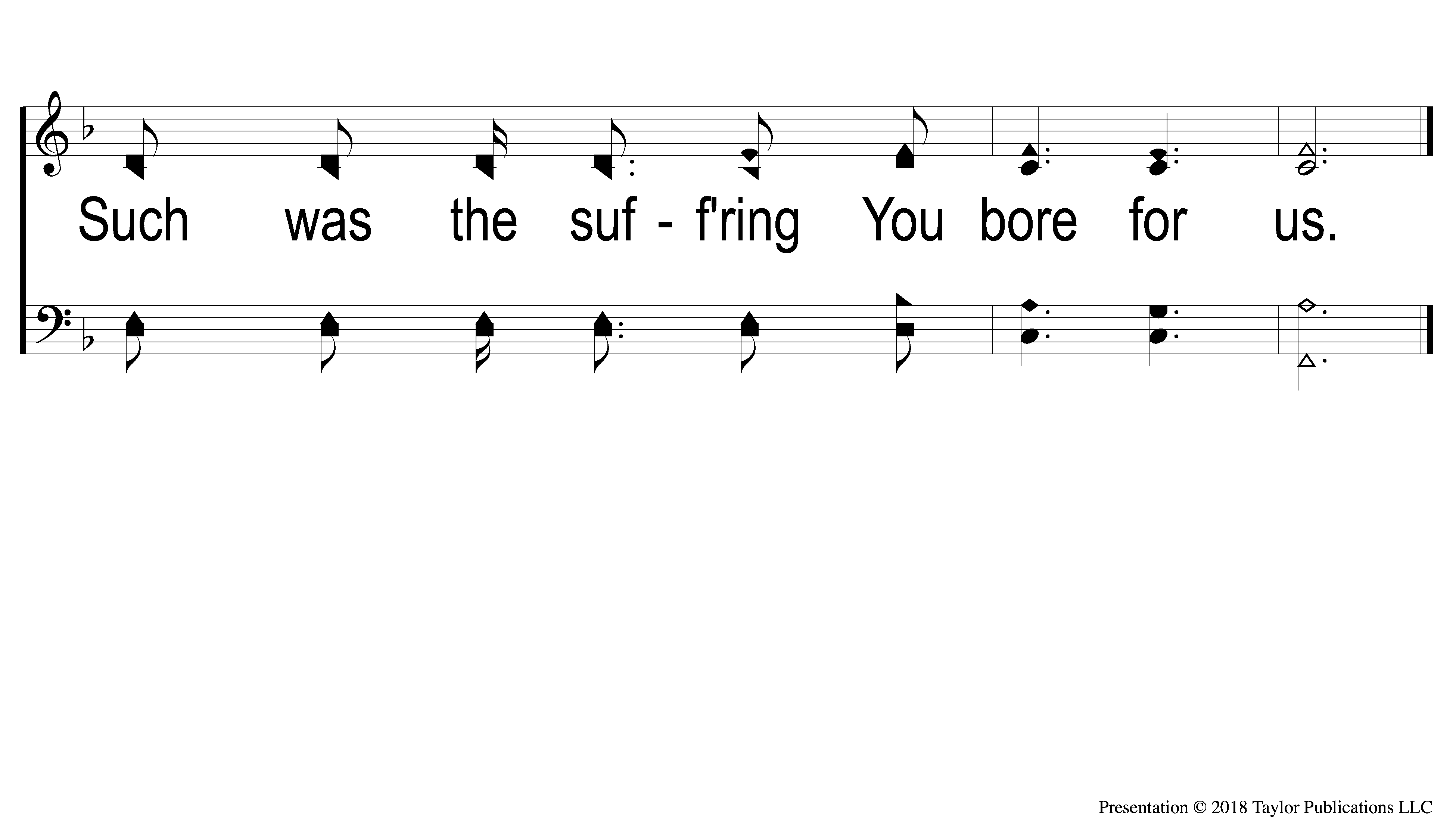 14 Highly Exalted
The Unleavened Bread
Hebrews 2:14-15
 ”Inasmuch then as the children have partaken of flesh and blood, He Himself likewise shared in the same, that through death He might destroy him who had the power of death, that is, the devil, 15 and release those who through fear of death were all their lifetime subject to bondage.”
The Fruit of the Vine
Hebrews 12:1-2
“Therefore we also, since we are surrounded by so great a cloud of witnesses, let us lay aside every weight, and the sin which so easily ensnares us, and let us run with endurance the race that is set before us, looking unto Jesus, the author and finisher of our faith, who for the joy that was set before Him endured the cross, despising the shame, and has sat down at the right hand of the throne of God.”
Closing Prayer
Song:
What A Day That Will Be
#916
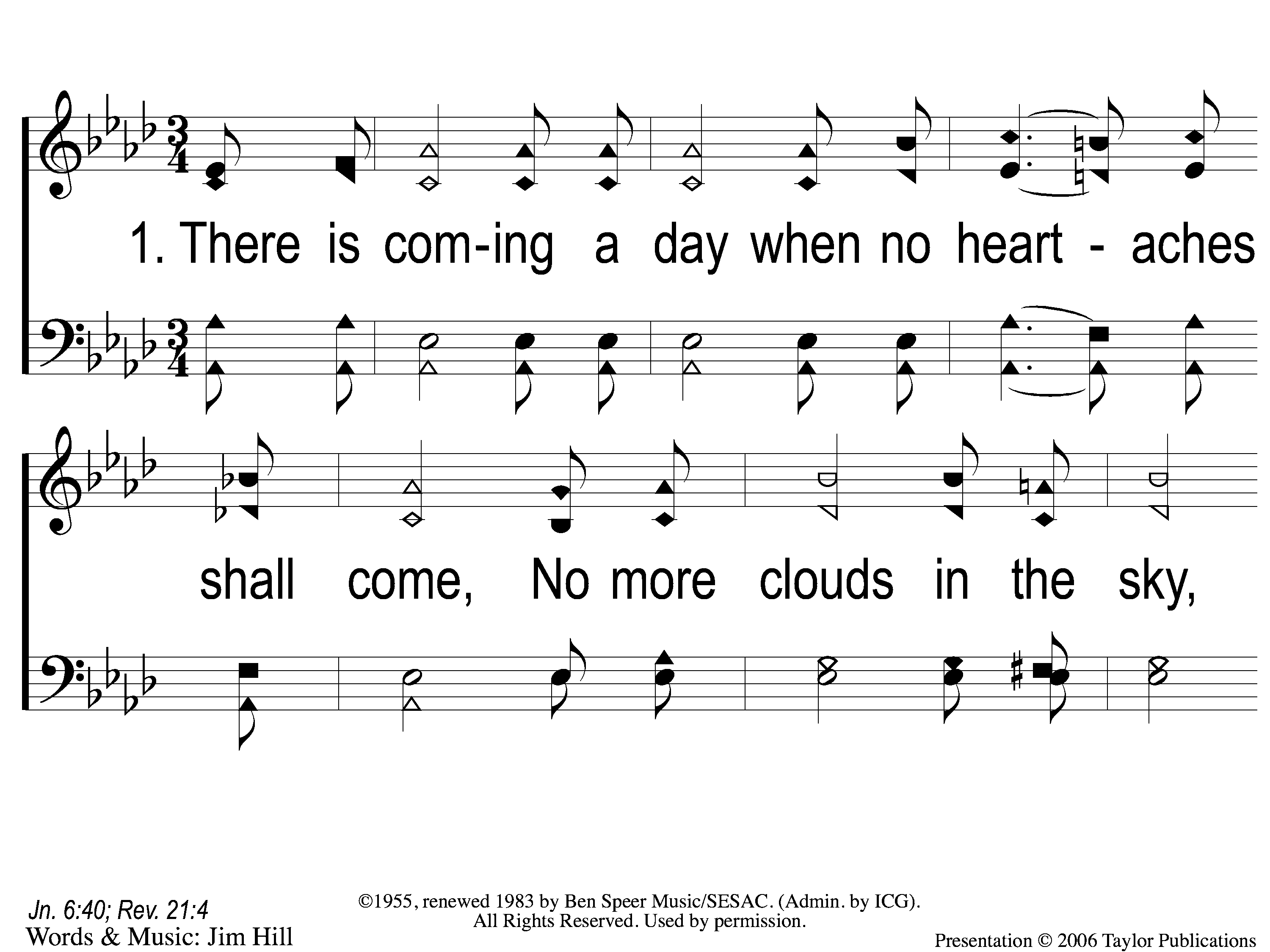 What a Day That Will Be
916
1-1 What a Day That Will Be
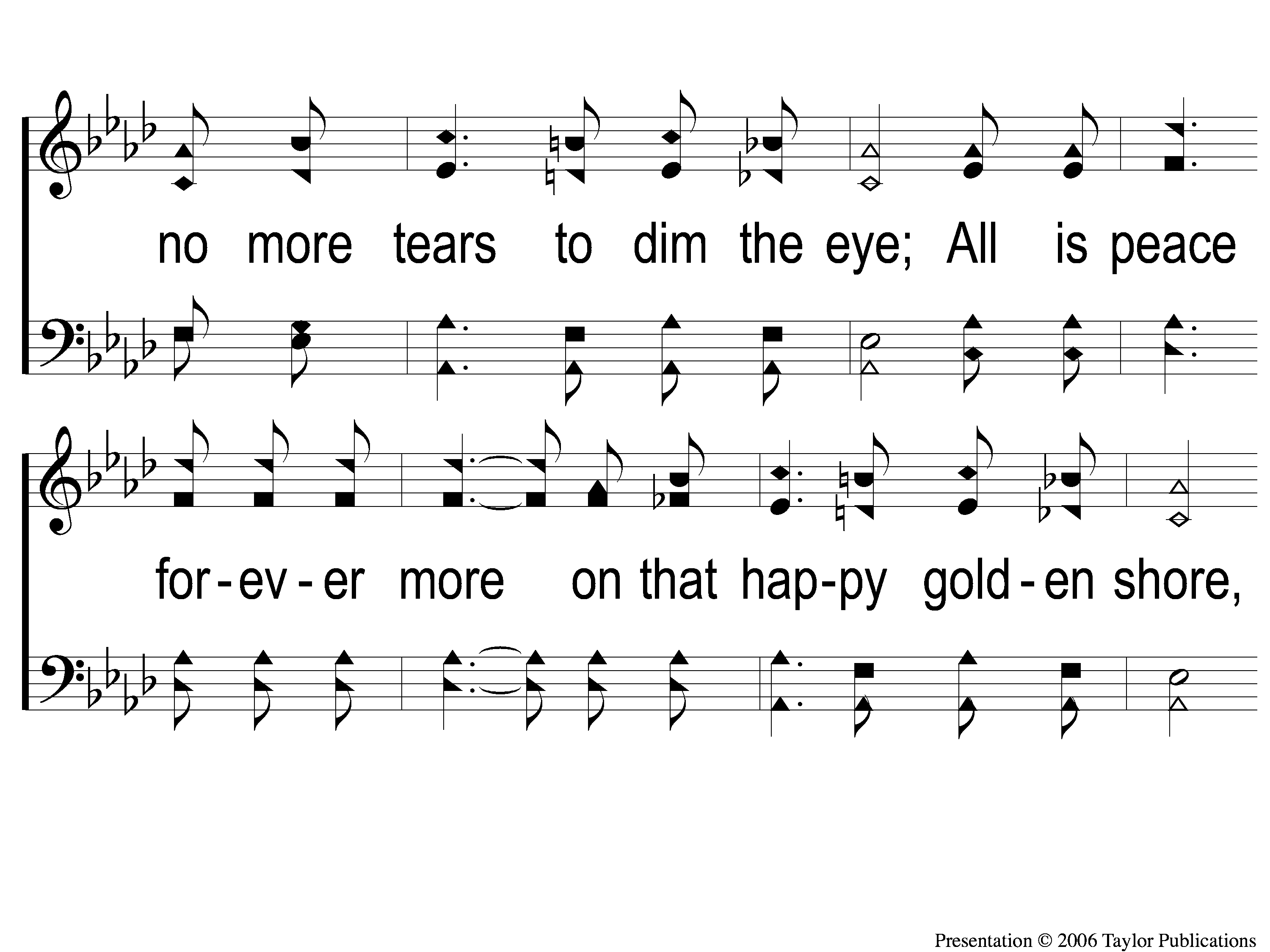 What a Day That Will Be
916
1-2 What a Day That Will Be
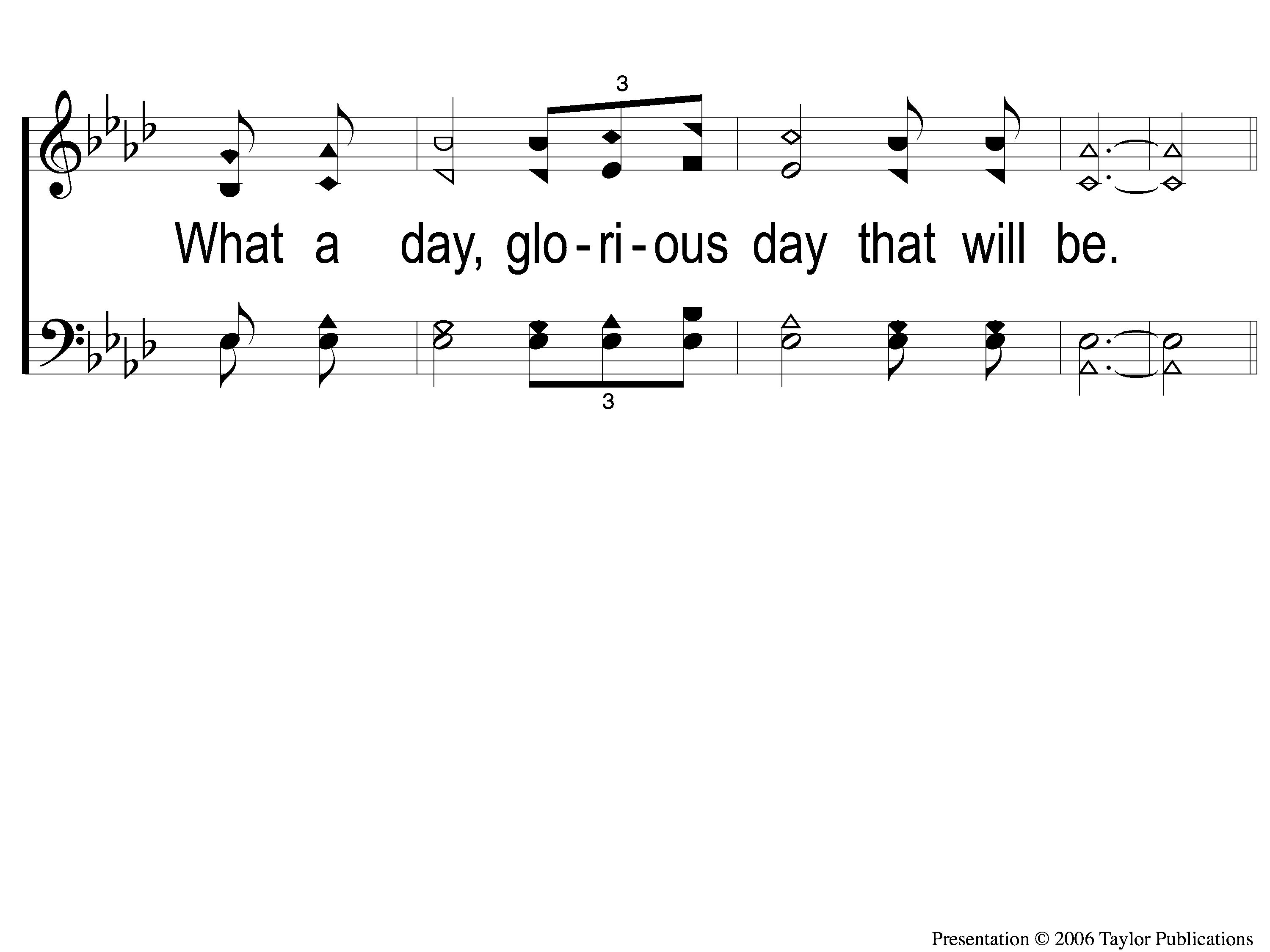 What a Day That Will Be
916
1-3 What a Day That Will Be
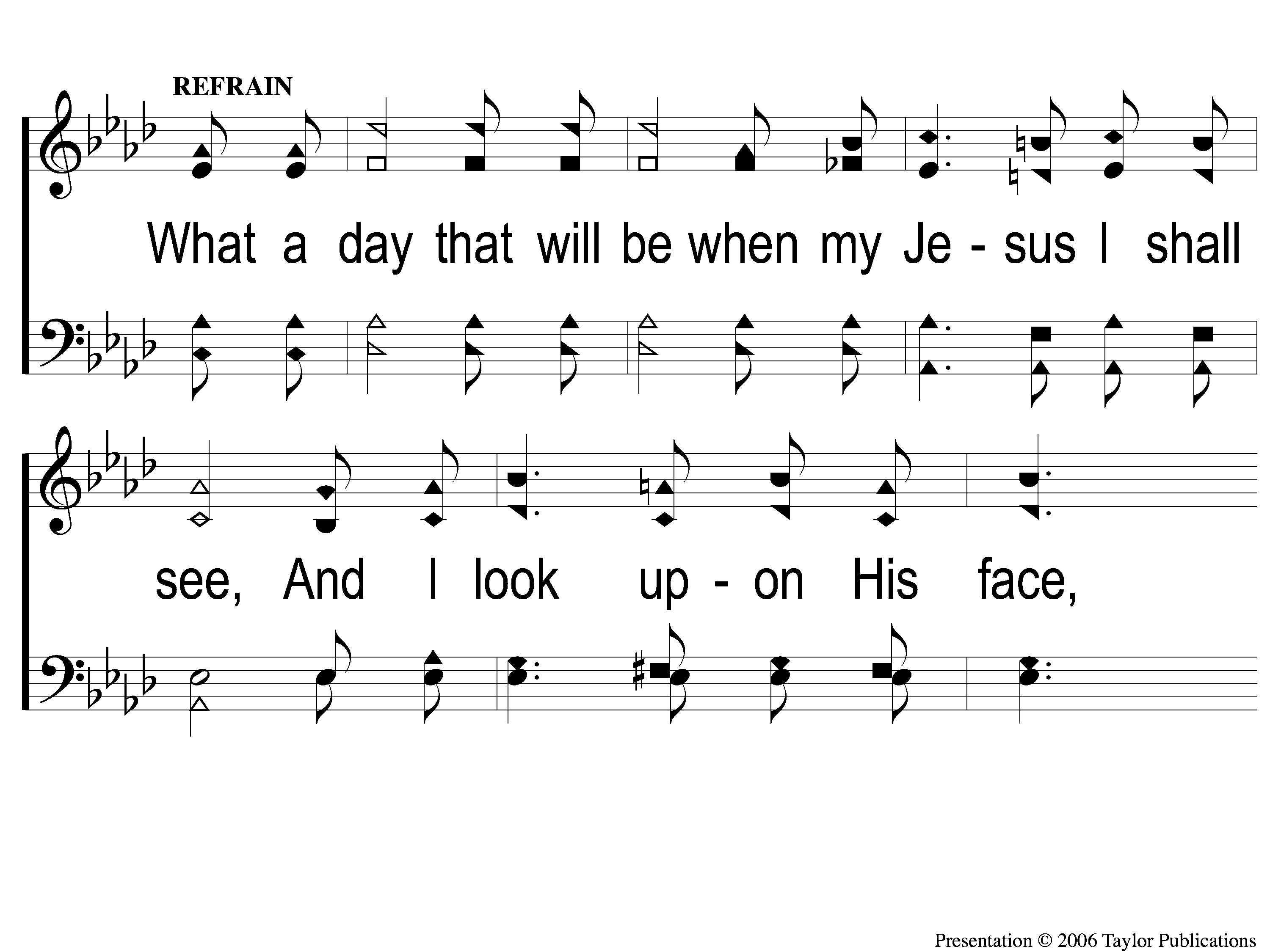 What a Day That Will Be
916
C-1 What a Day That Will Be
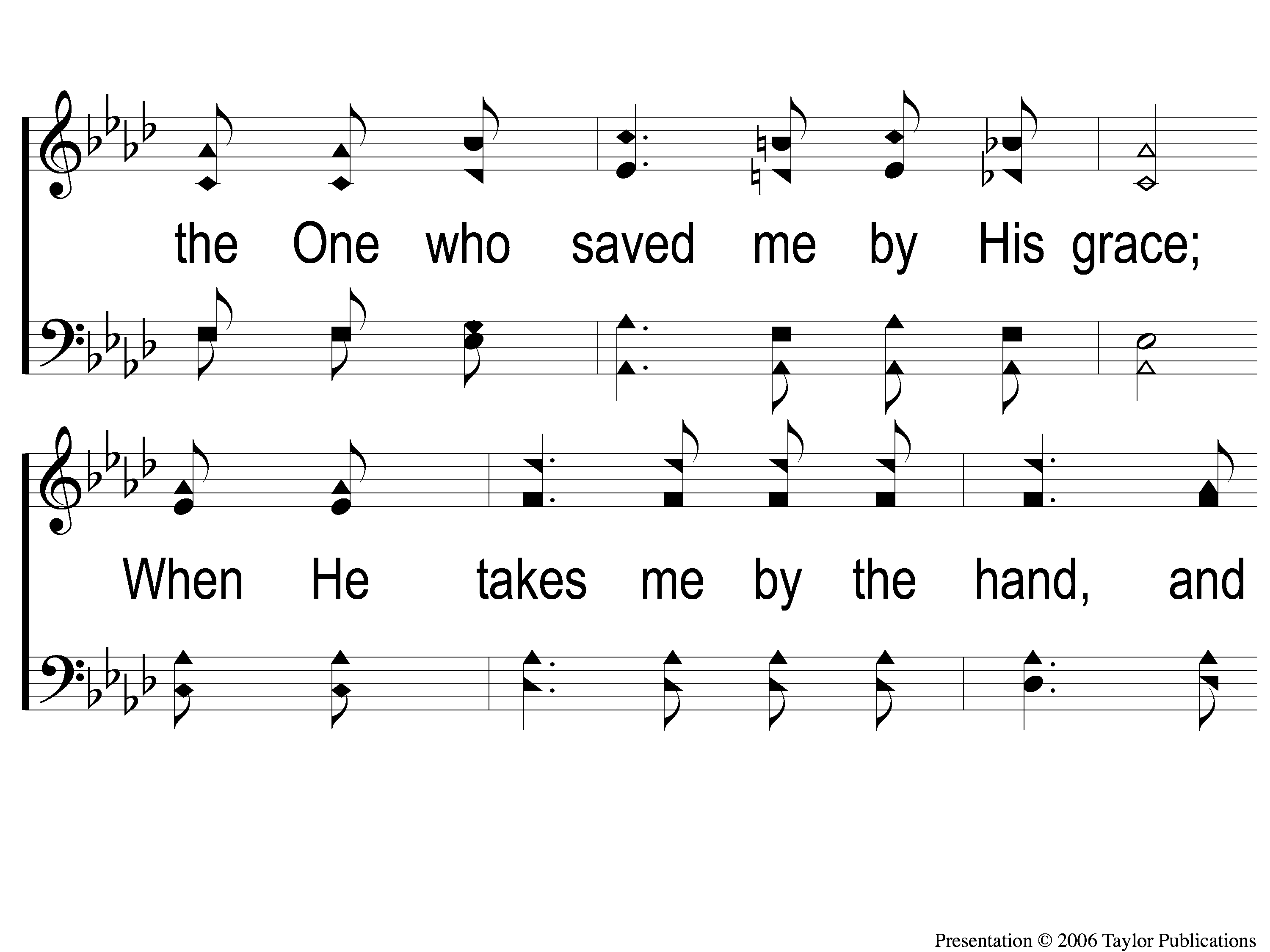 What a Day That Will Be
916
C-2 What a Day That Will Be
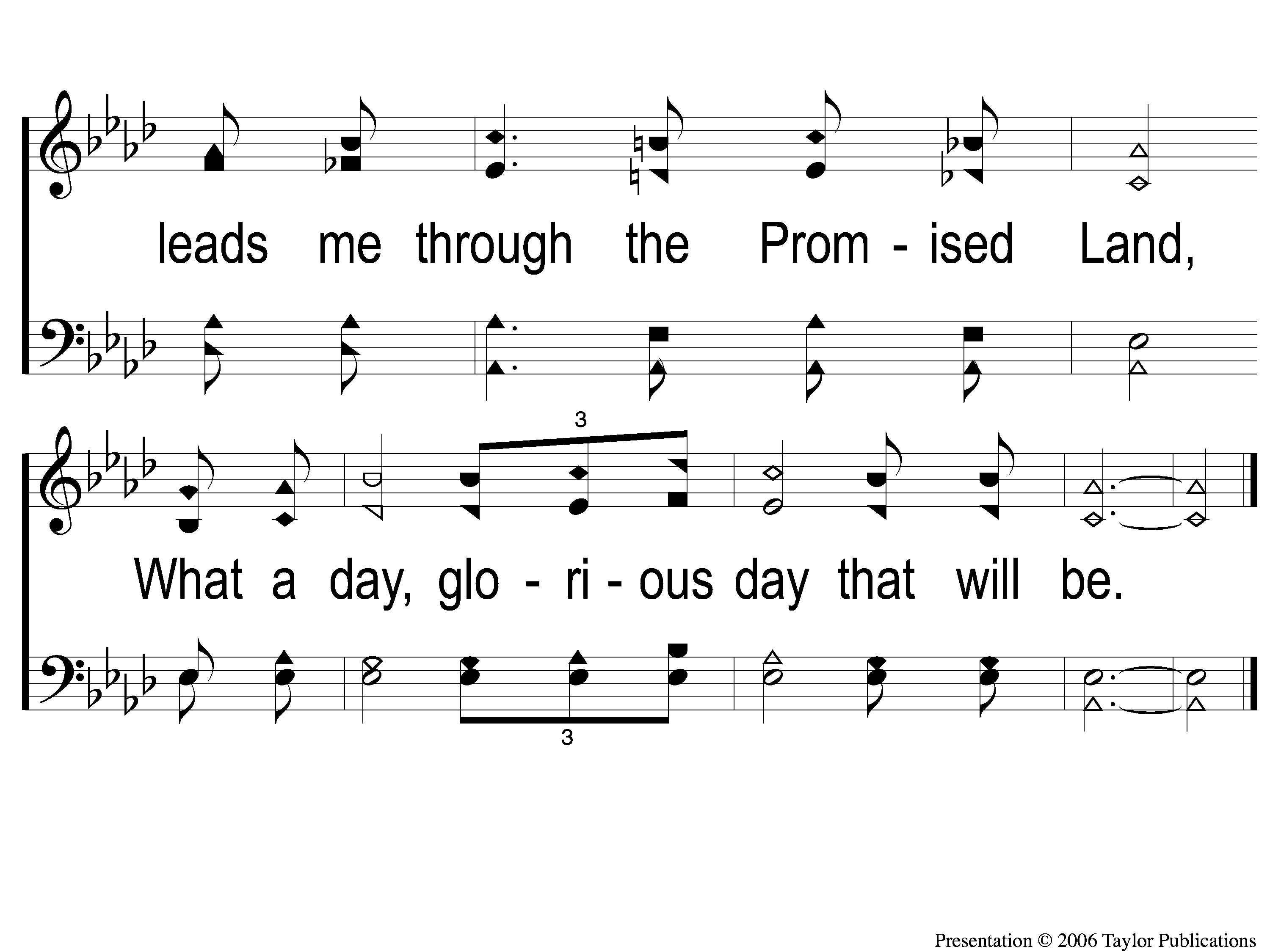 What a Day That Will Be
916
C-3 What a Day That Will Be
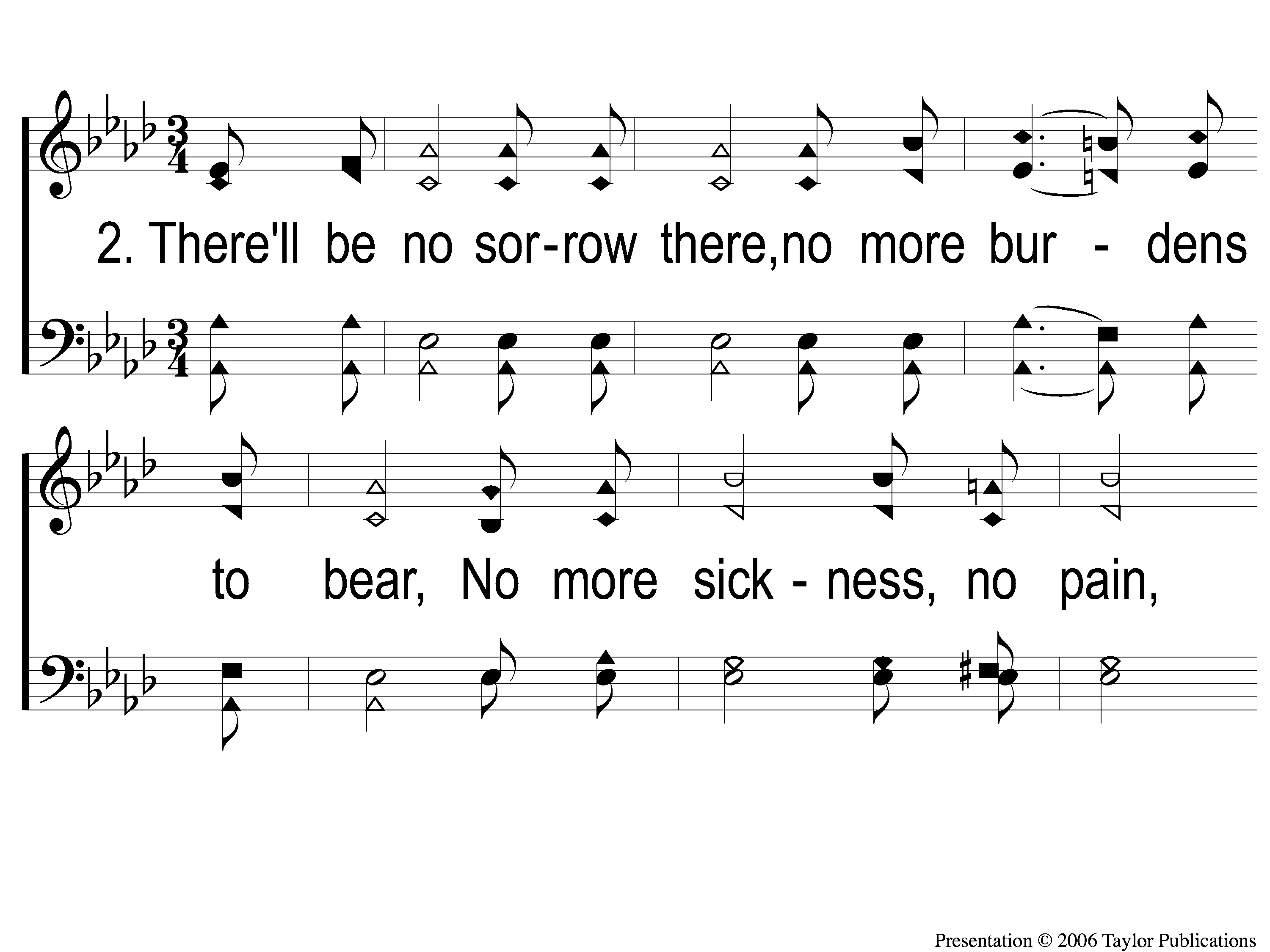 What a Day That Will Be
916
2-1 What a Day That Will Be
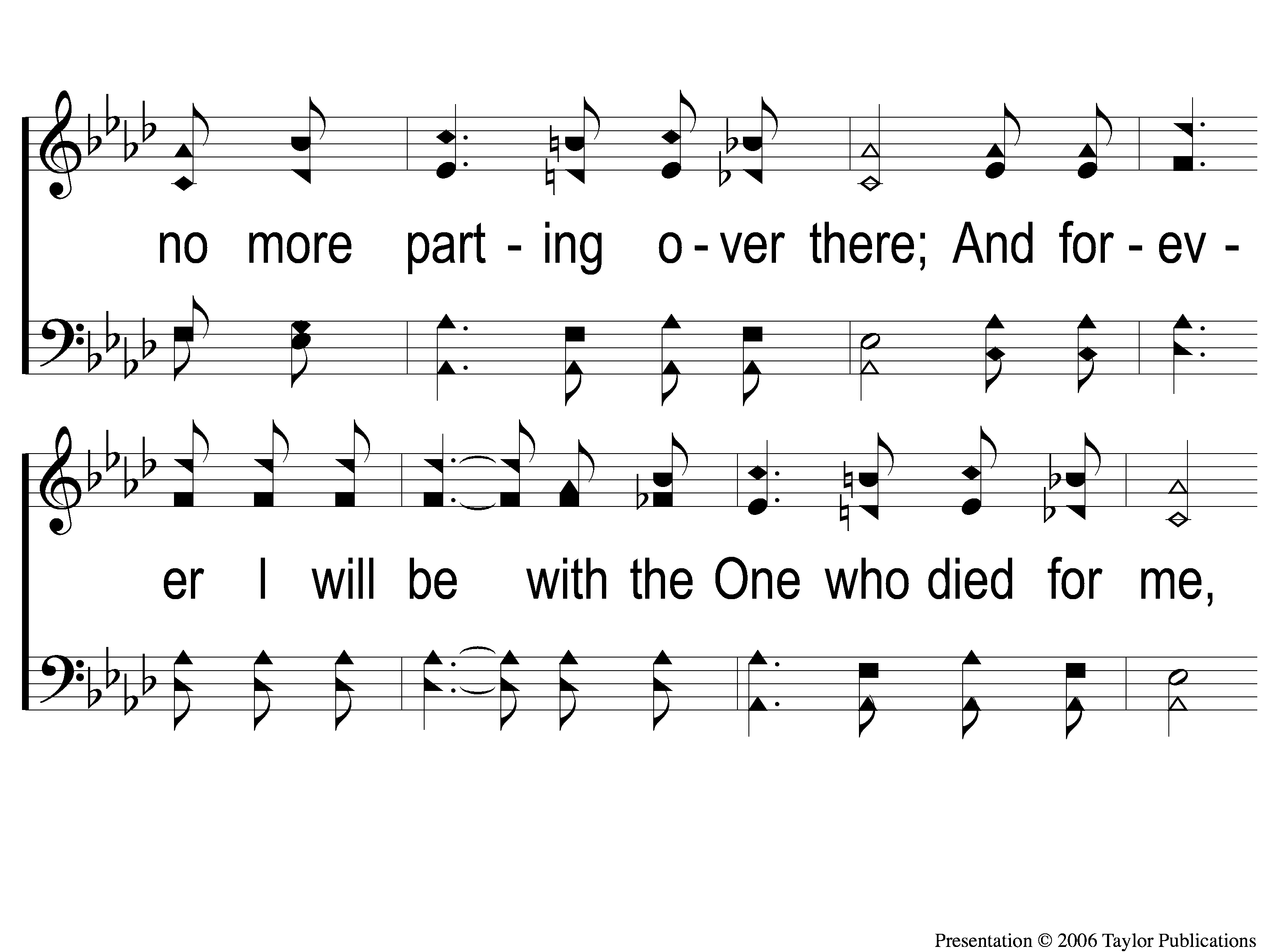 What a Day That Will Be
916
2-2 What a Day That Will Be
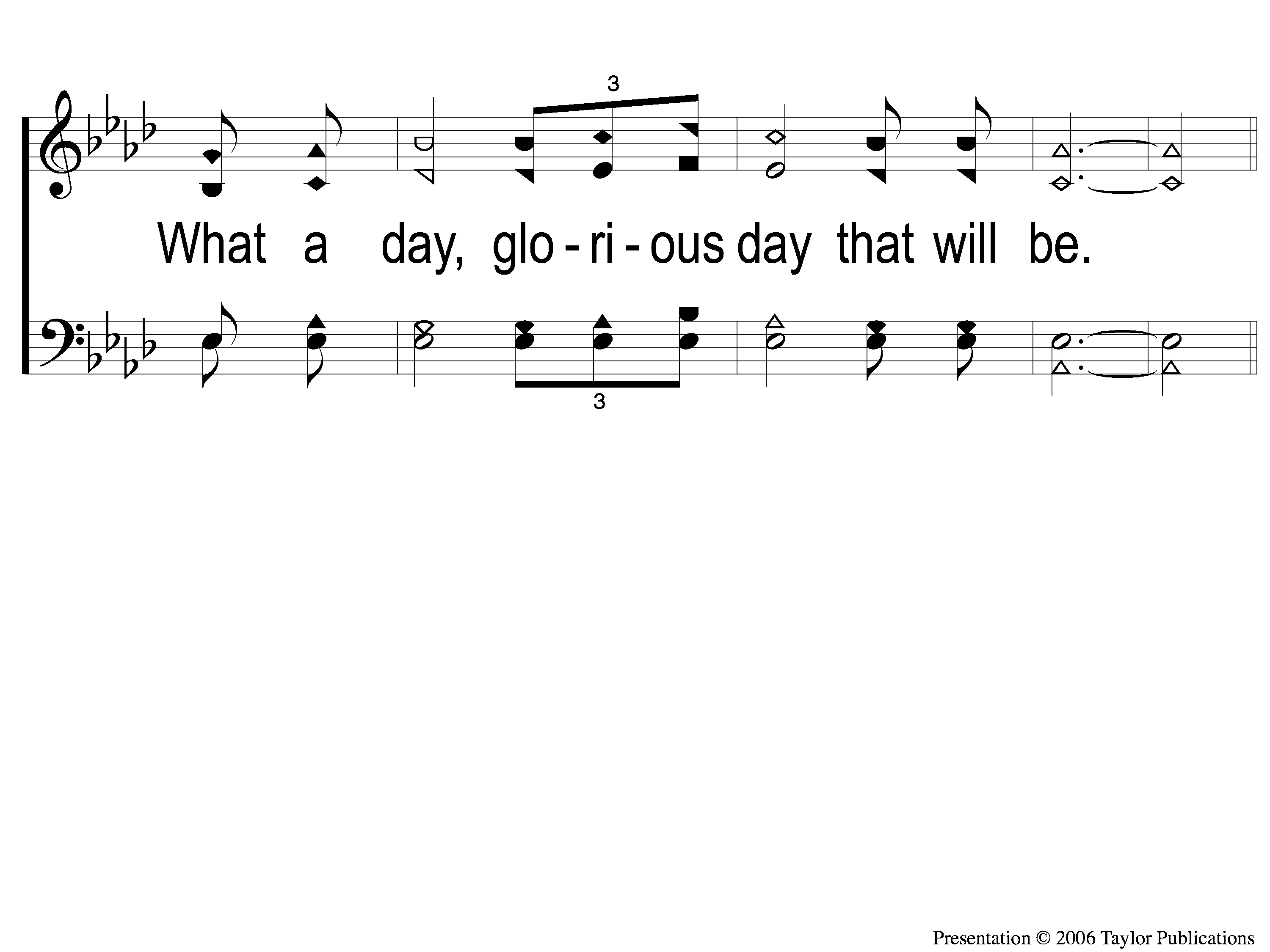 What a Day That Will Be
916
2-3 What a Day That Will Be
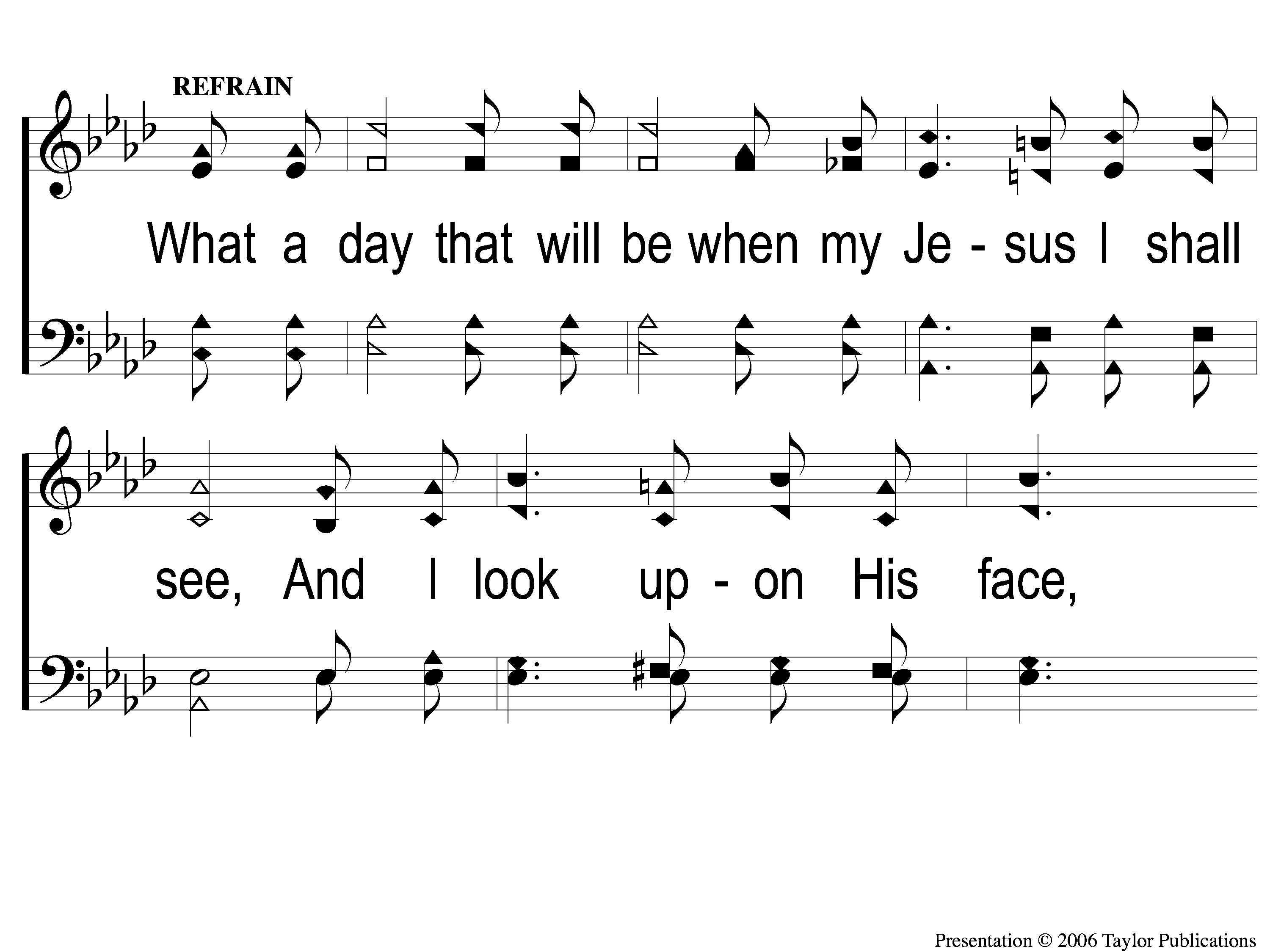 What a Day That Will Be
916
C-1 What a Day That Will Be
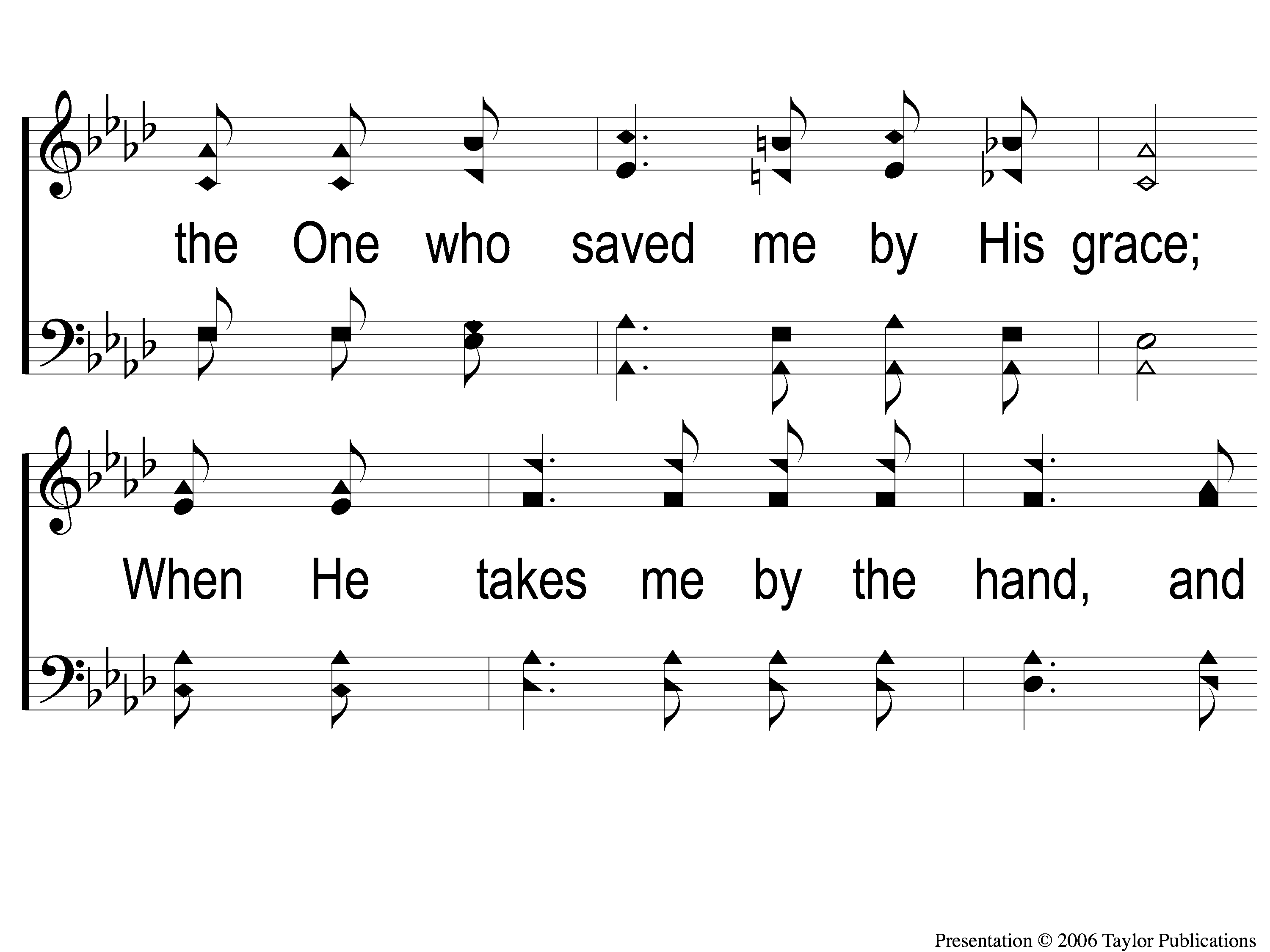 What a Day That Will Be
916
C-2 What a Day That Will Be
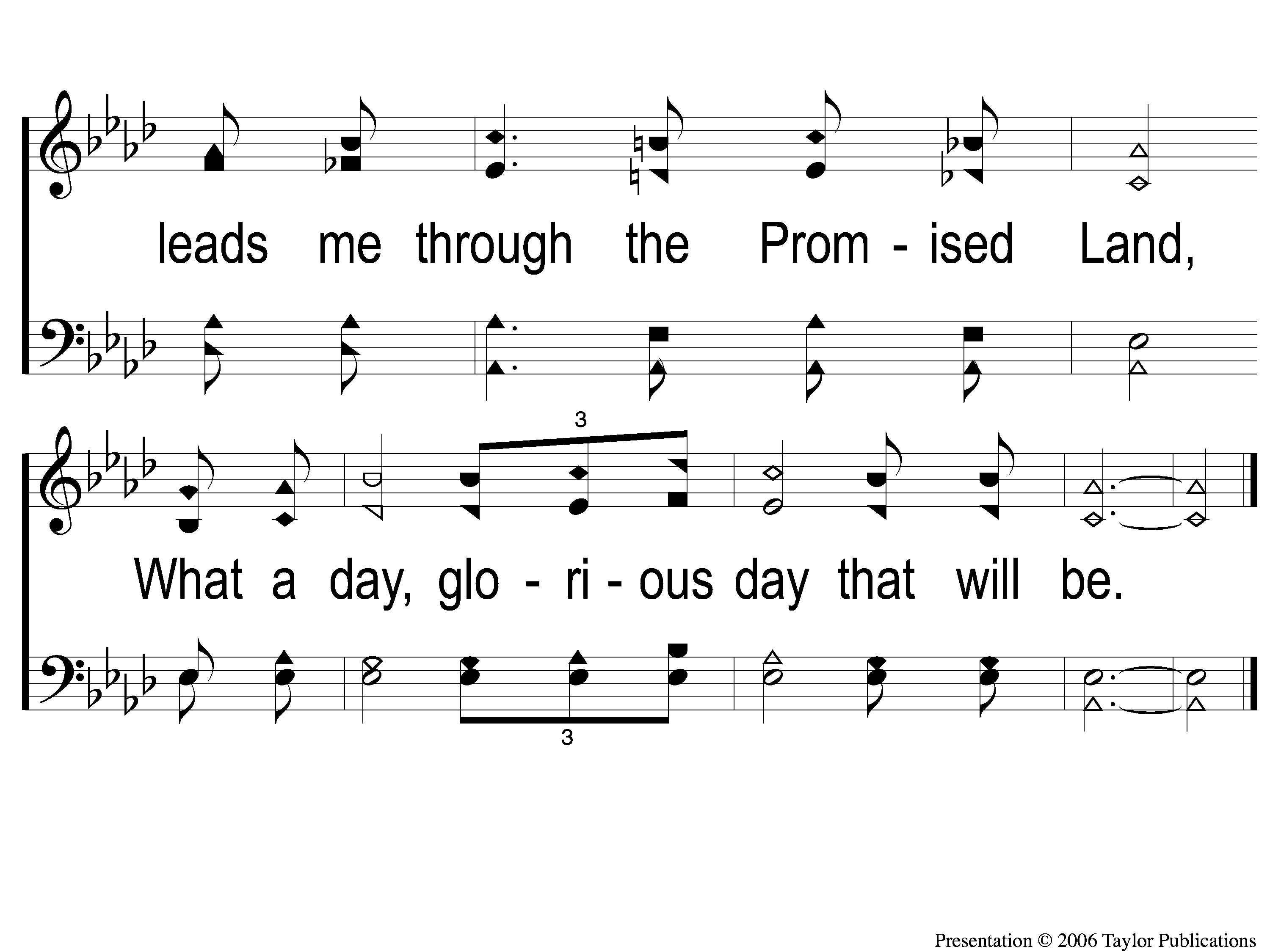 What a Day That Will Be
916
C-3 What a Day That Will Be
JOIN US
IN THE MPB FOR
A FELLOWSHIP MEAL
@ NOON
&
HOLIDAY PARTY @ 6PM
(MCCASLAND HOME)
RESTOREREBUILDRENEW
IN 2022
WHEELER
CHURCH
OF
CHRIST